Seismic imaging of the recently erupting East Pacific Rise 9°50’N: insights into the architecture of mid-ocean ridge magmatic systems and eruption dynamics
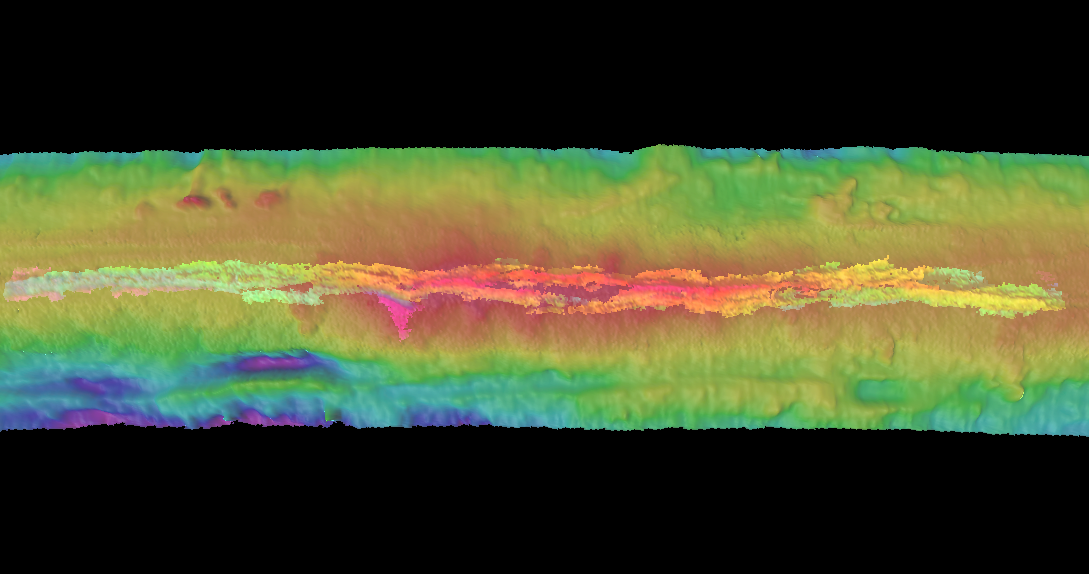 Suzanne Carbotte1, Milena Marjanovic1, Shuoshuo Han1, Pablo  Canales2, Helene Carton1, John Mutter1, Mladen Nedimovic1, Omid Aghei3, Min Xu2, Bridgit Boulahanis1, 1LDEO, 2WHOI, Dalhousie3.
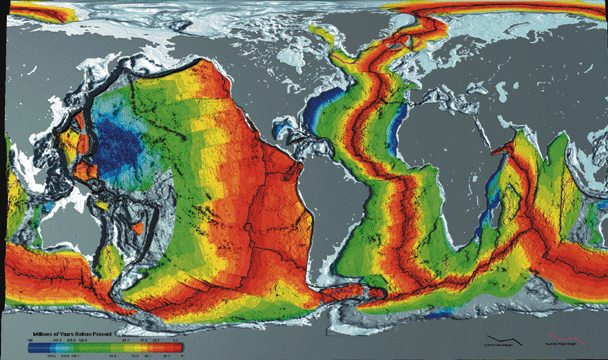 Mid Ocean Ridge and ocean floor age
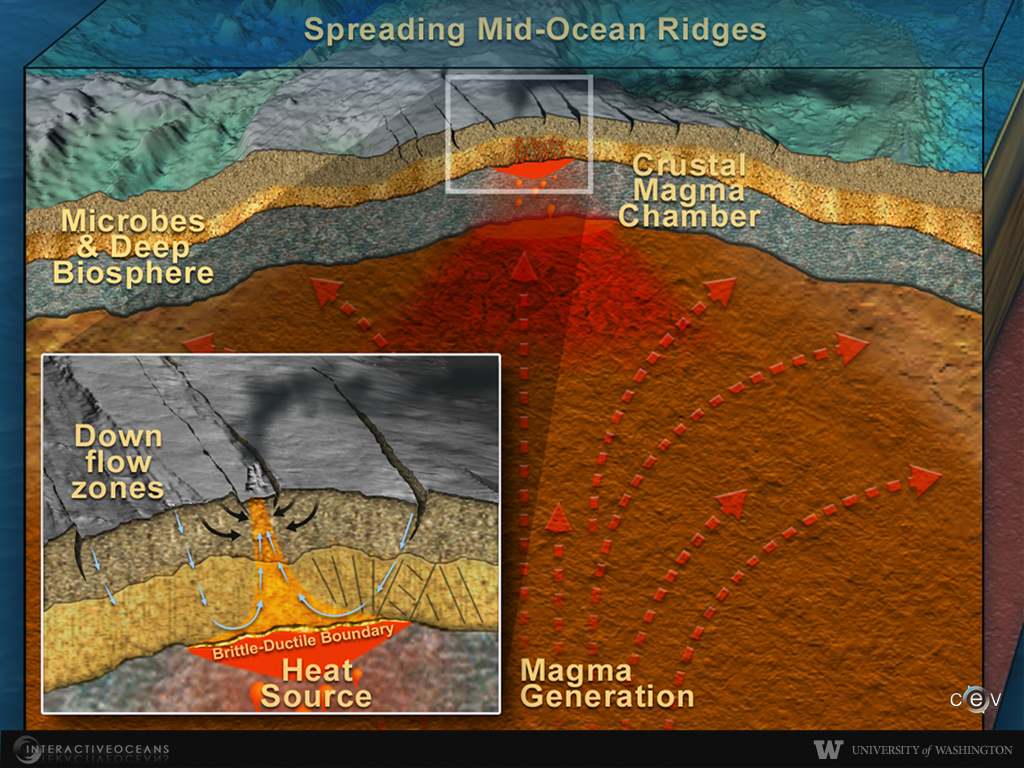 Center for Environmental Visualization, University of Washington
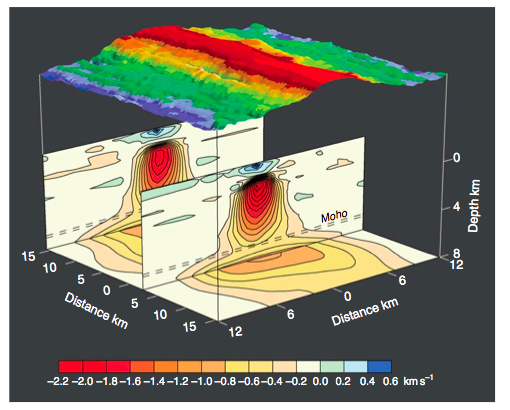 Crustal magma chambers at fast spreading EPR
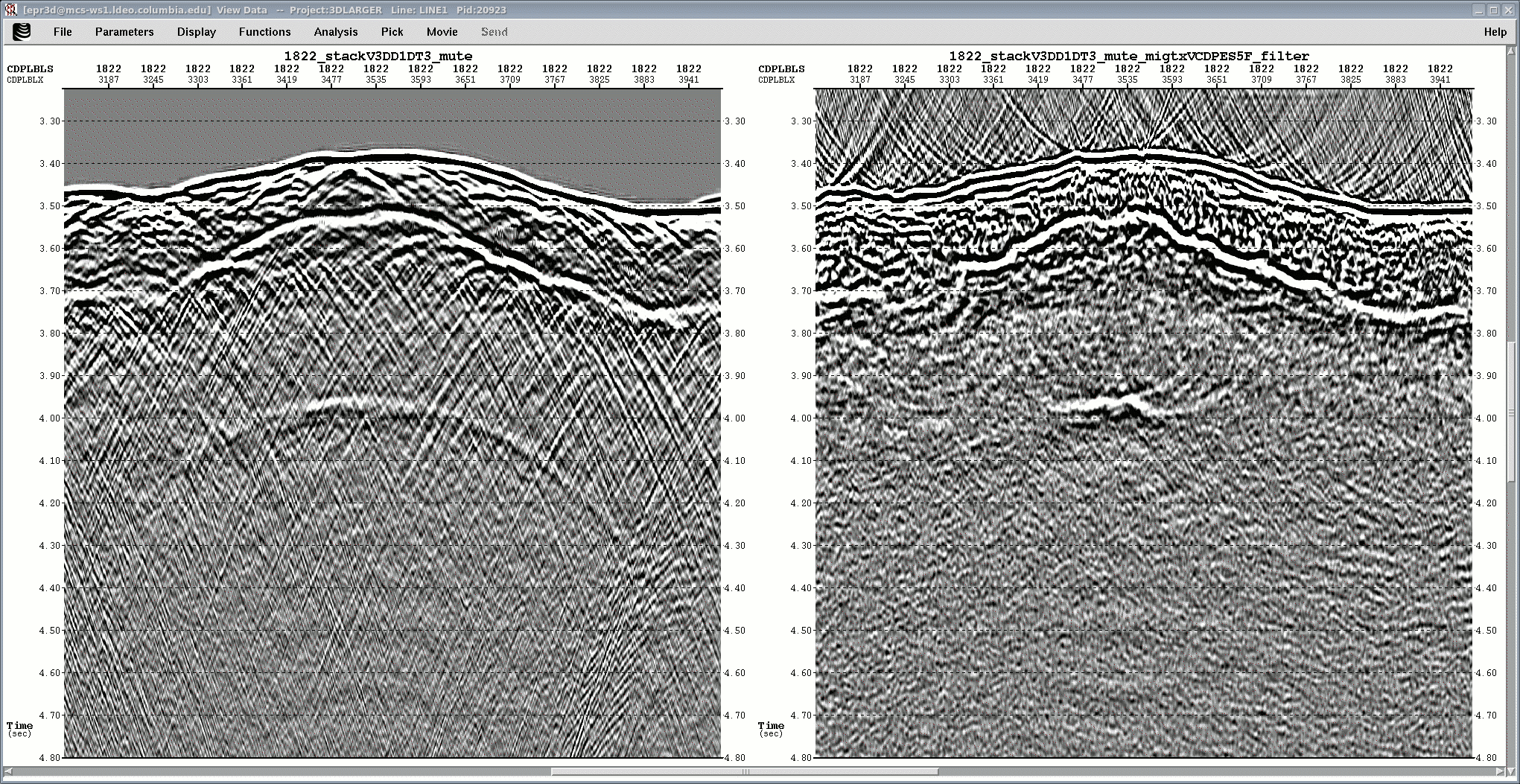 Seafloor
Dunn et al., 2000
Axial Magma Lens (AML)
AML
1 km
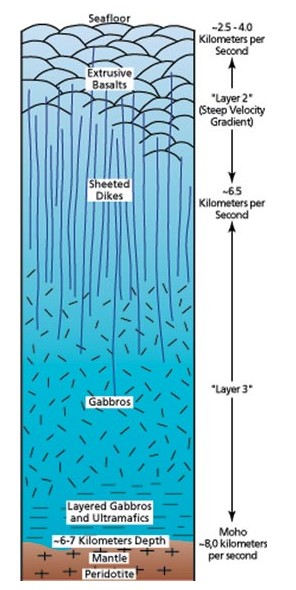 Formation of the Upper Crust: Seismic Studies
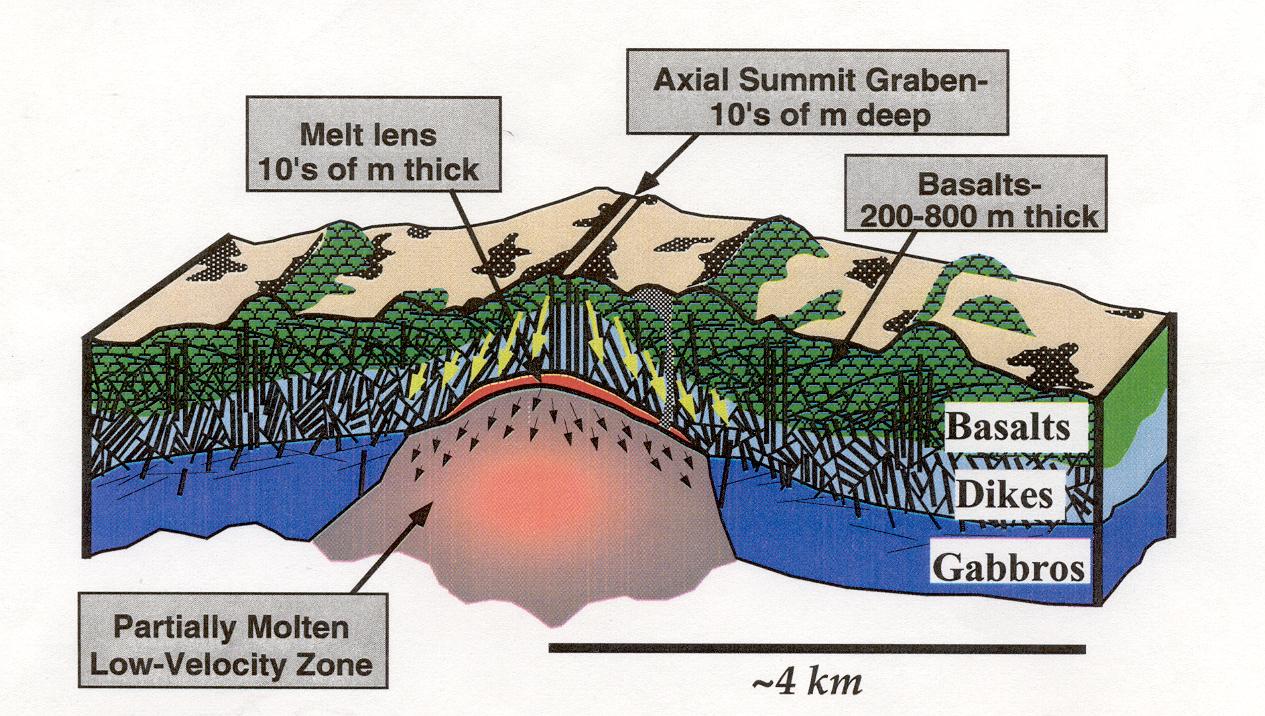 Karson et al., 2002
Formation of the lower crust
Gabbro glacier
Sheeted sills
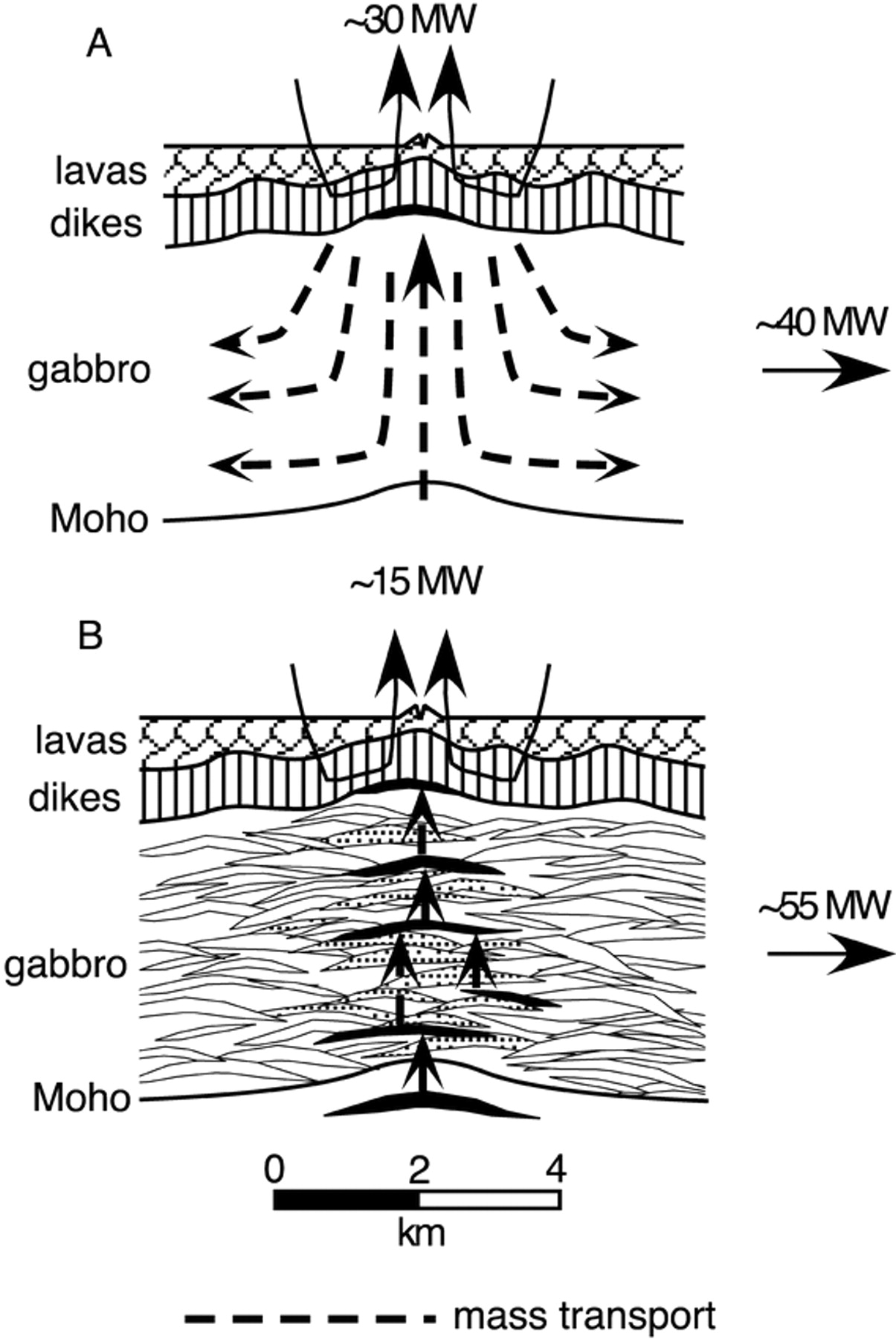 Phipps Morgan and Chen 1993; Henstock et al., 1993
Kelemen et al., 1995
Seismic Observations
Ophiolite Observations
MOR magmatic system from seismic structure
AML elongate melt body in upper crust
 Upper crust  formed from the AML
Melt below the AML distributed  in a crystal mush zone
Mantle melt reservoir at base of crust 
Magmatic system quasi-steady state at fast spreading MOR
Fast Spreading
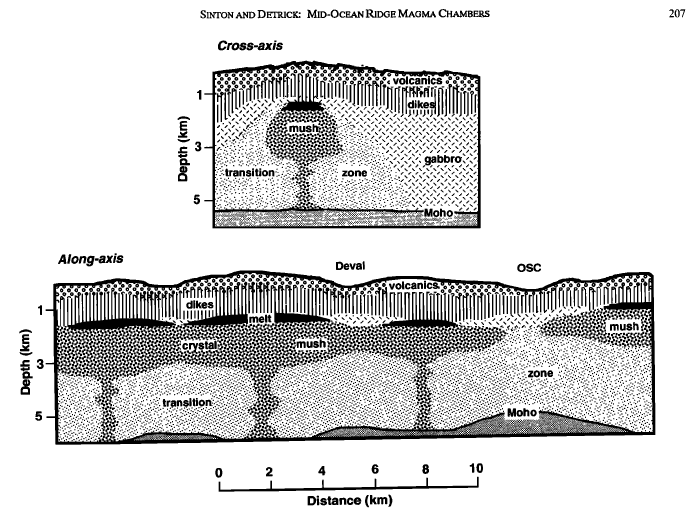 Sinton and Detrick, 1992
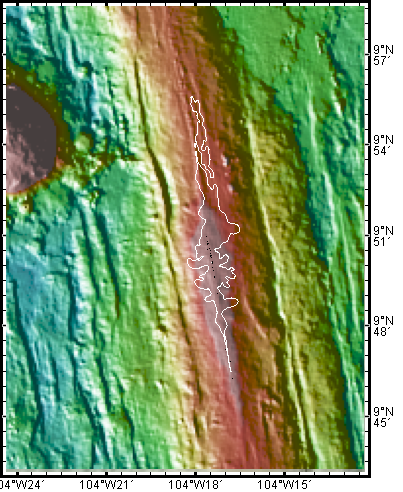 East Pacific Rise 9°50’N – R2K site
1991
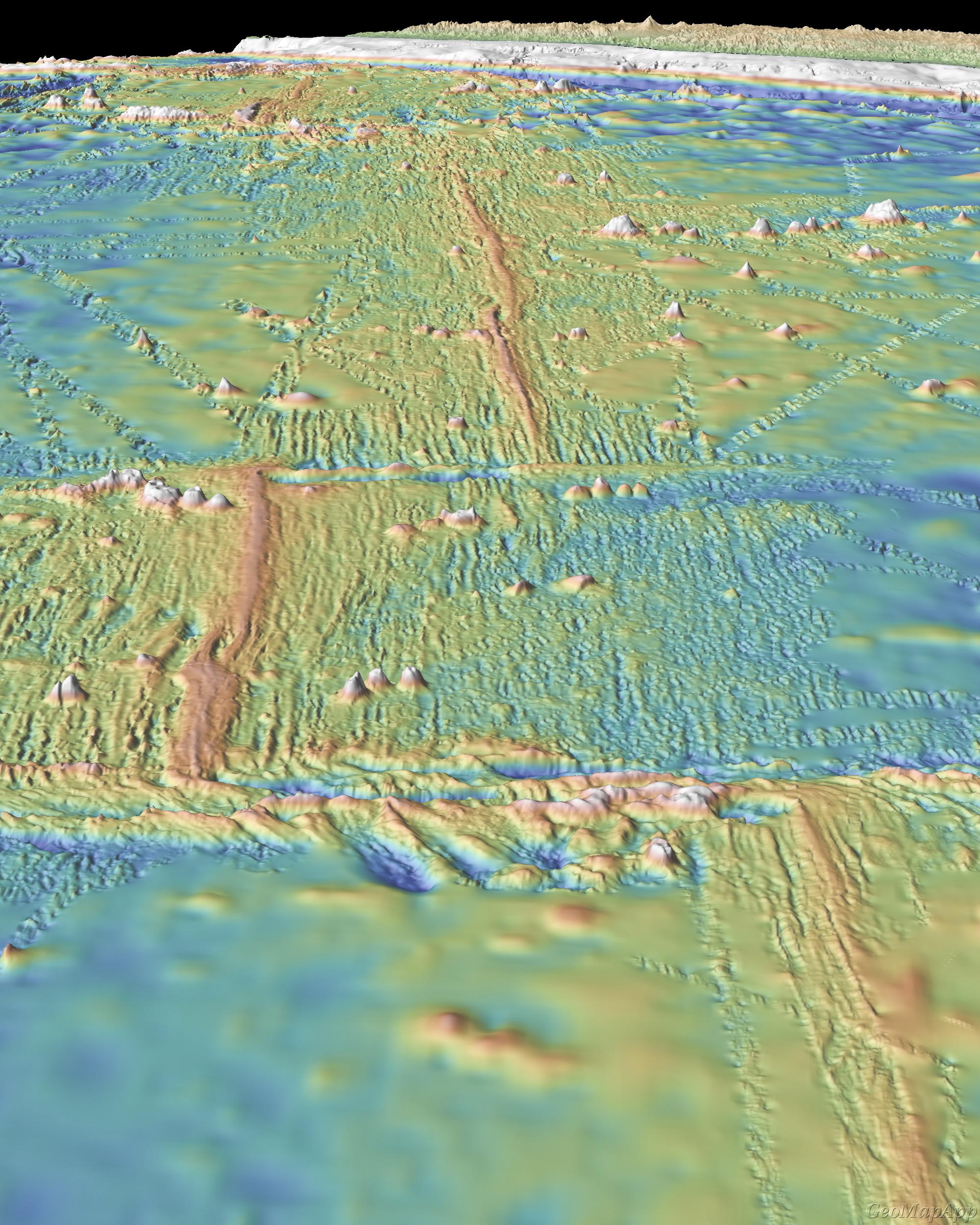 2005/06
2  of 12 detected MOR eruptions
Flow Morphology
Lava Chemistry
Flow Mapping
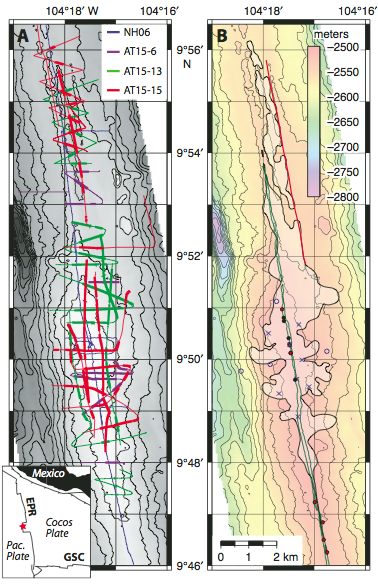 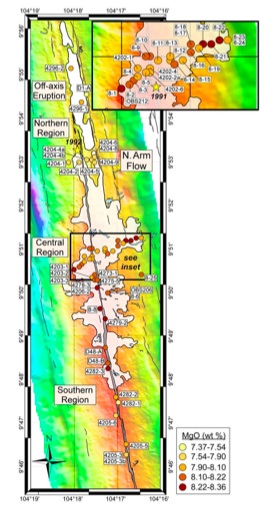 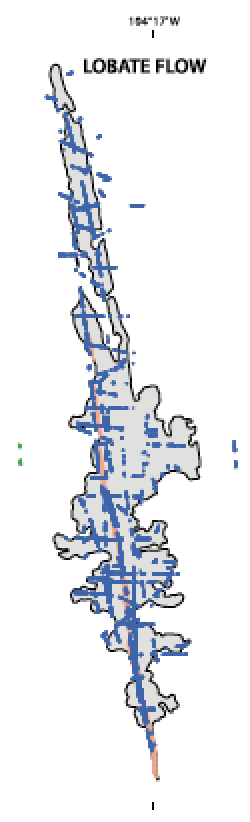 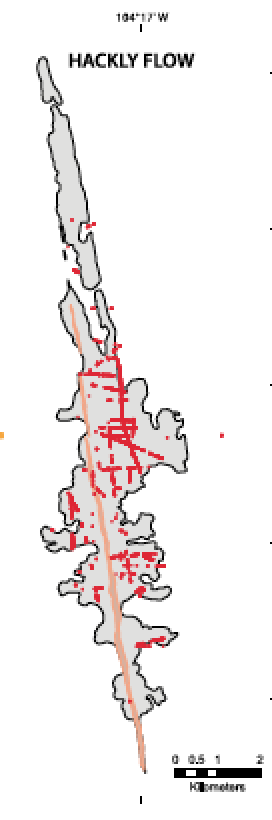 Soule et al., 2007
Fundis et al. 2010
Goss et al., 2010
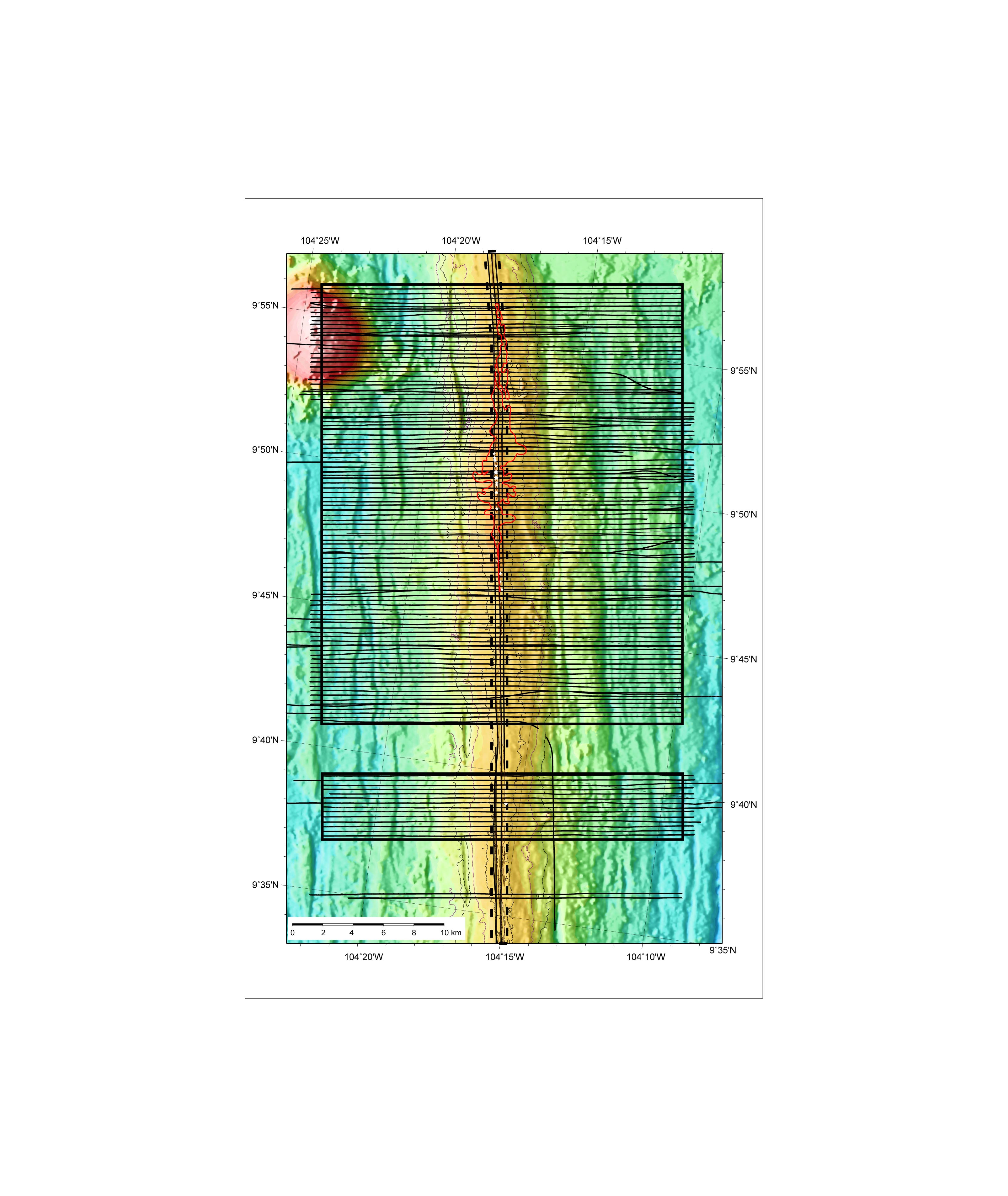 2008 3D Multi-channel seismic study
2005-06 eruption
Image magma reservoir beneath eruption zone at same resolution and scales as seafloor structures
Baseline image for future 4D study
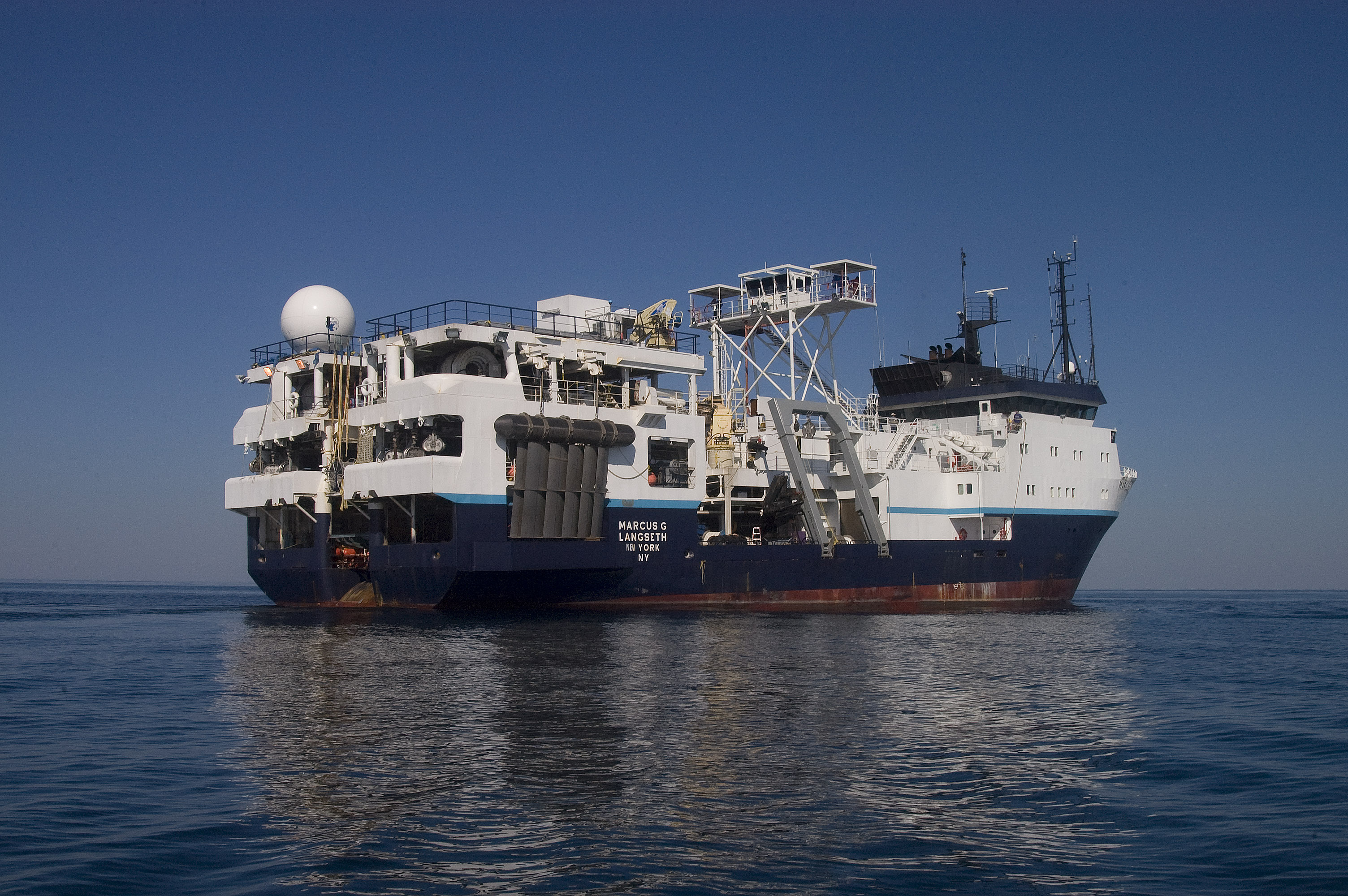 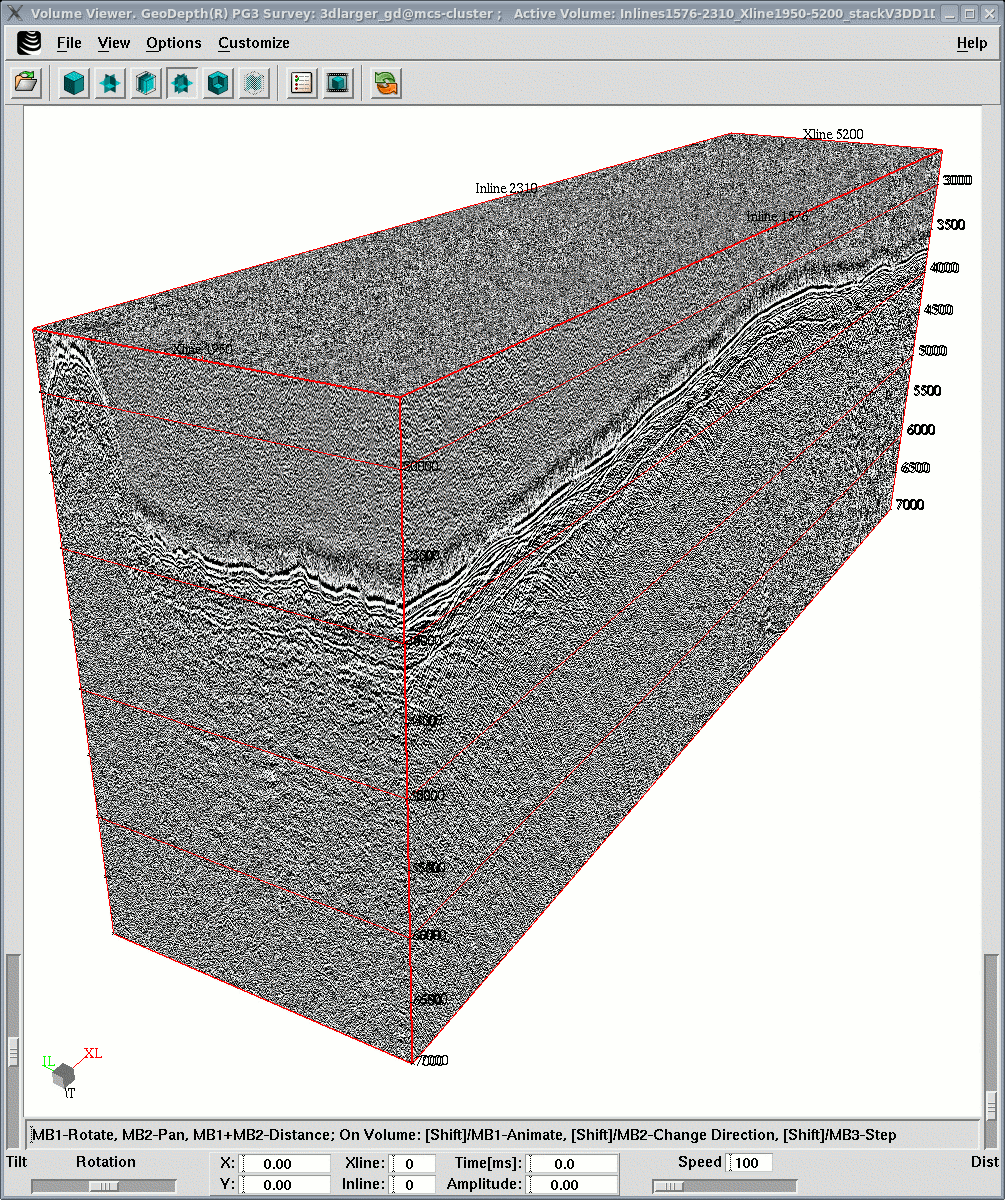 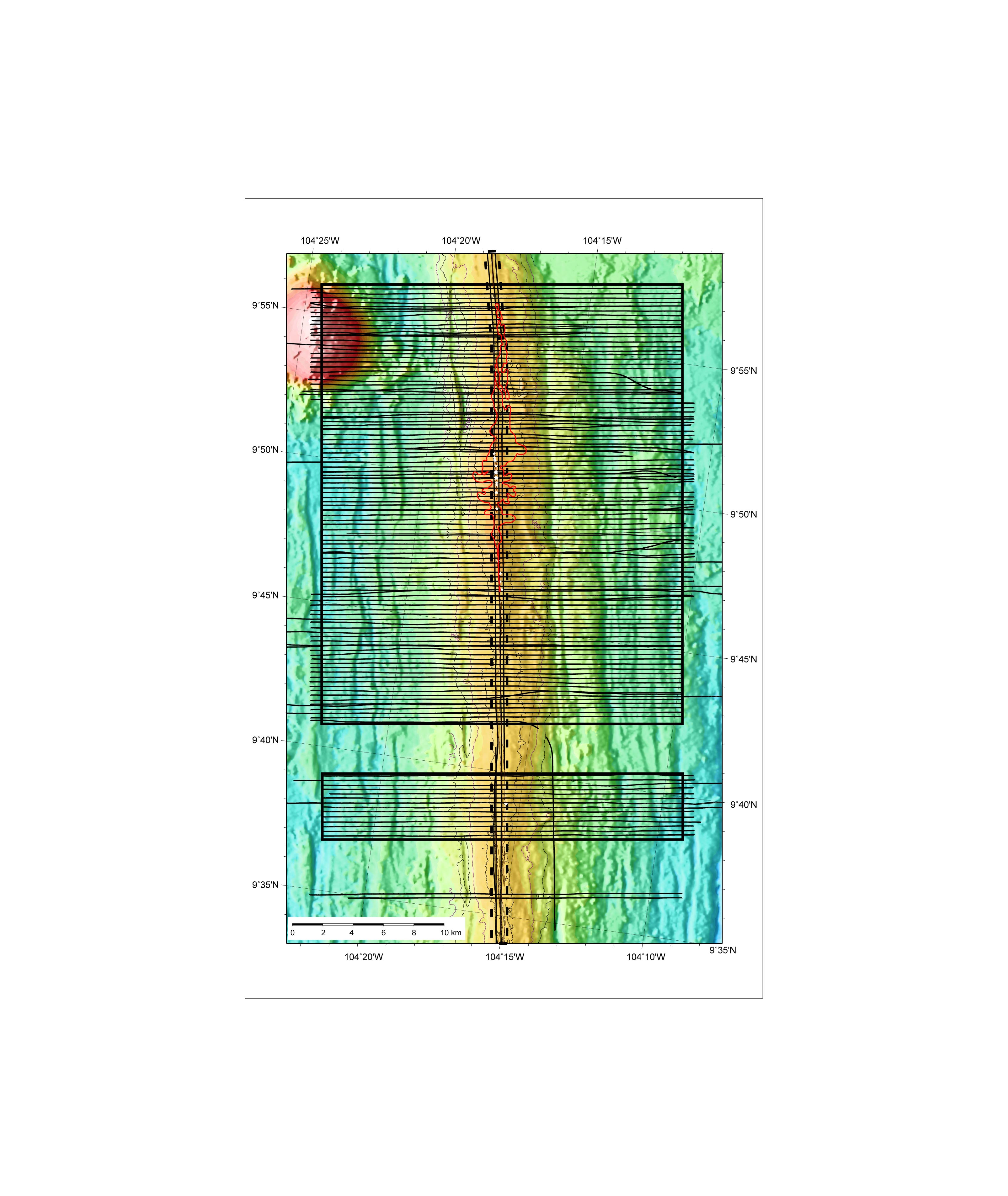 CMP Bins
37.5m
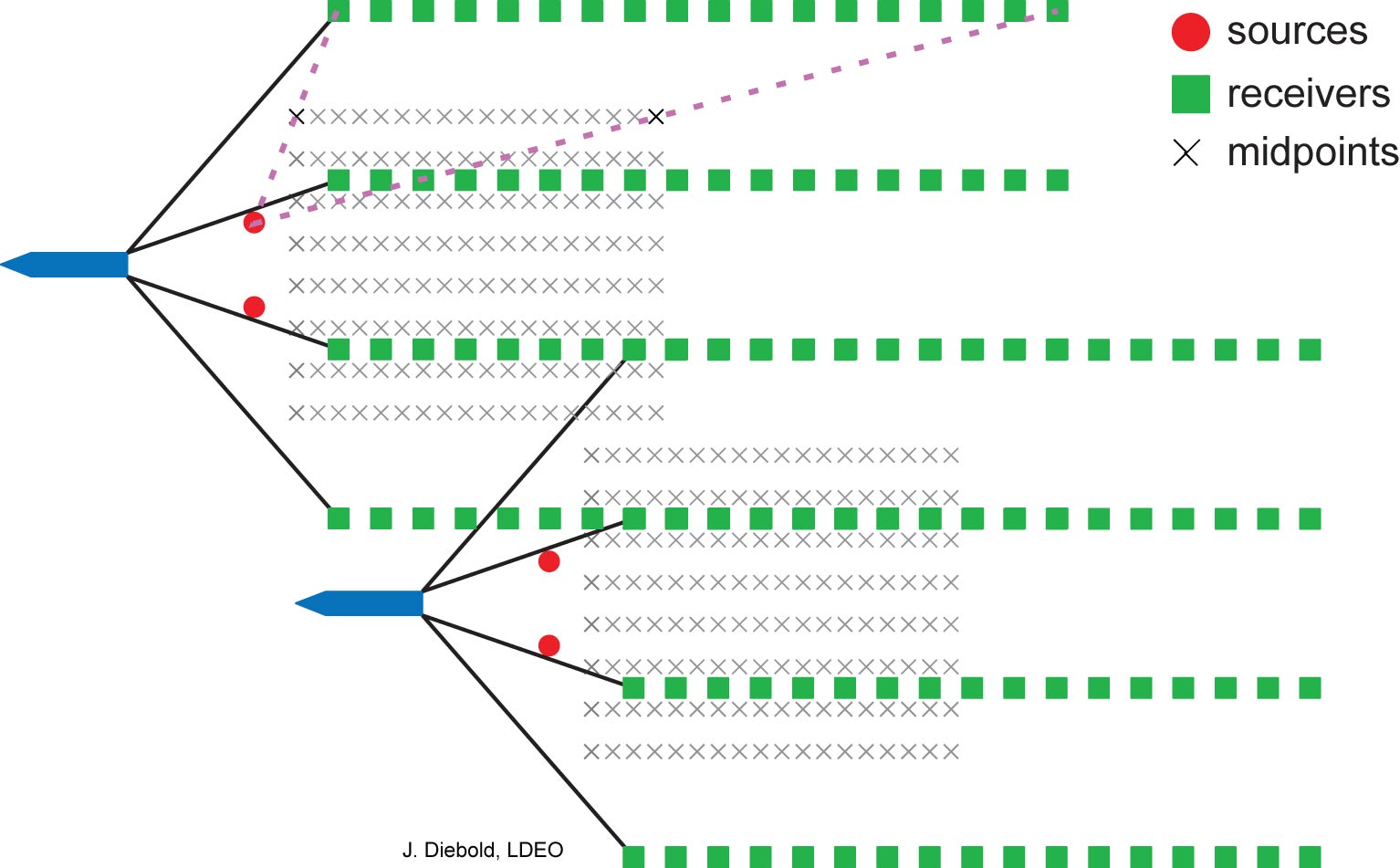 37.5 m
111 sail lines
1 sail line = 8 CMP lines
Along axis and cross axis 3D volumes
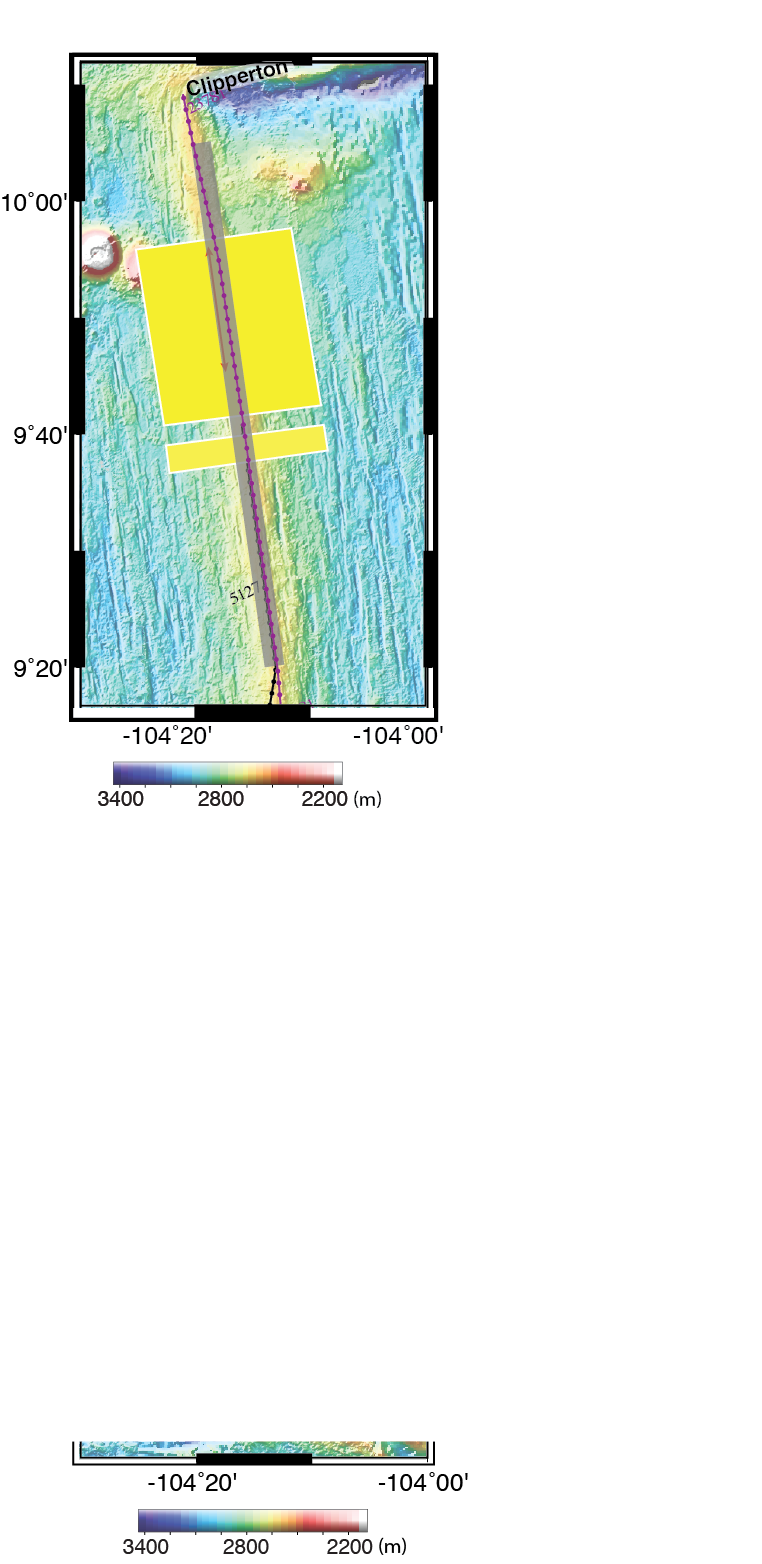 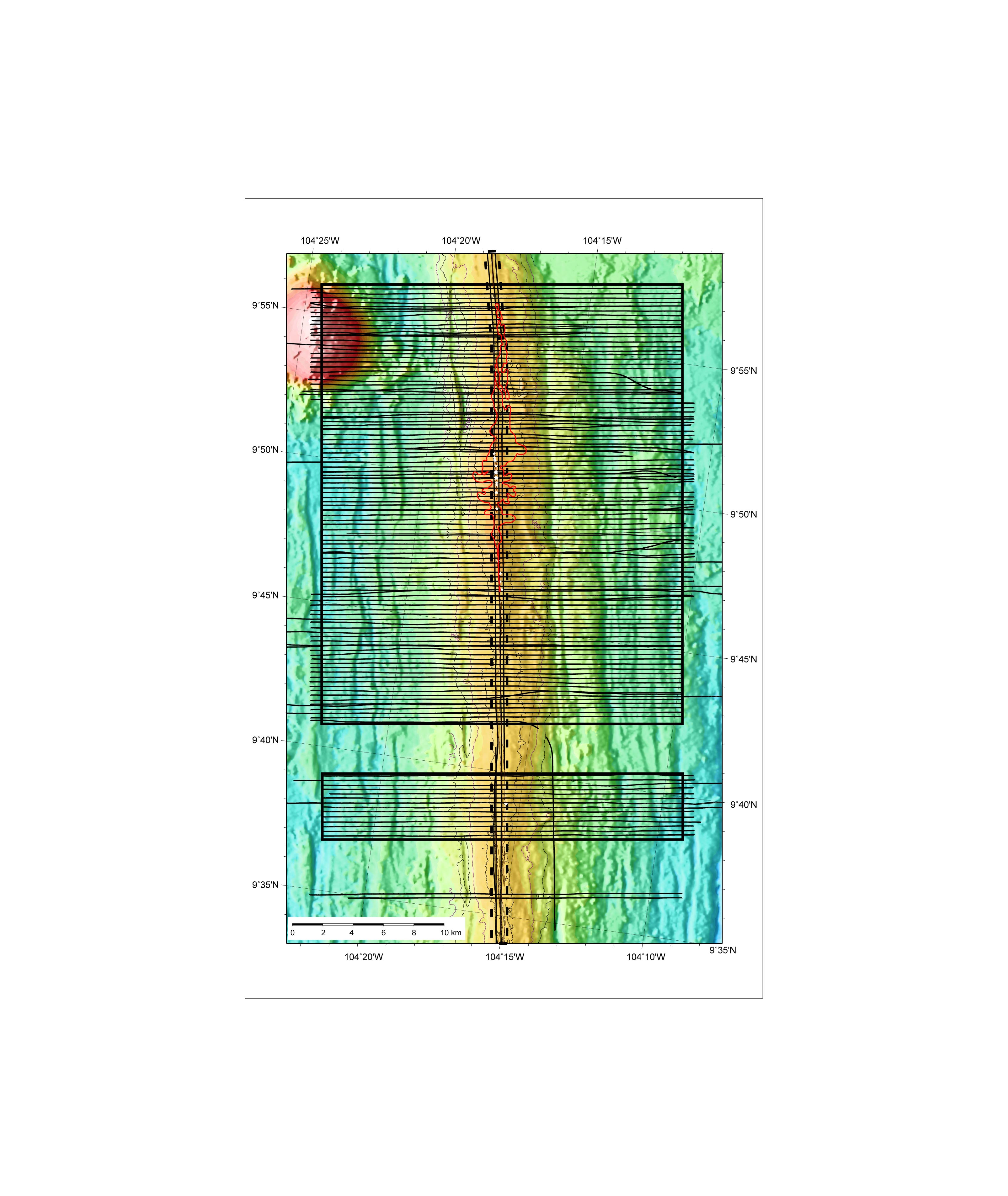 High resolution: long streamer, high data density, 3D processing
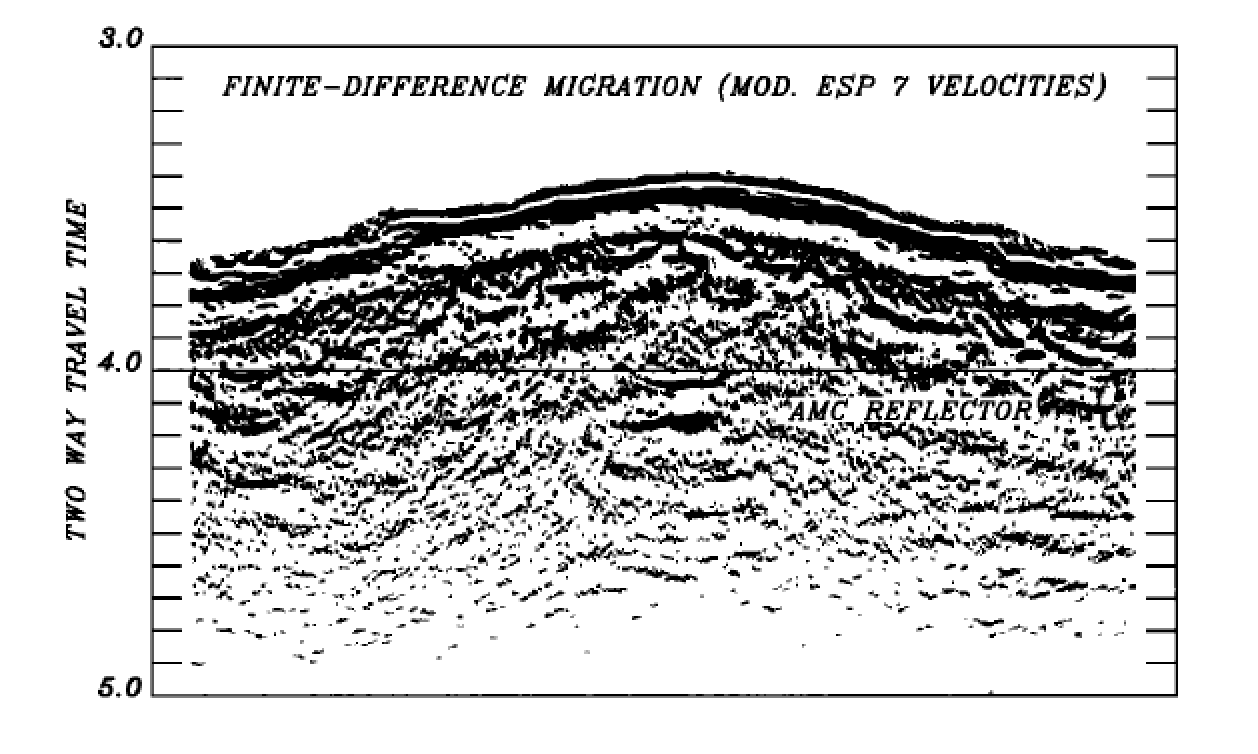 1986
1986
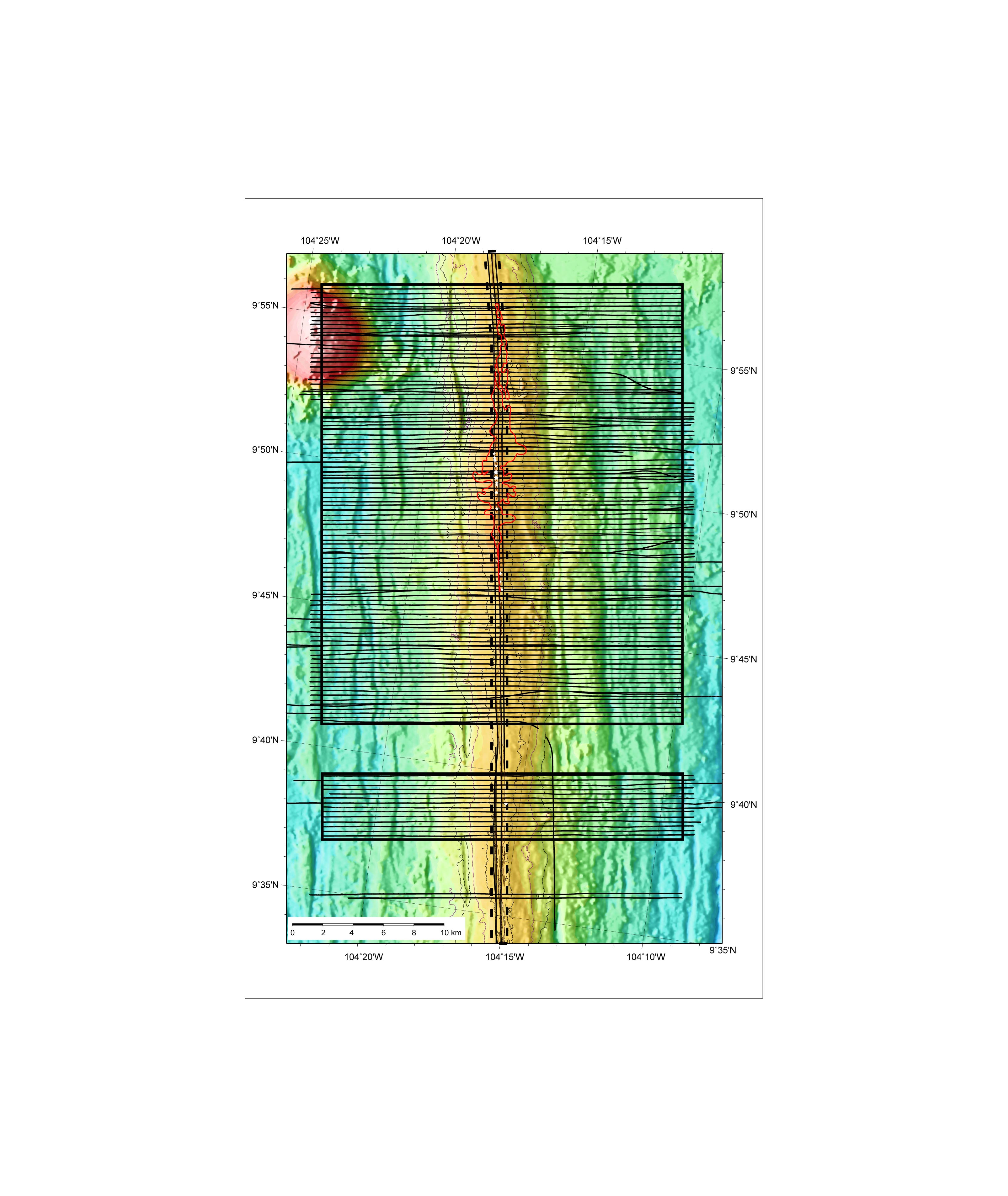 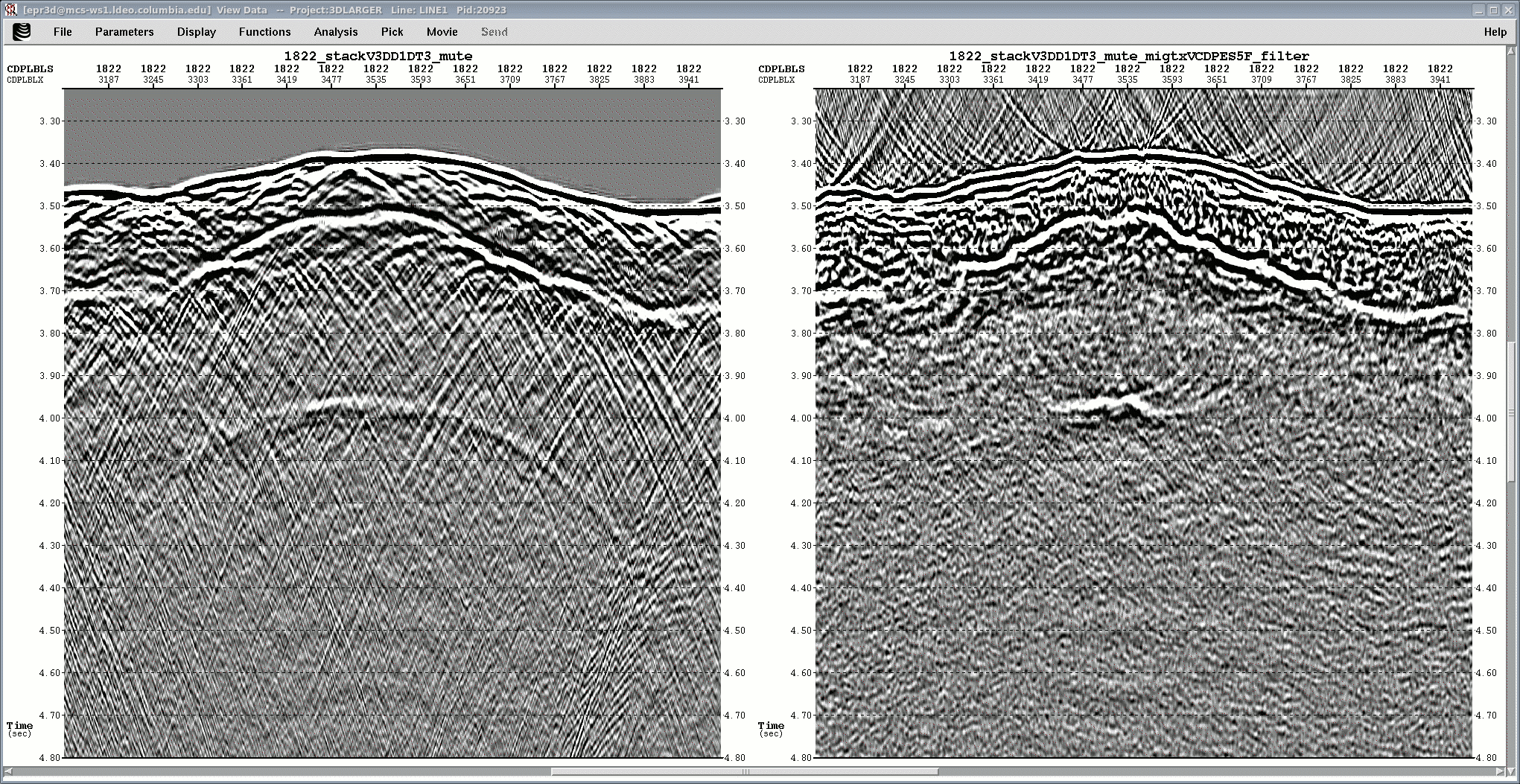 AML
2008
As well as broadband tuned source
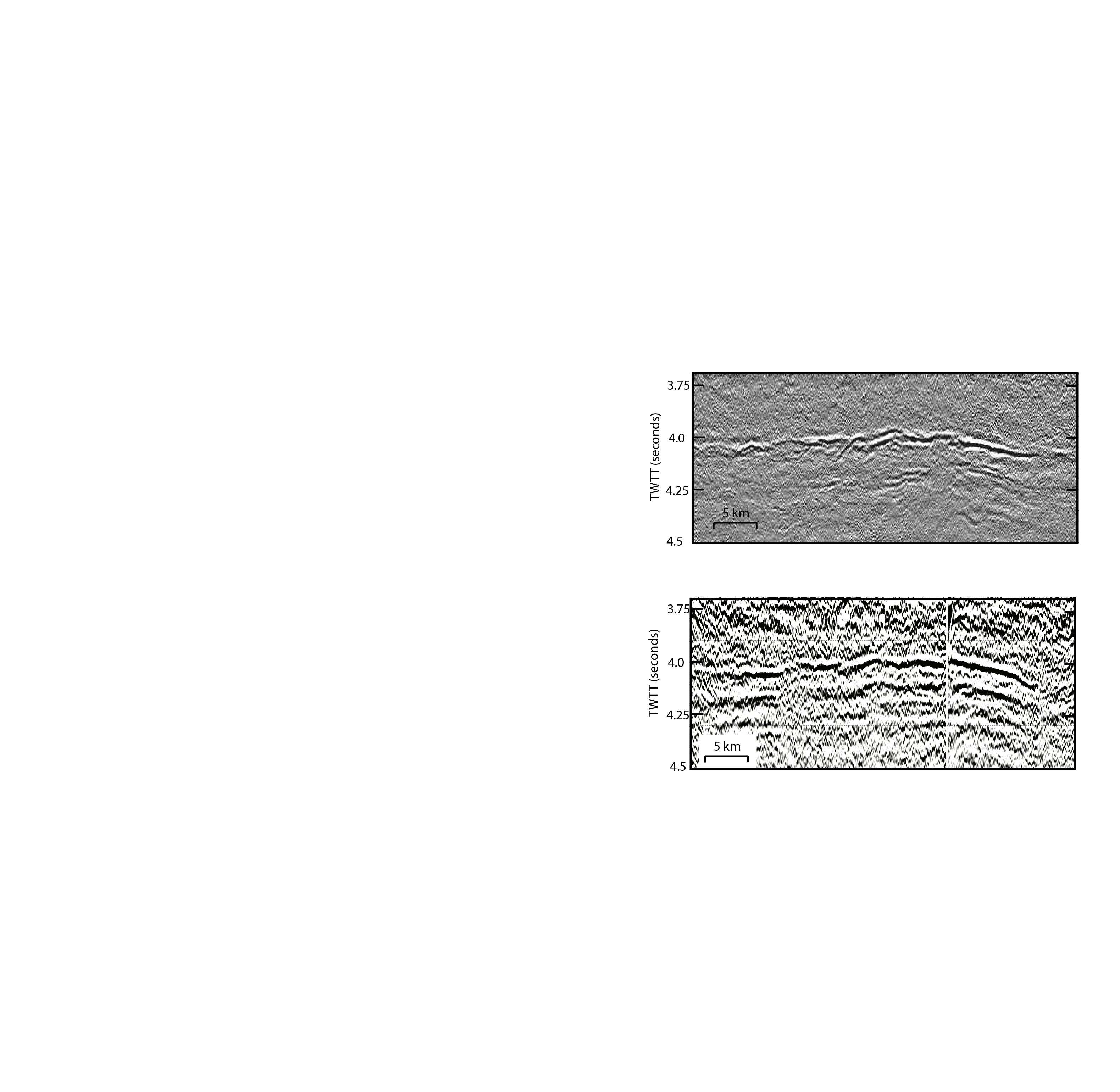 Langseth-2008
AML
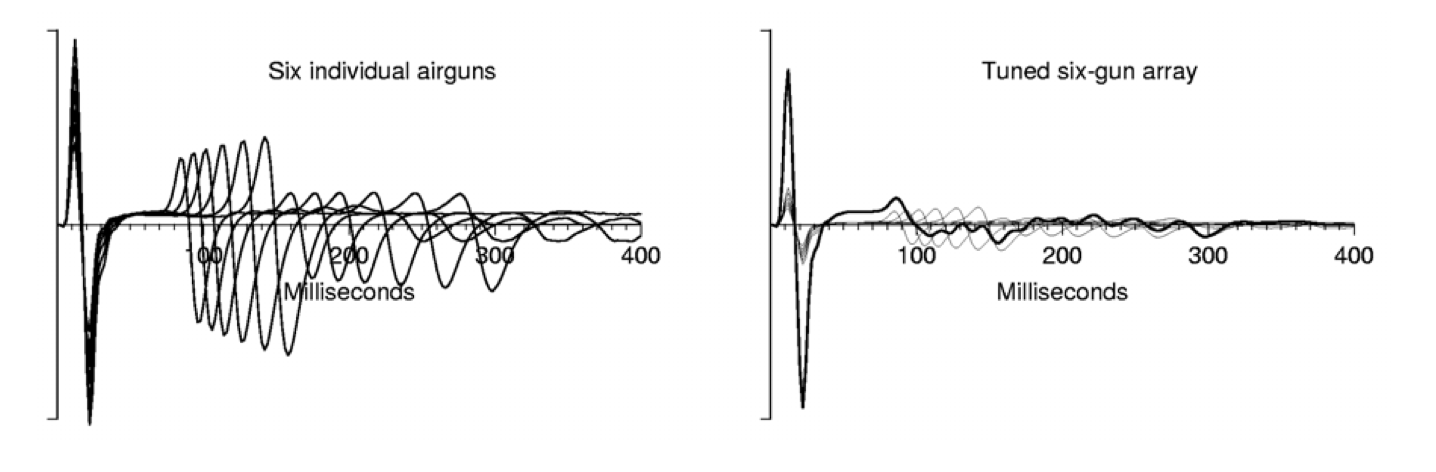 1985
Deeper Magma lenses
Conrad-1986
AML
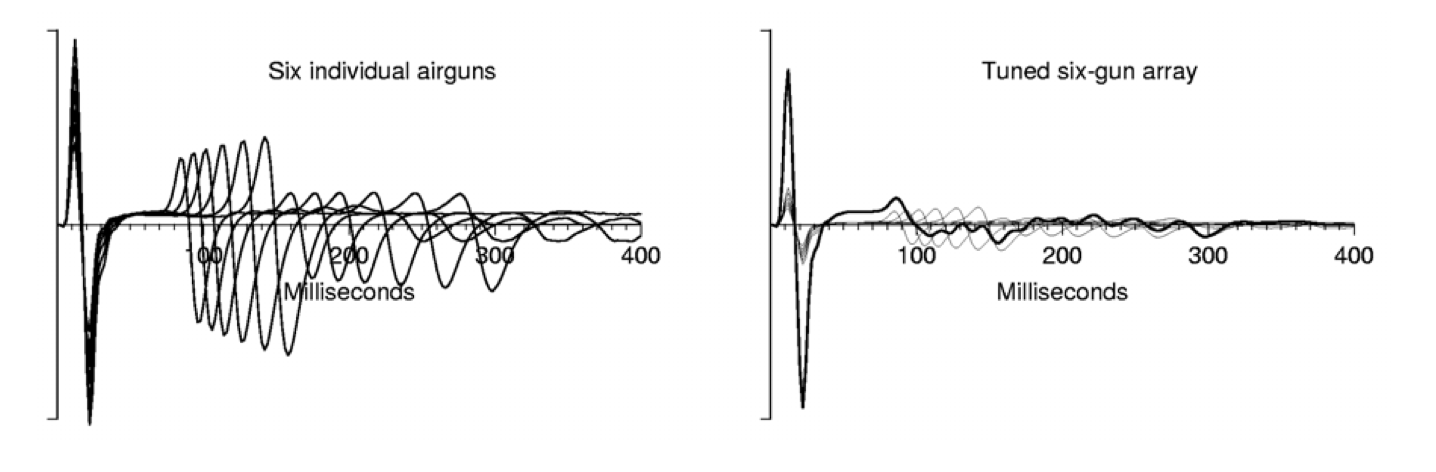 Untuned Source
Source Ringing
Outline
1. AML is a finely segmented melt reservoir – multiple sills contributed to recent eruption
2. Melts sills imaged beneath the AML – mid-lower crust sills &contribution to eruption
3. Sub-AML characteristics and origin of fine-scale segmentation
4. Spatial variations in crustal thickness and  implications regarding glacial loading
Outline
1. AML is a finely segmented melt reservoir – multiple sills contributed to recent eruption
2. Melts sills imaged beneath the AML and recent eruption
3. Sub-AML characteristics and origin of fine-scale segmentation
4. Spatial variations in crustal thickness and  implications regarding glacial loading 
Discovery of off-axis crustal magma bodies – crustal accretion not as narrowly focused as previously assumed
AML melt  content is highly variable- main eruption site drained
1. Segmented magma lens
3D volume
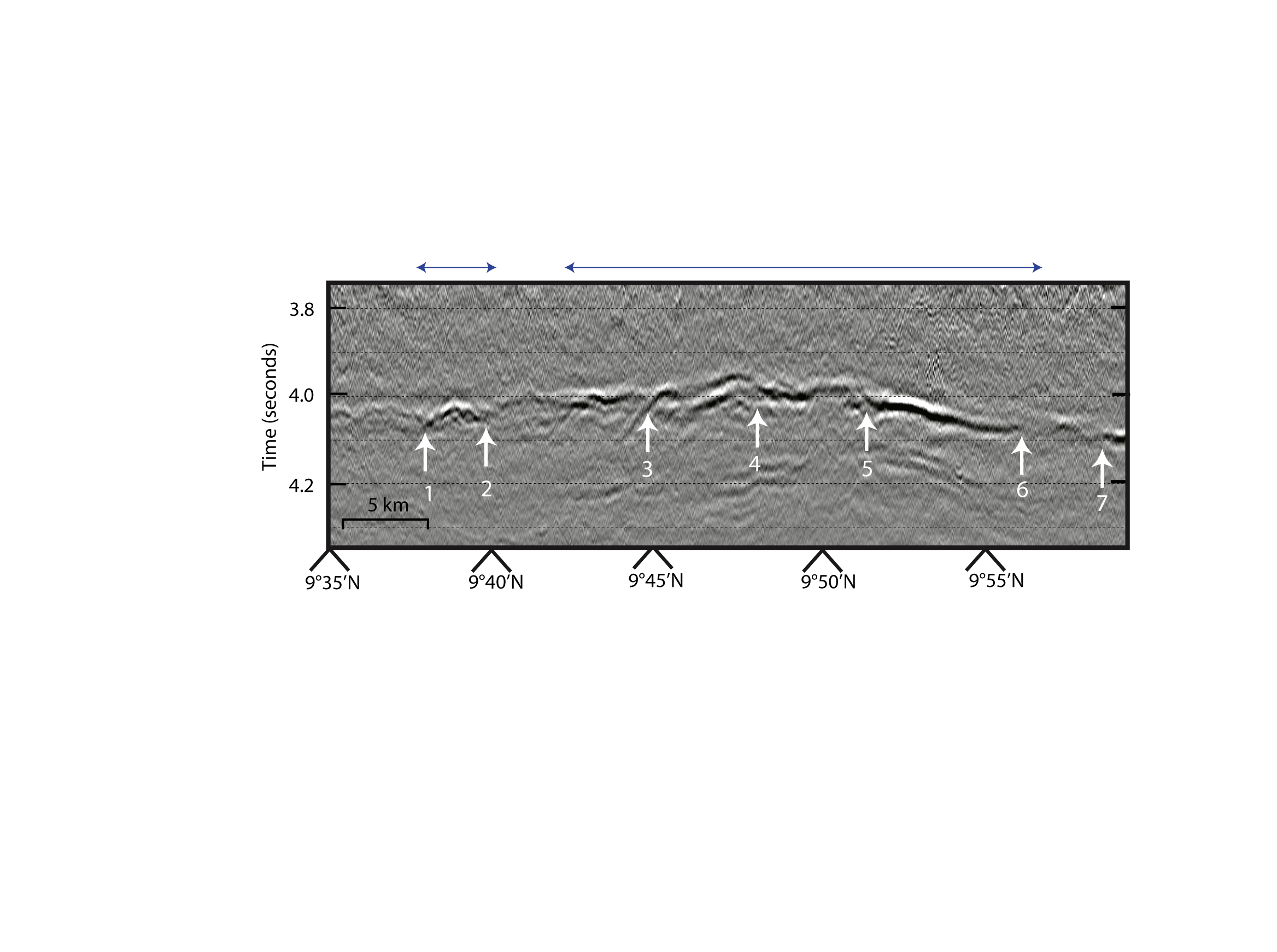 discontinuities
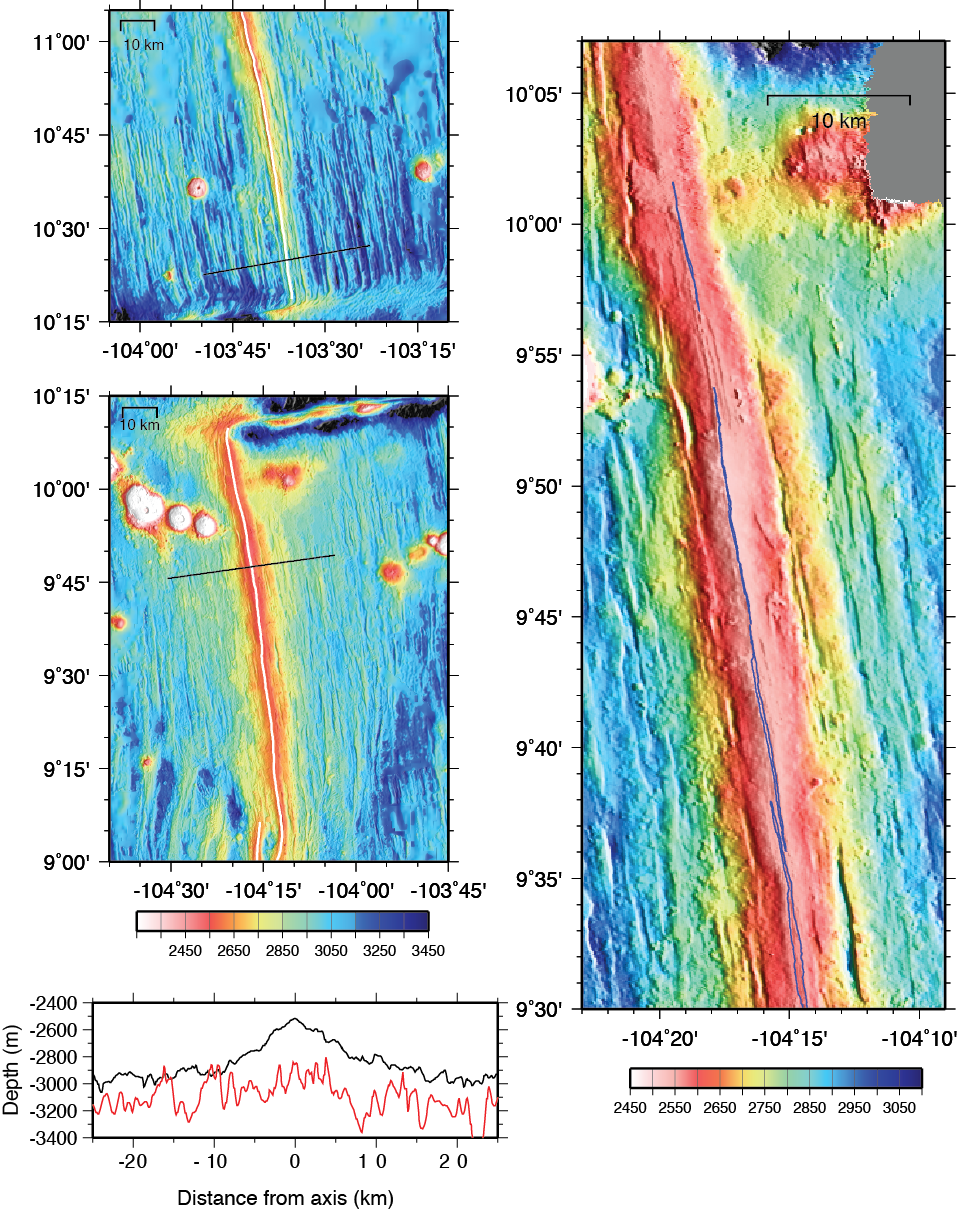 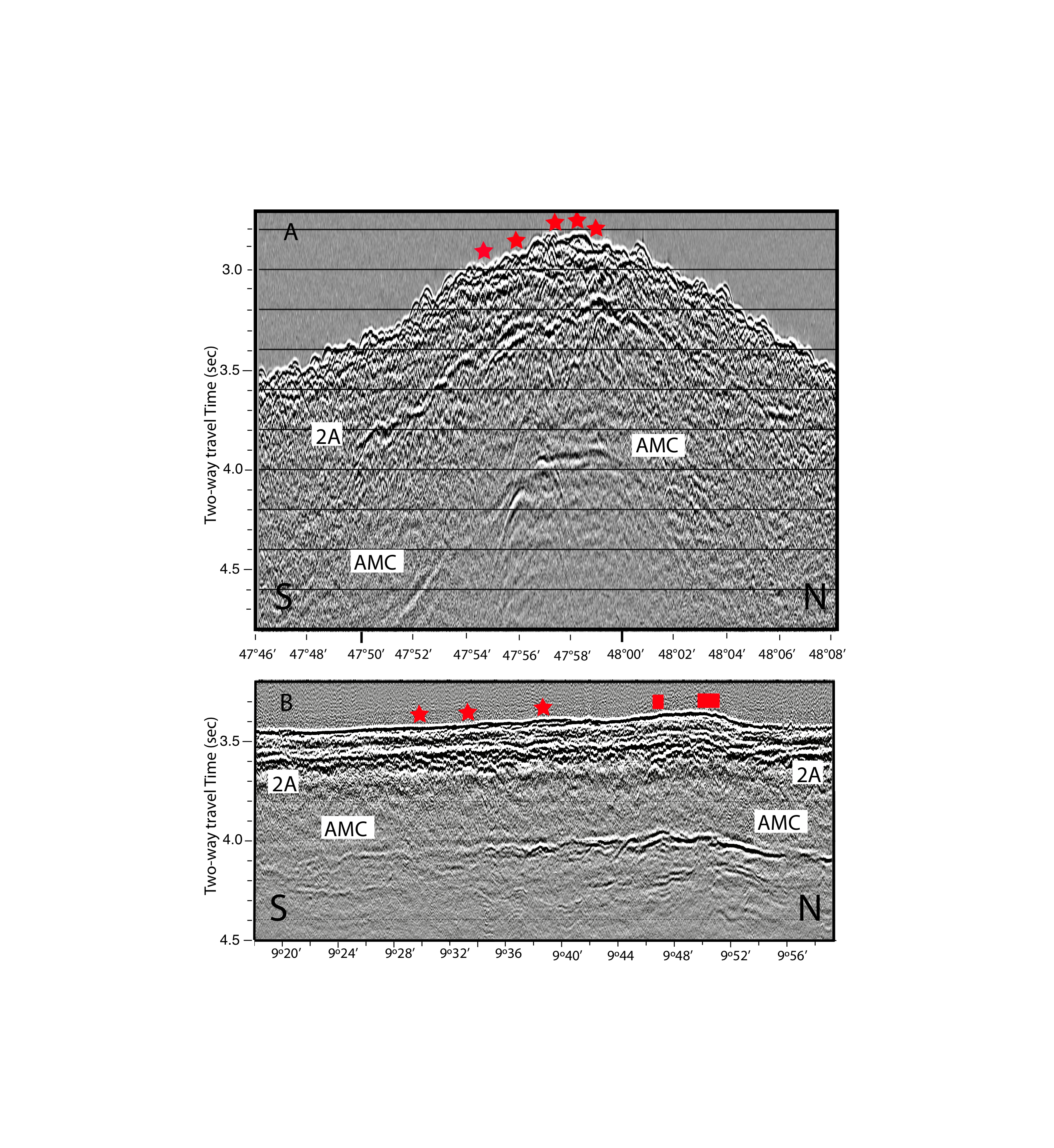 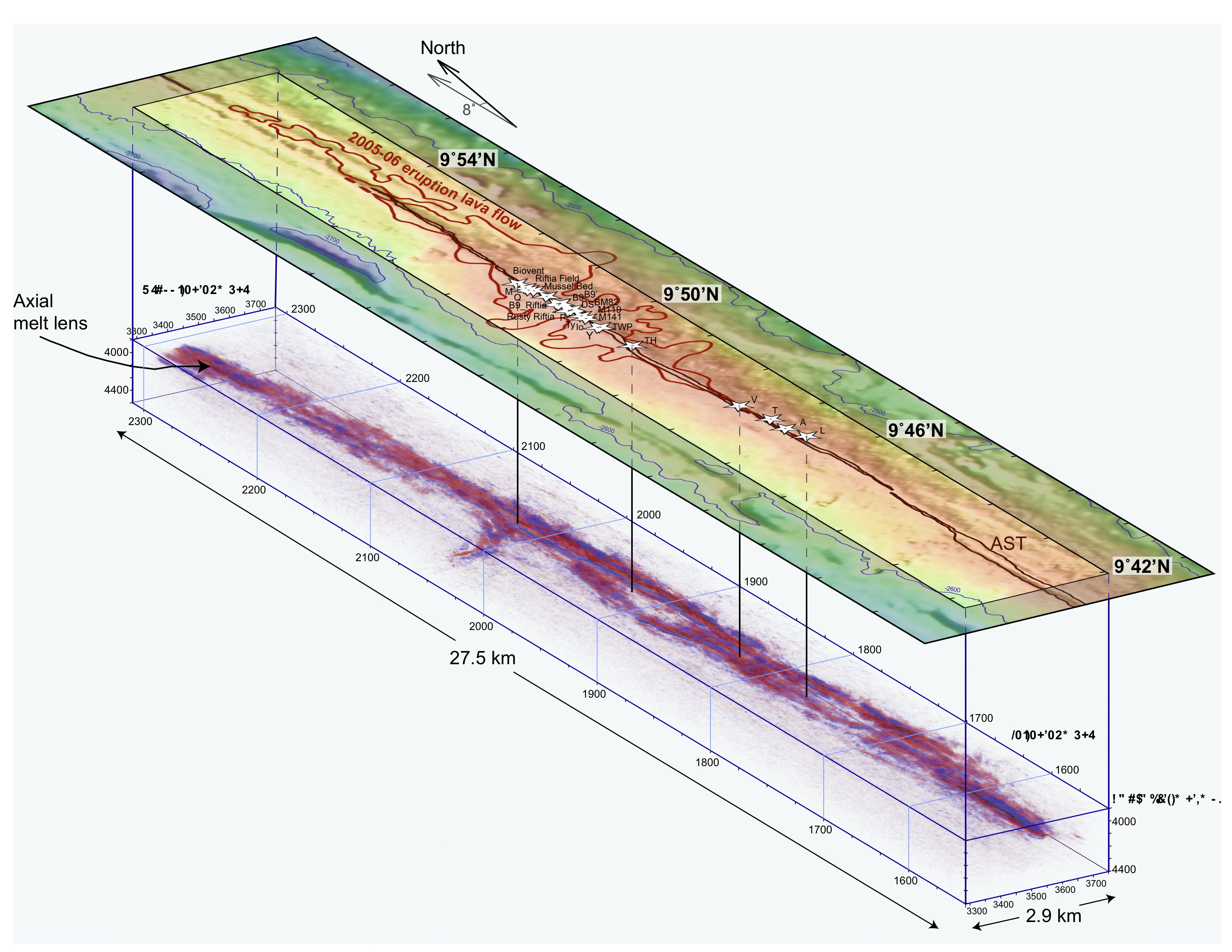 AML Discontinuity
AML Discontinuity Zone
AML Discontinuity Zone
Carton et al, (2010)
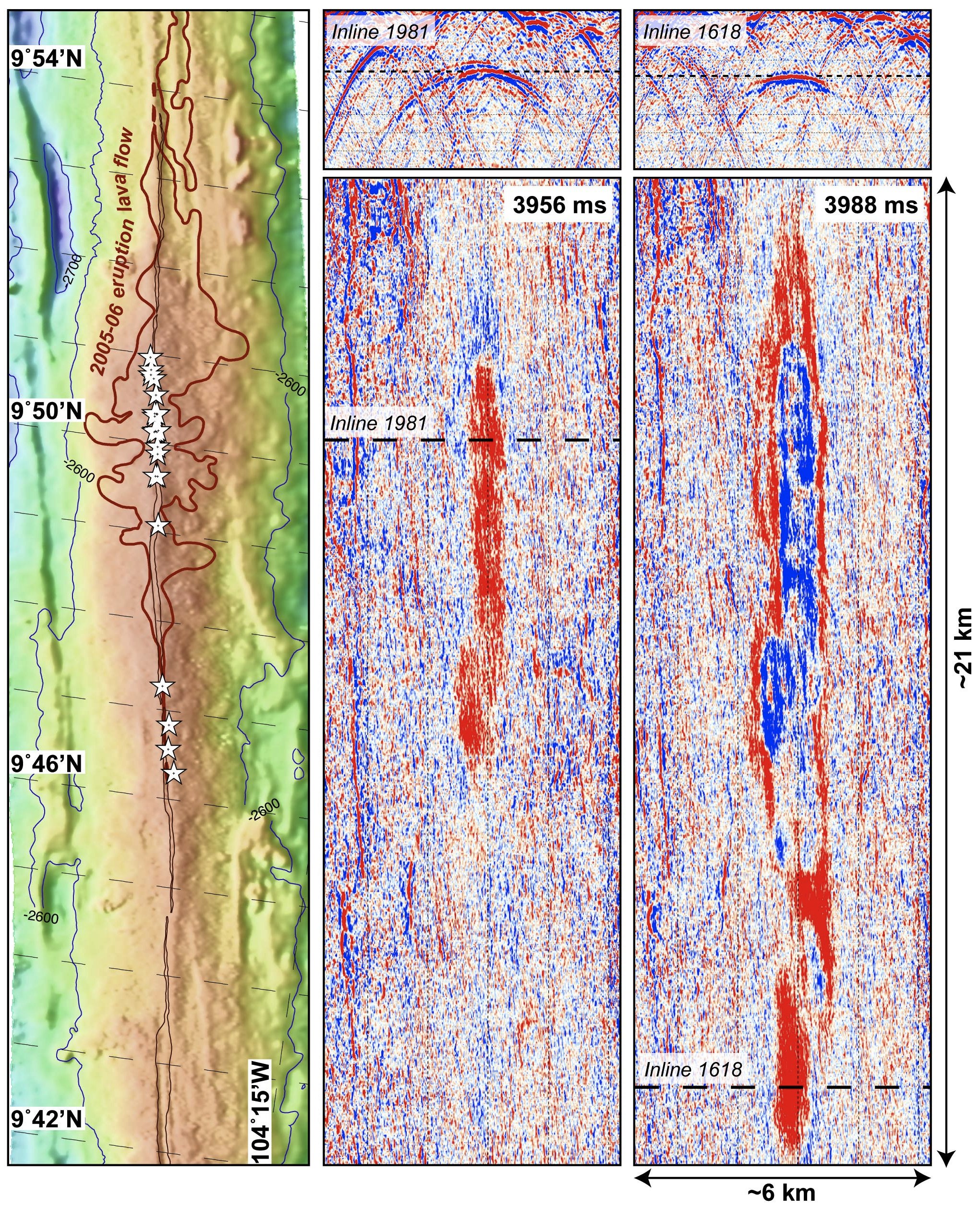 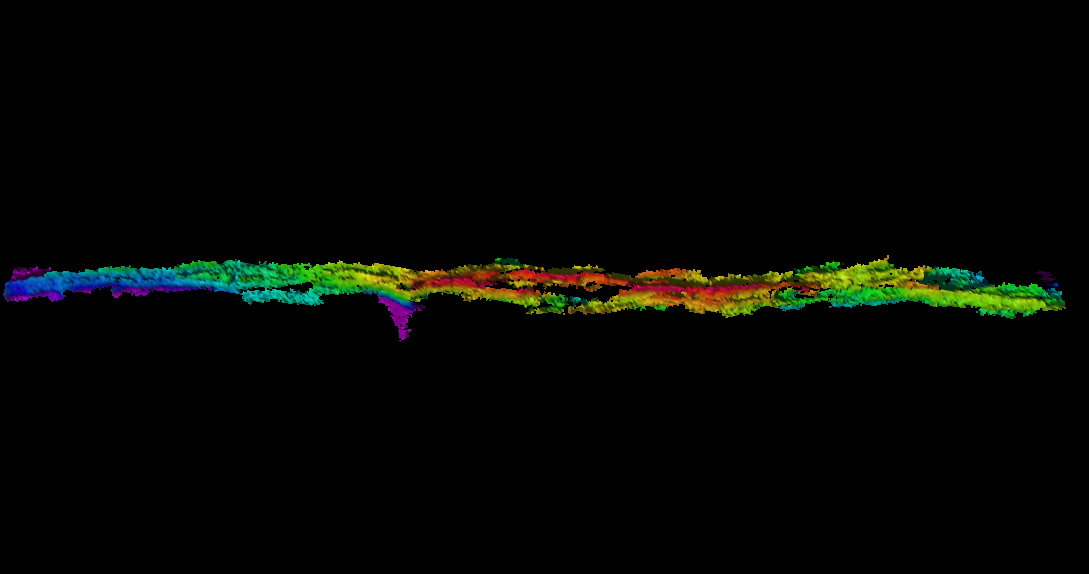 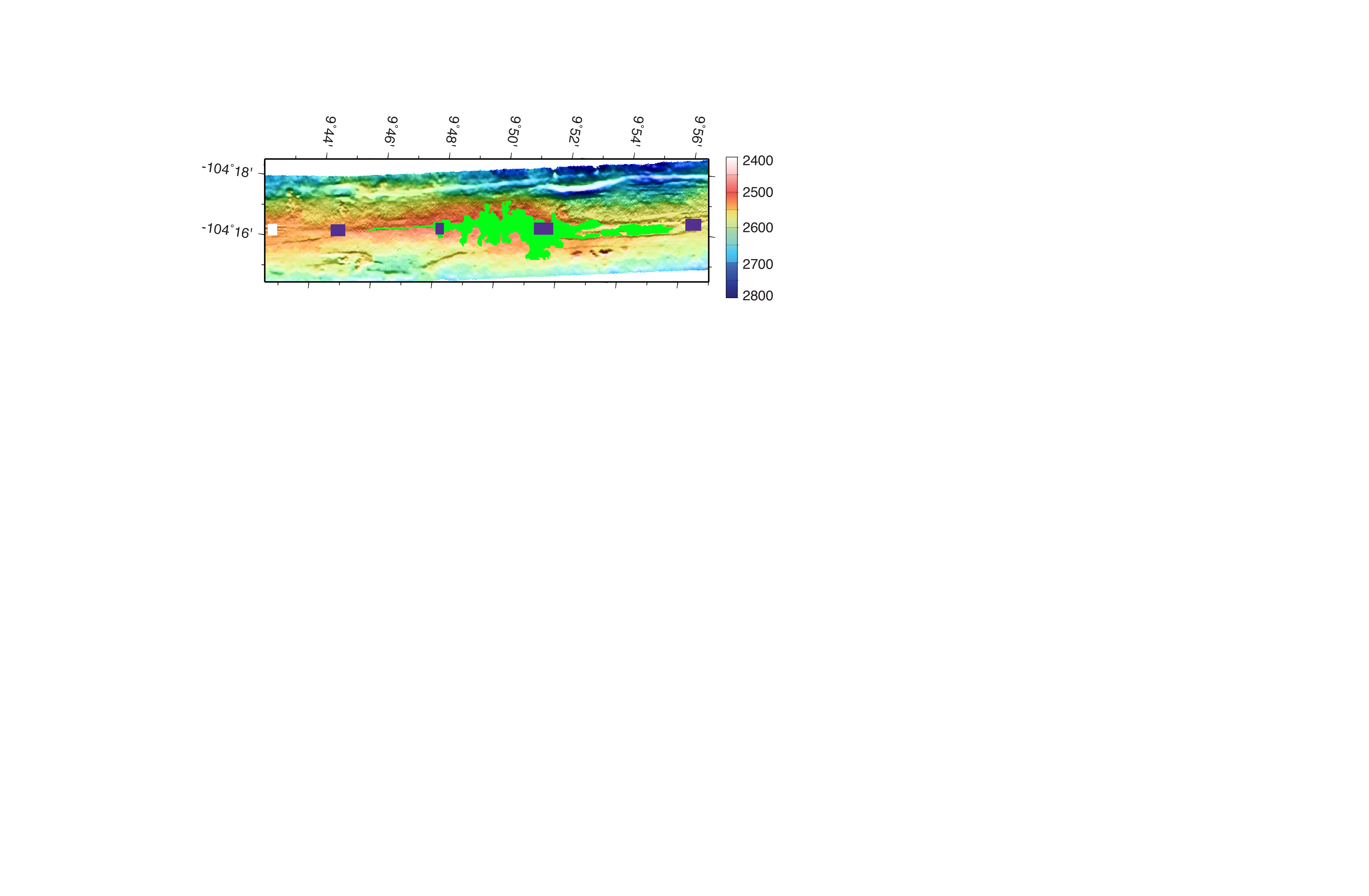 Soule et al., 2007
South
Central
North
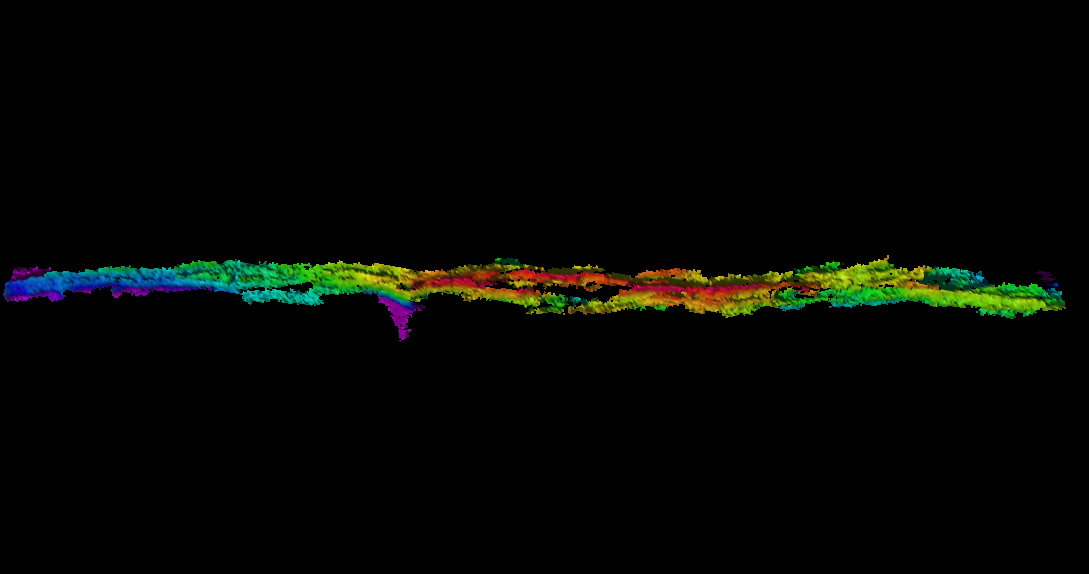 3 Magma Sills Underlie Eruption Zone
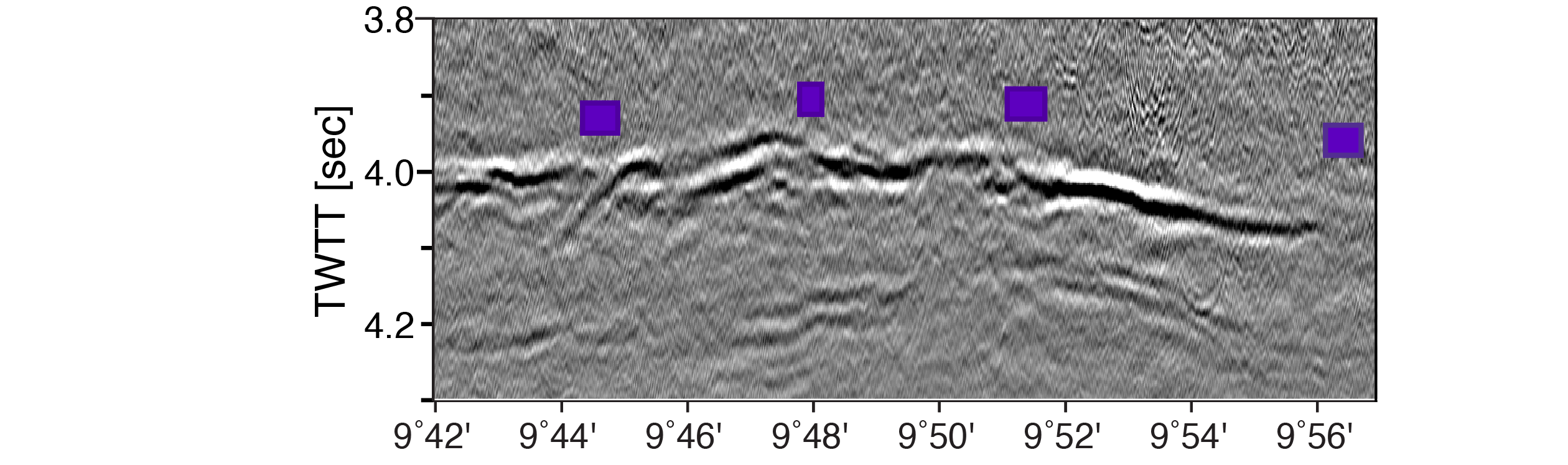 South
Central
North
Carbotte et al., 2013
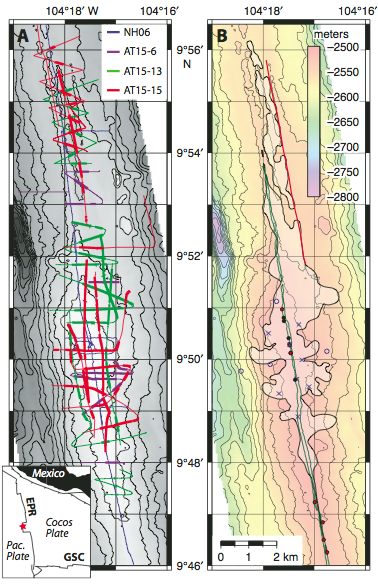 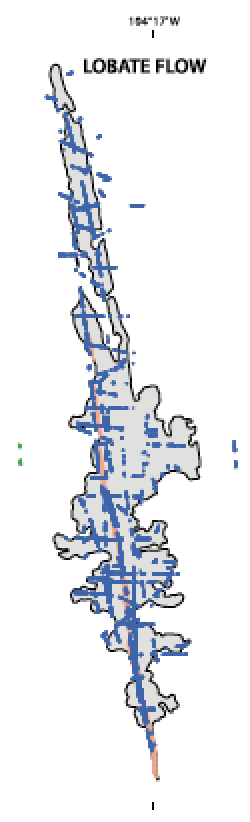 2005/06 Eruption


Spatial variations in eruption flow morphology


Primary eruption  site ~ 9°50’-51’N
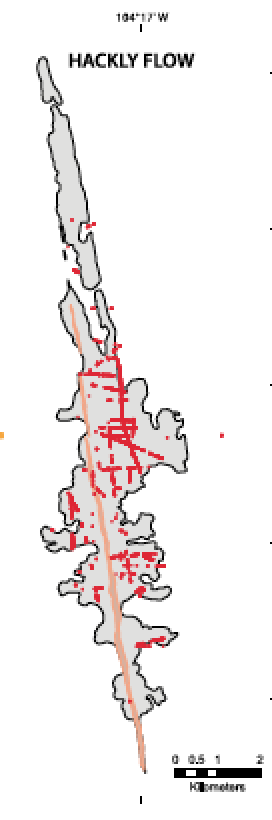 Soule et al 2007
Fundis et al. 2010
Lava Chemistry
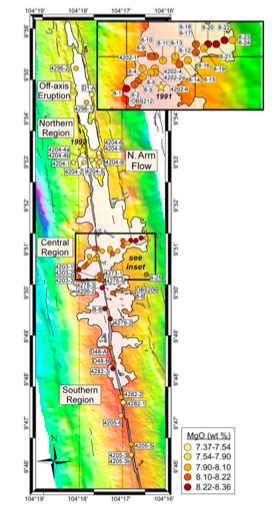 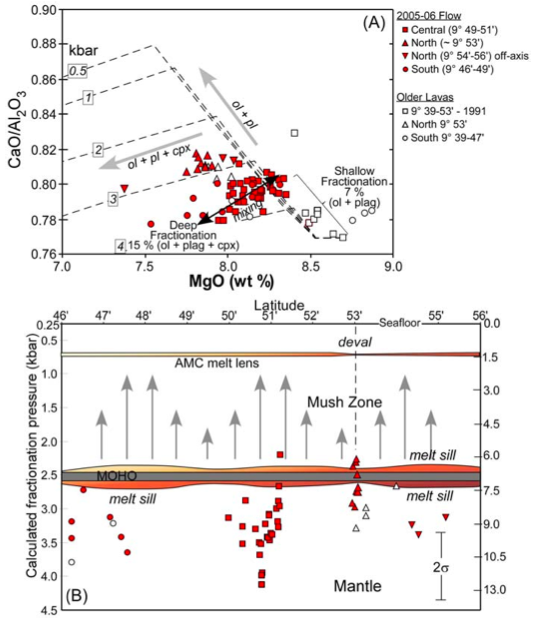 Goss et al., 2010
North, central and southern group lavas identified.

Central lavas most primitive

North lavas – distinct  parental melt
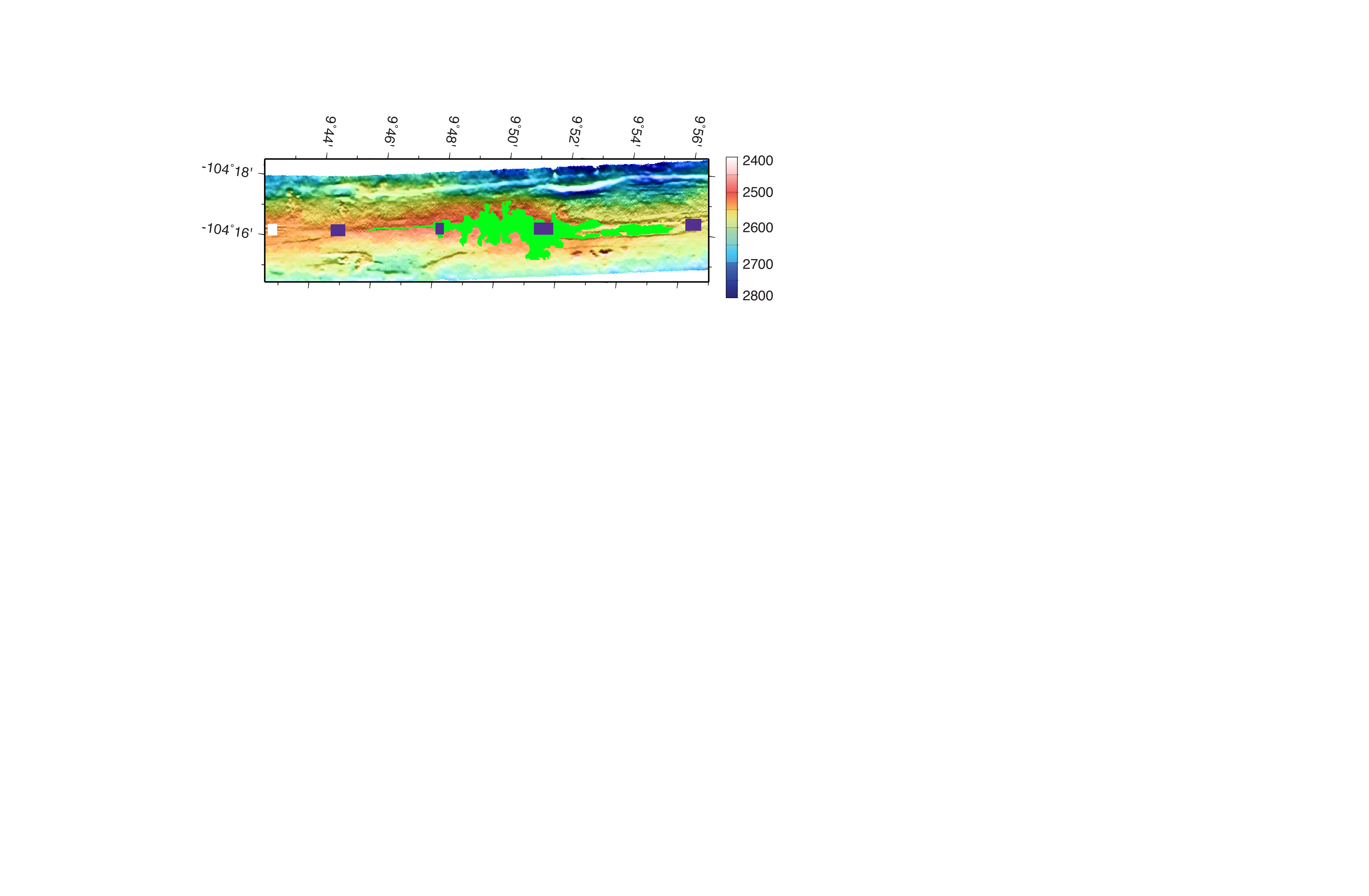 South
Central
North
Transitions in flow morphology, and chemistry coincident with magma lens segmentation
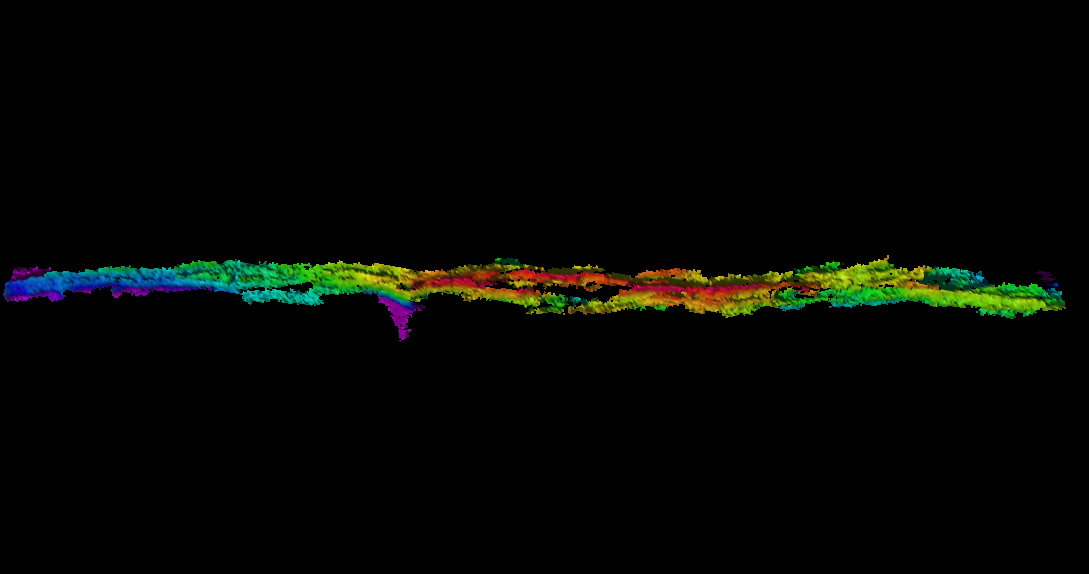 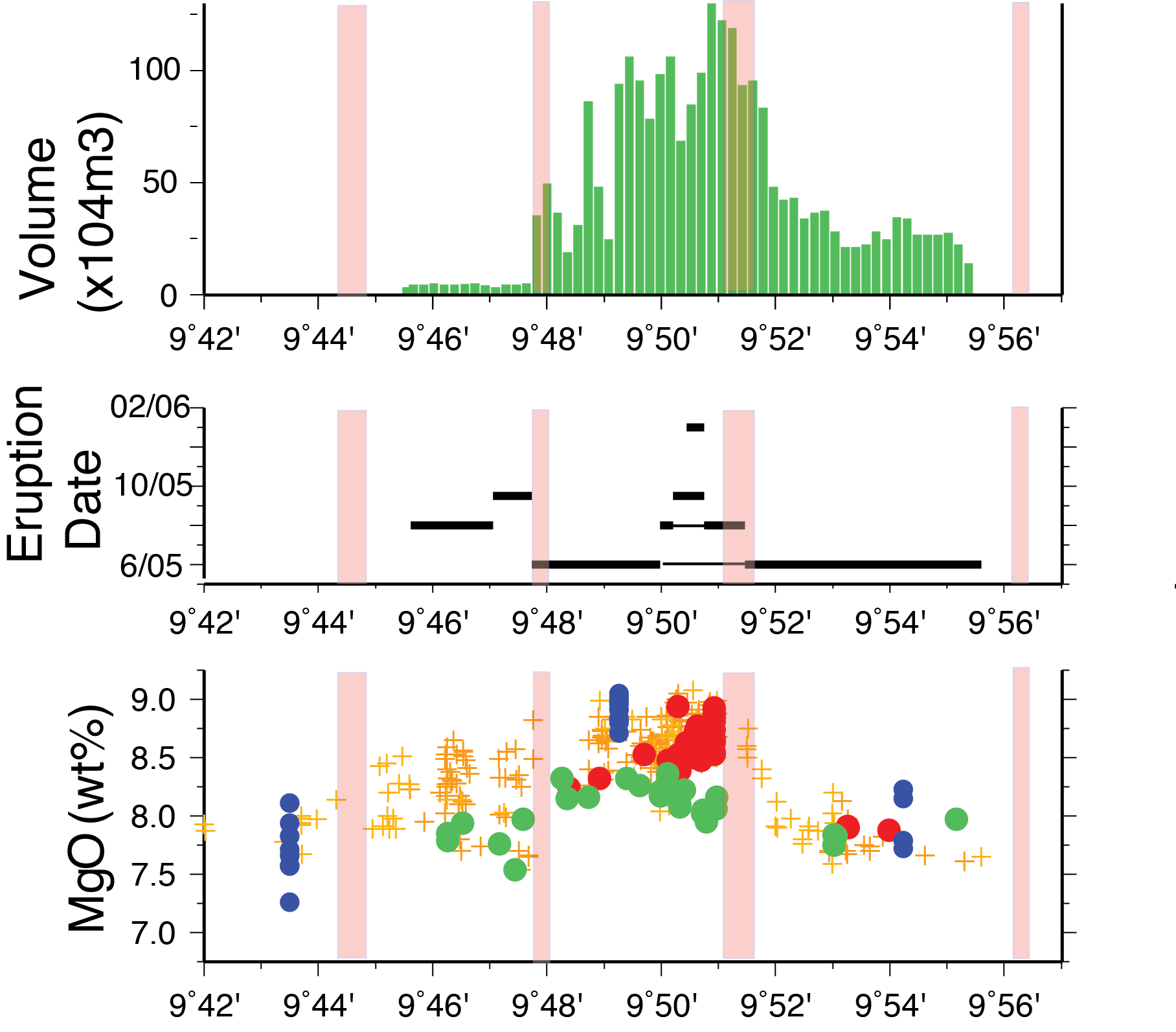 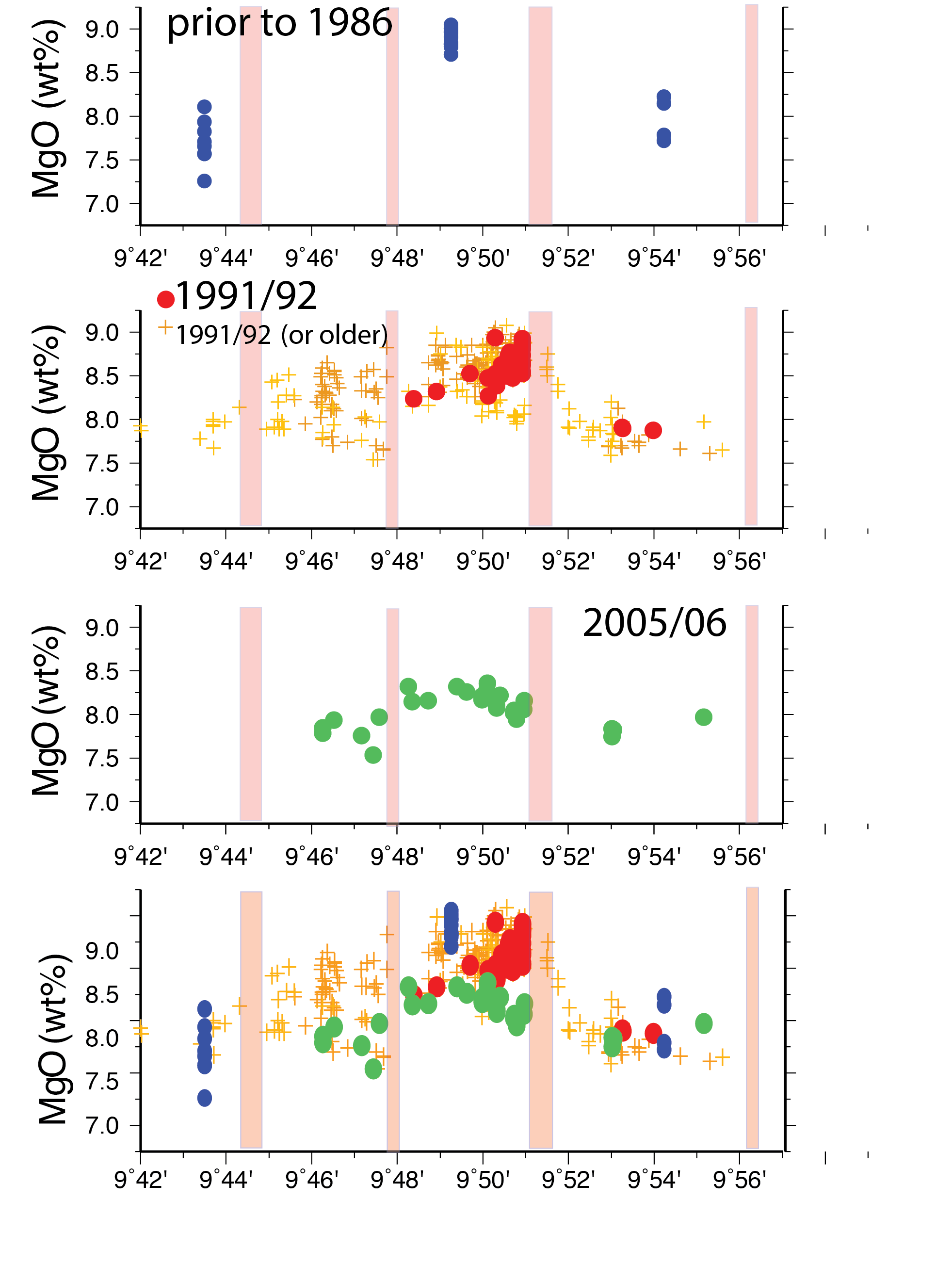 South
Central
North
Diversity in erupted lavas reflects segmentation of magma source reservoir


Vertical not Lateral Magma  Transport During Dike intrusion
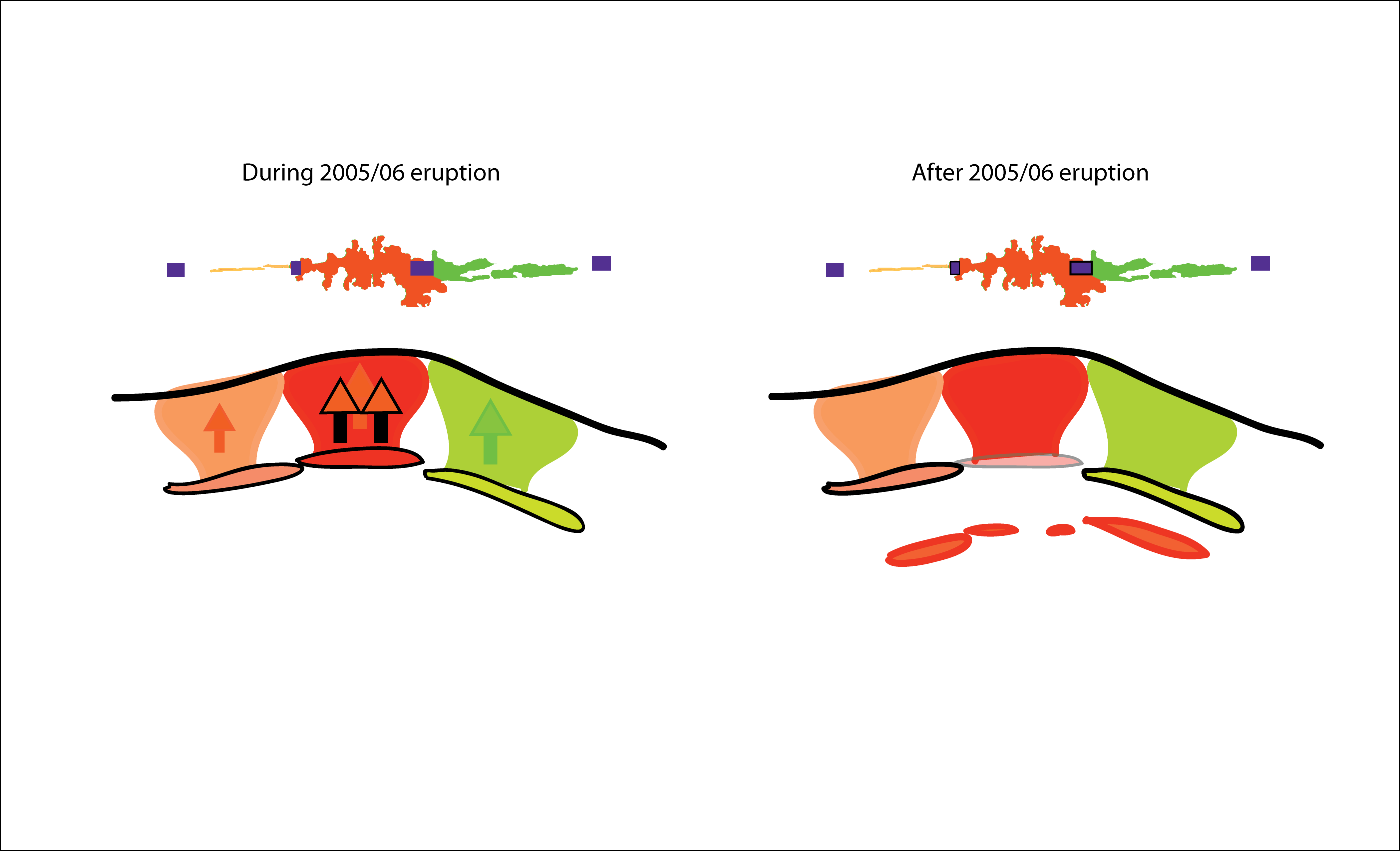 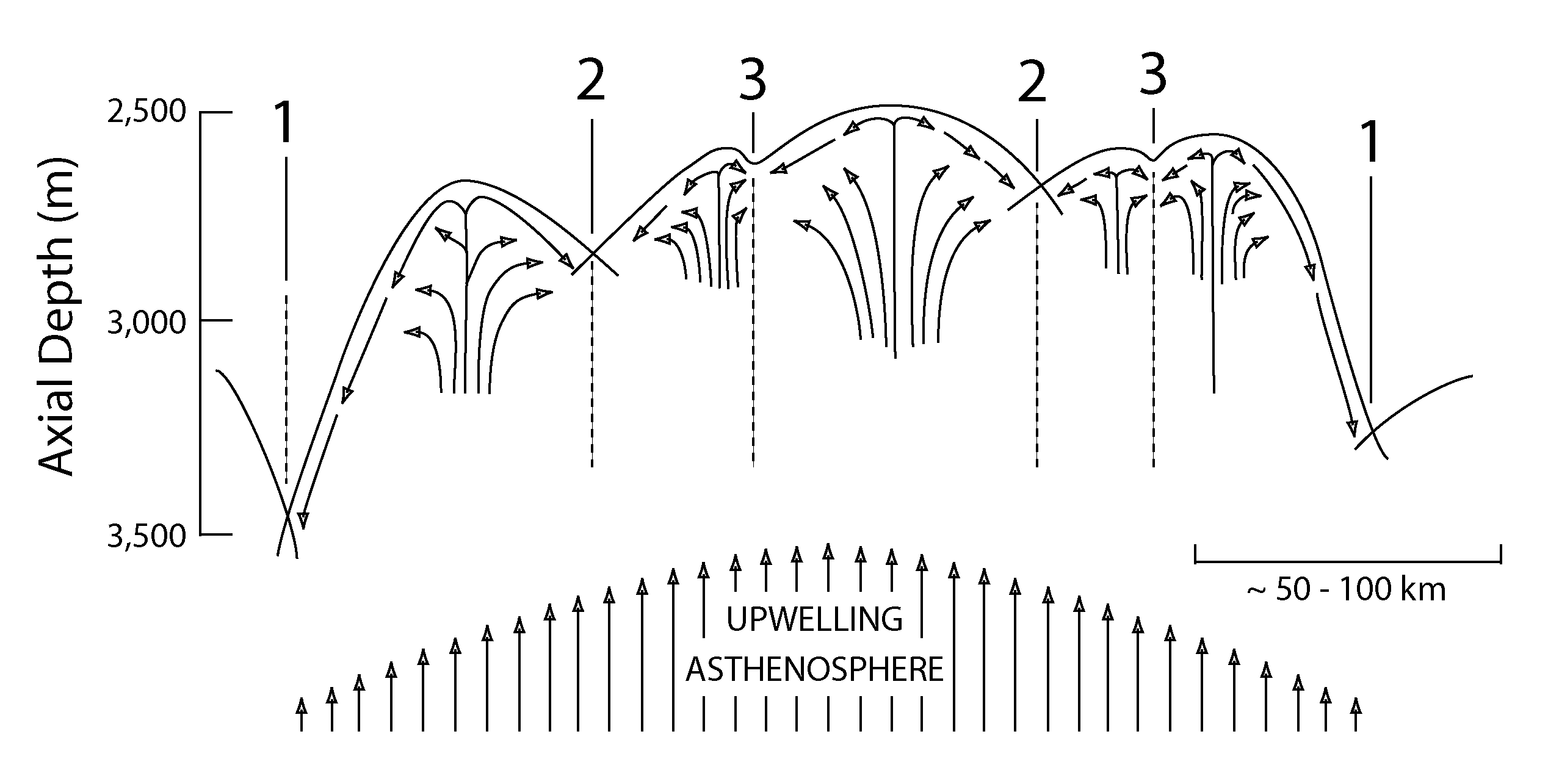 Macdonald et al., 1988
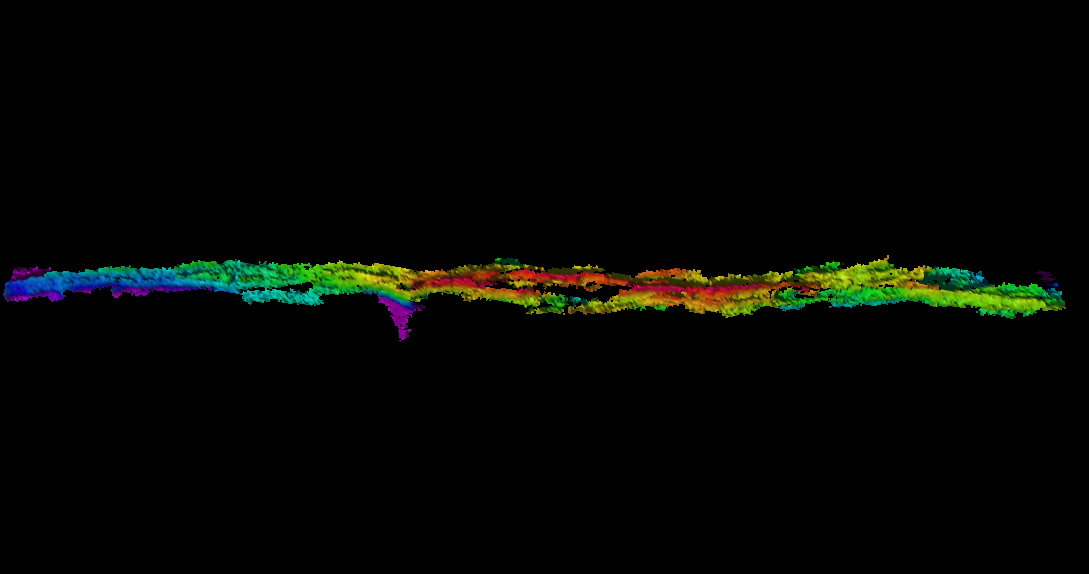 Geochemical segmentation persists through eruptions
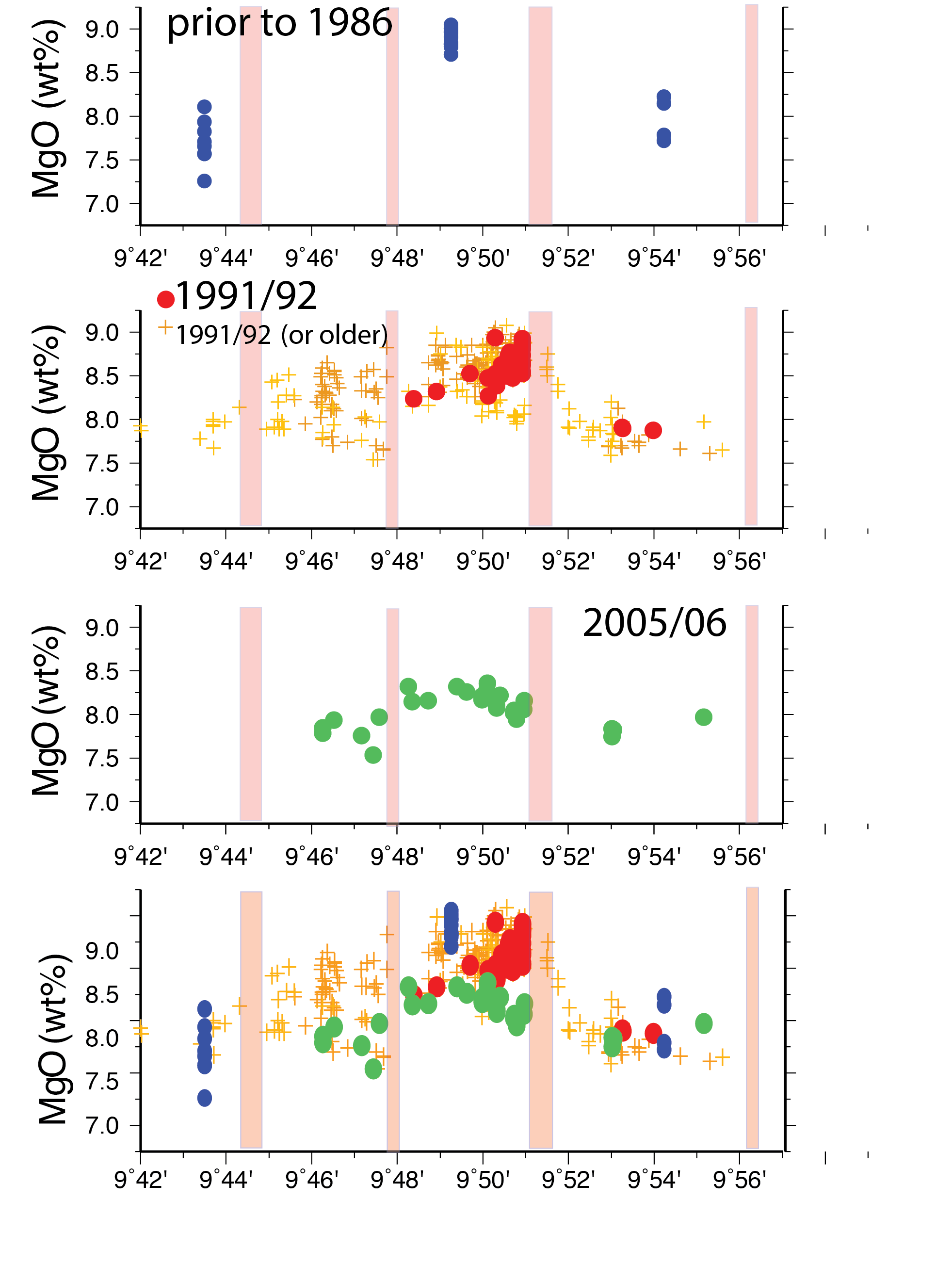 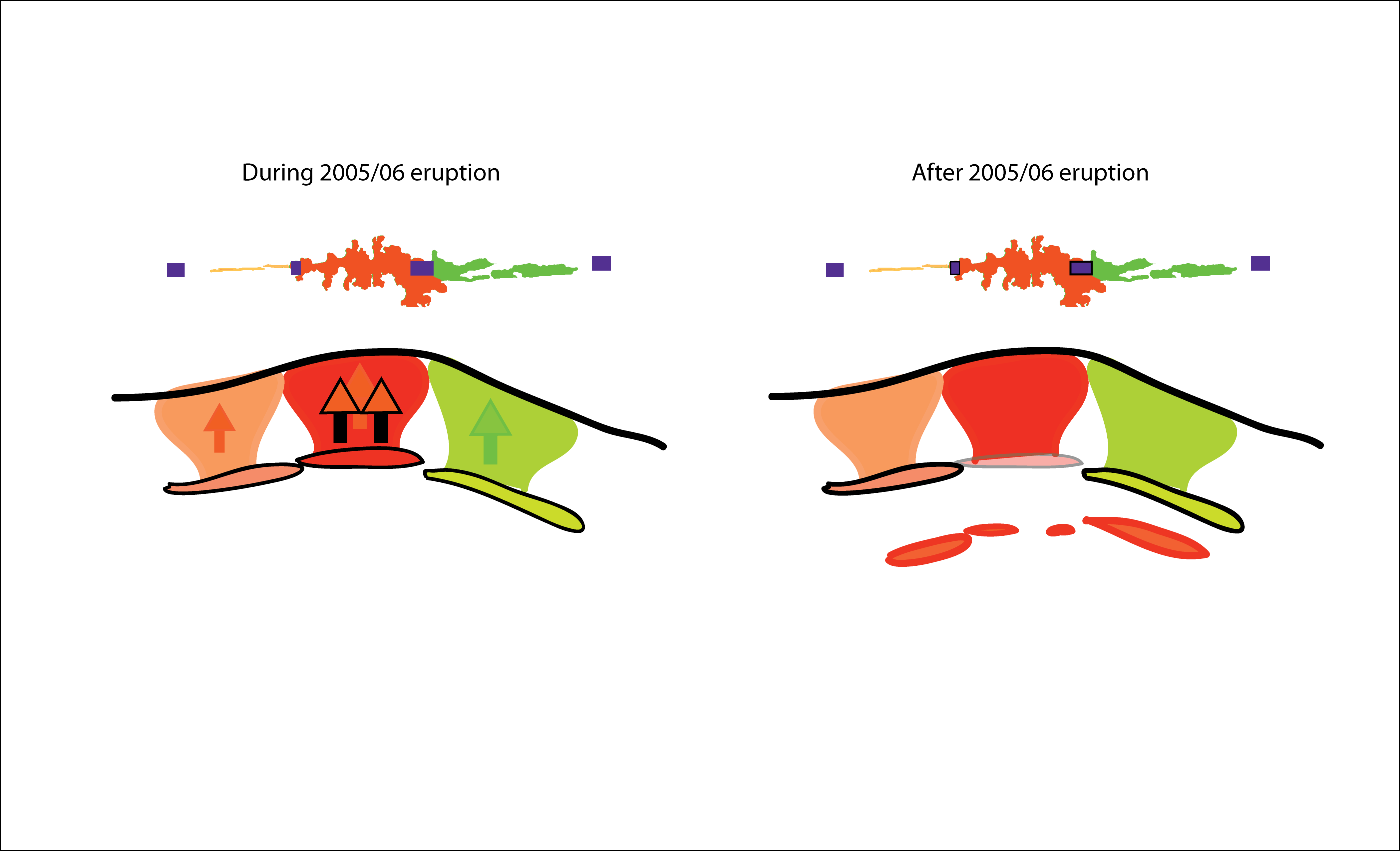 Sills/lenses are chemically isolated	
Eruptions did not  reconfigure lens segmentation
Goss et al., 2010; Perfit et al., 2012
2. Melt sills beneath the AML
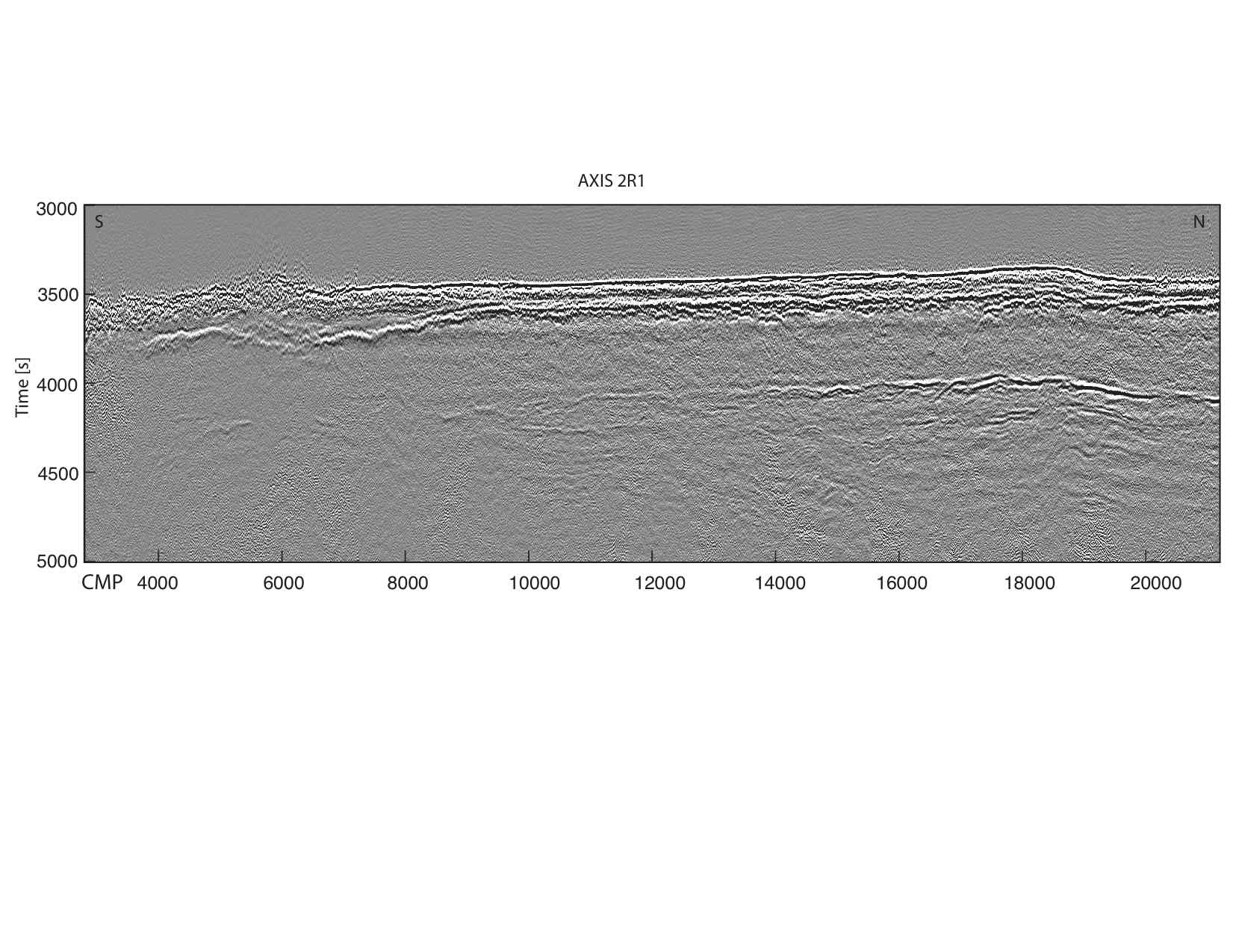 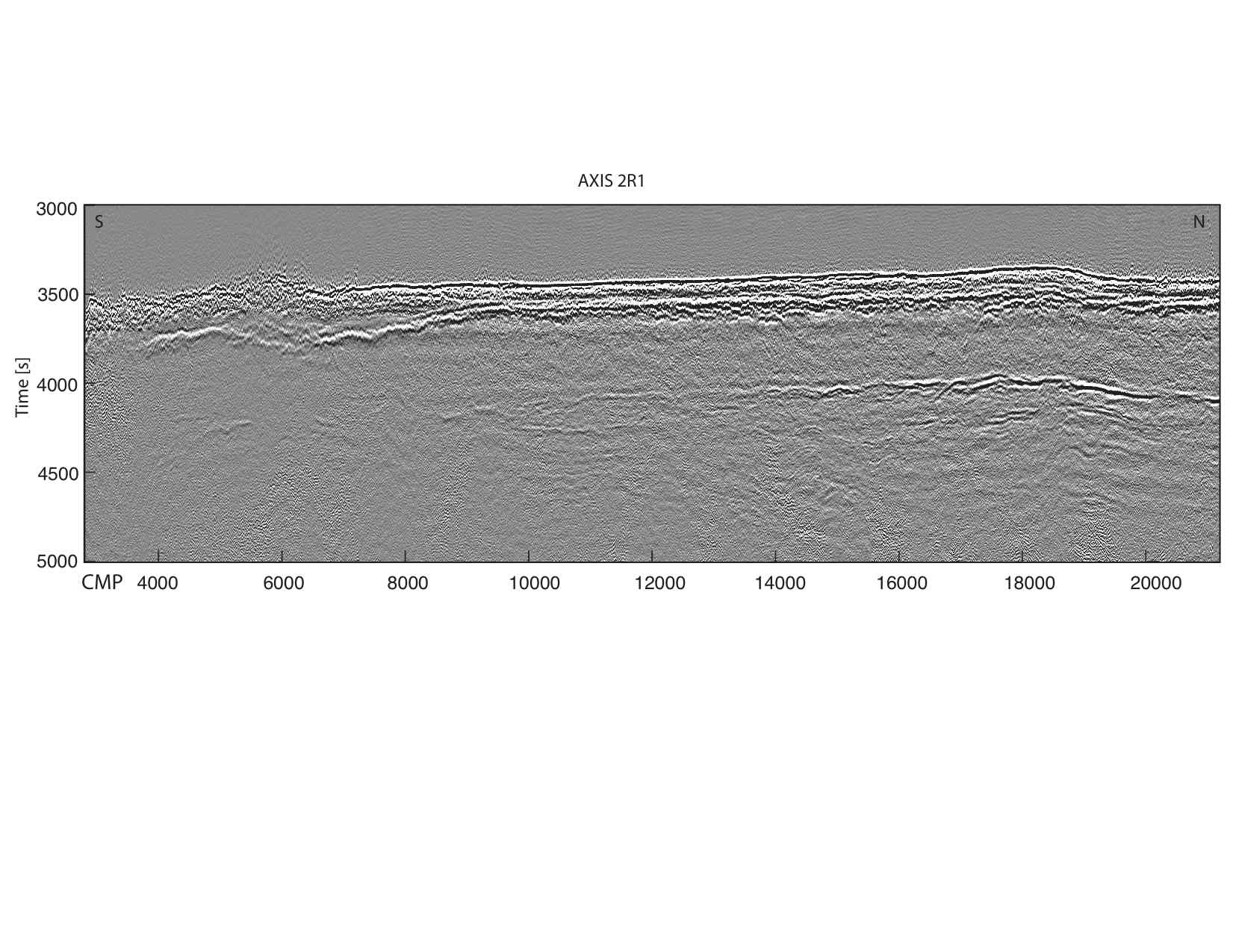 AML
?
?
SAML
Marjanovic et al (2014)
Internal multiples within 2A, 2B 
P to S conversions from AML
Side scattered energy from seafloor or internal structures
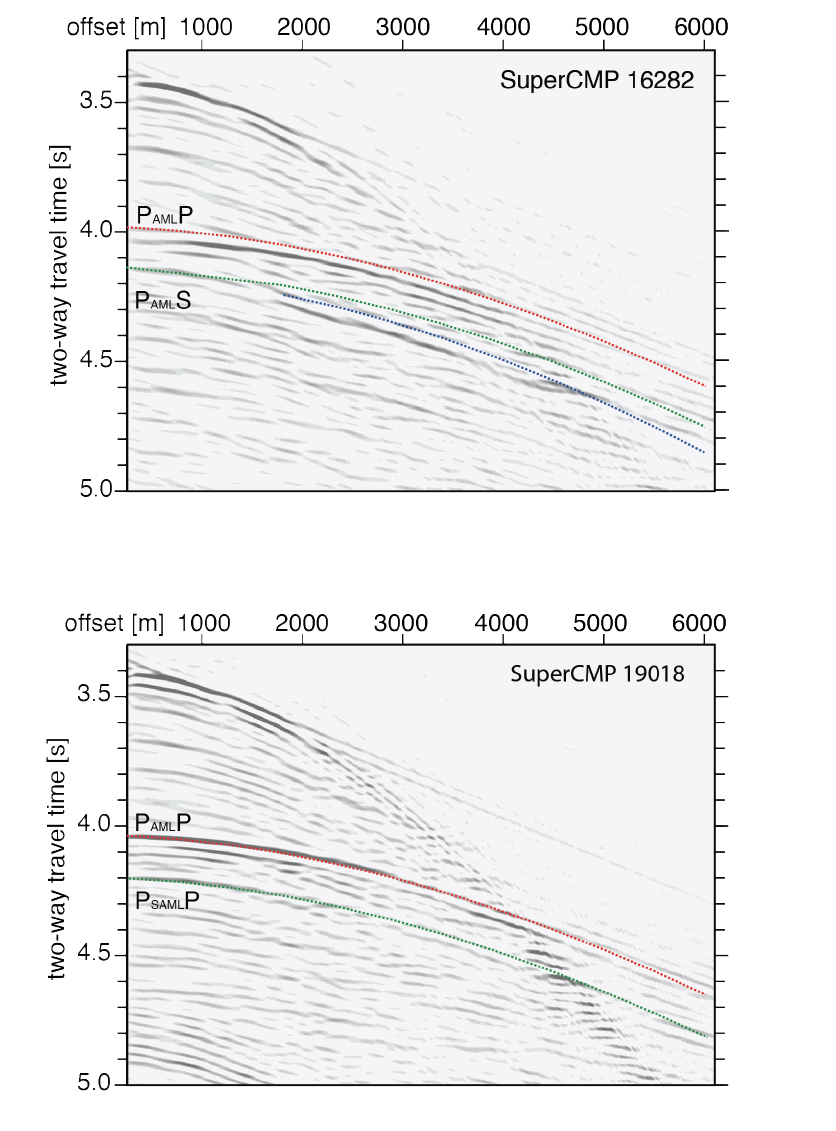 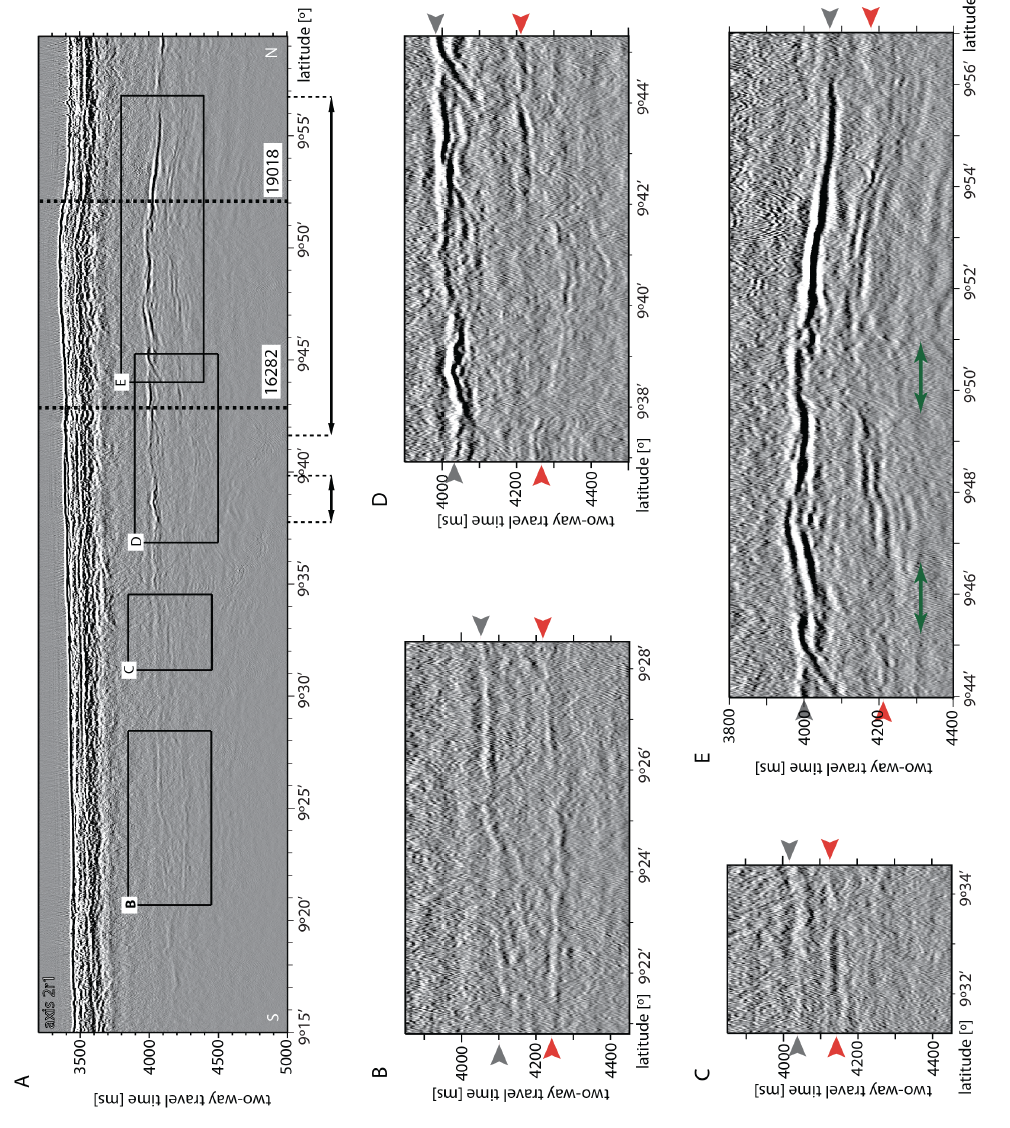 AML
SAML
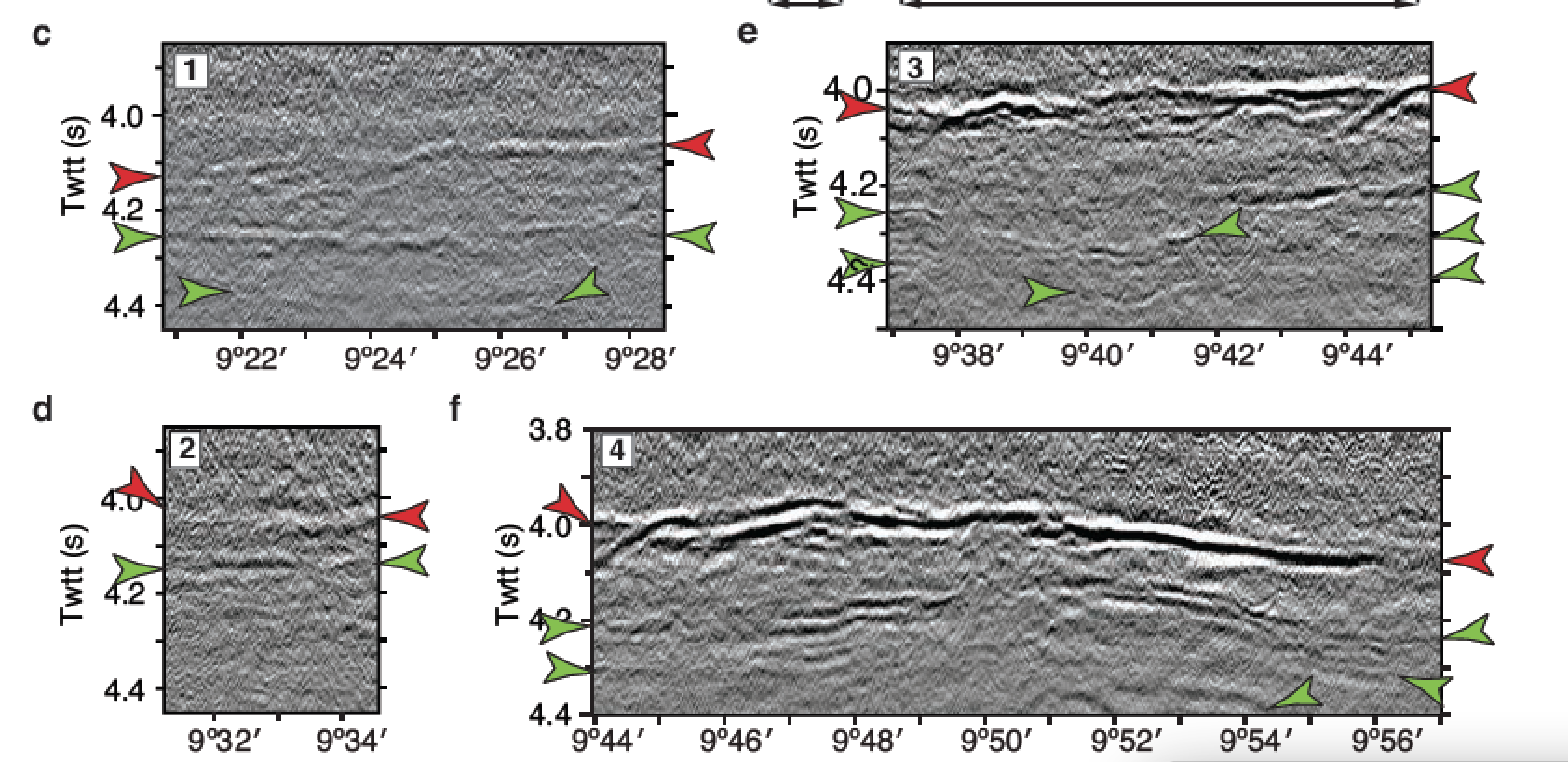 AML
SAML
Along-axis swath 3D  data
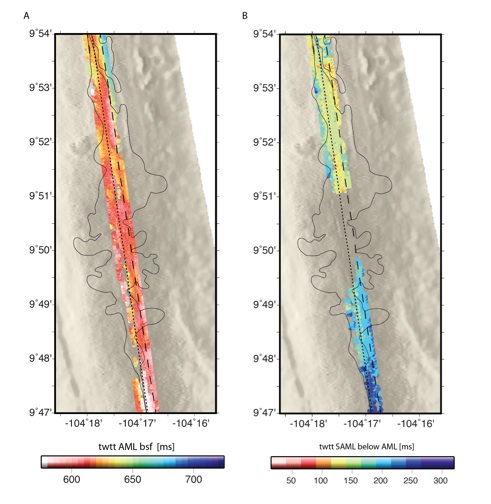 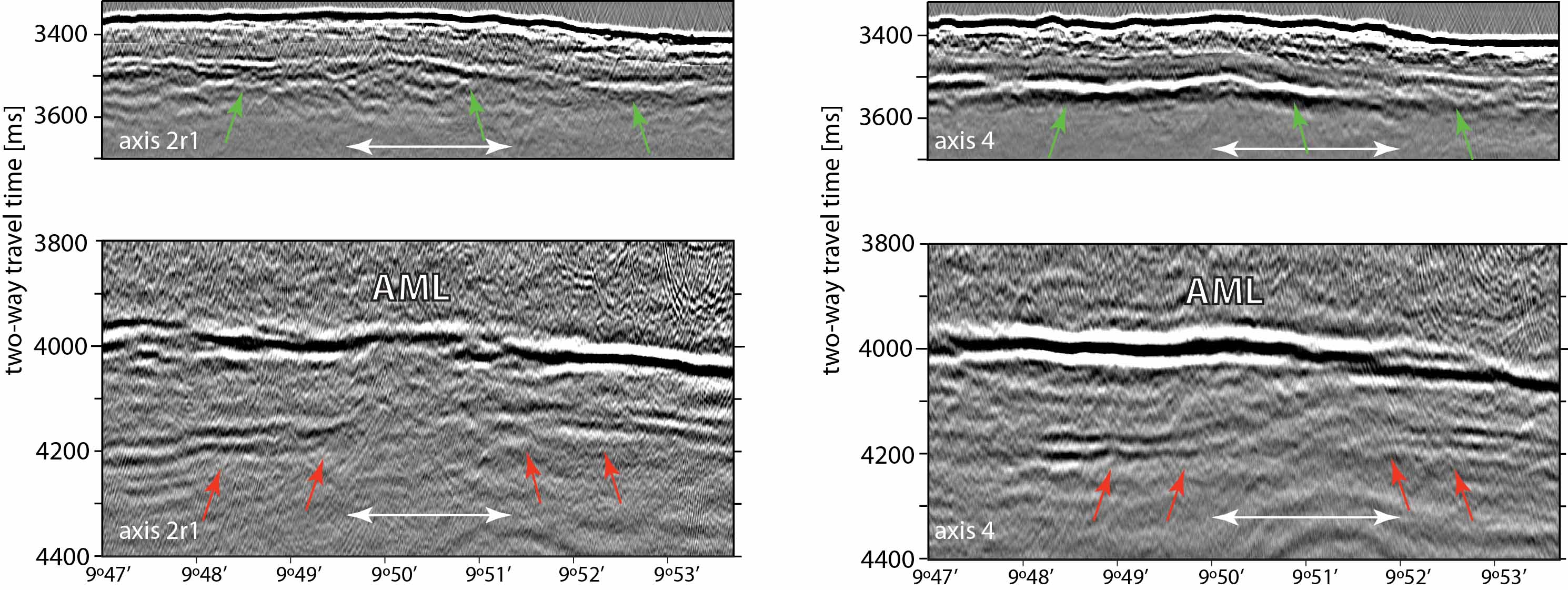 axis2r1
Twtt (msec)
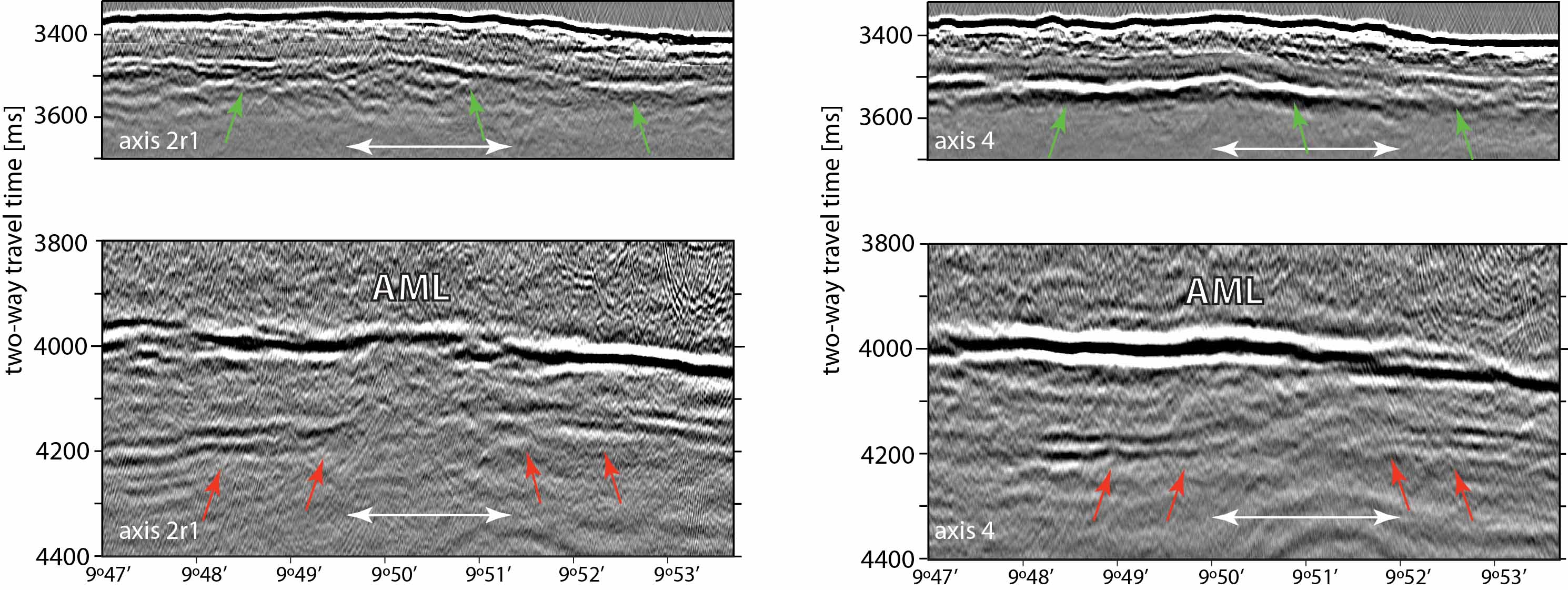 axis4
Twtt (msec)
axis4
axis2r1
SAML
Marjanovic et al (2014)
2005/06
Flow 
Volume
X10$ m3
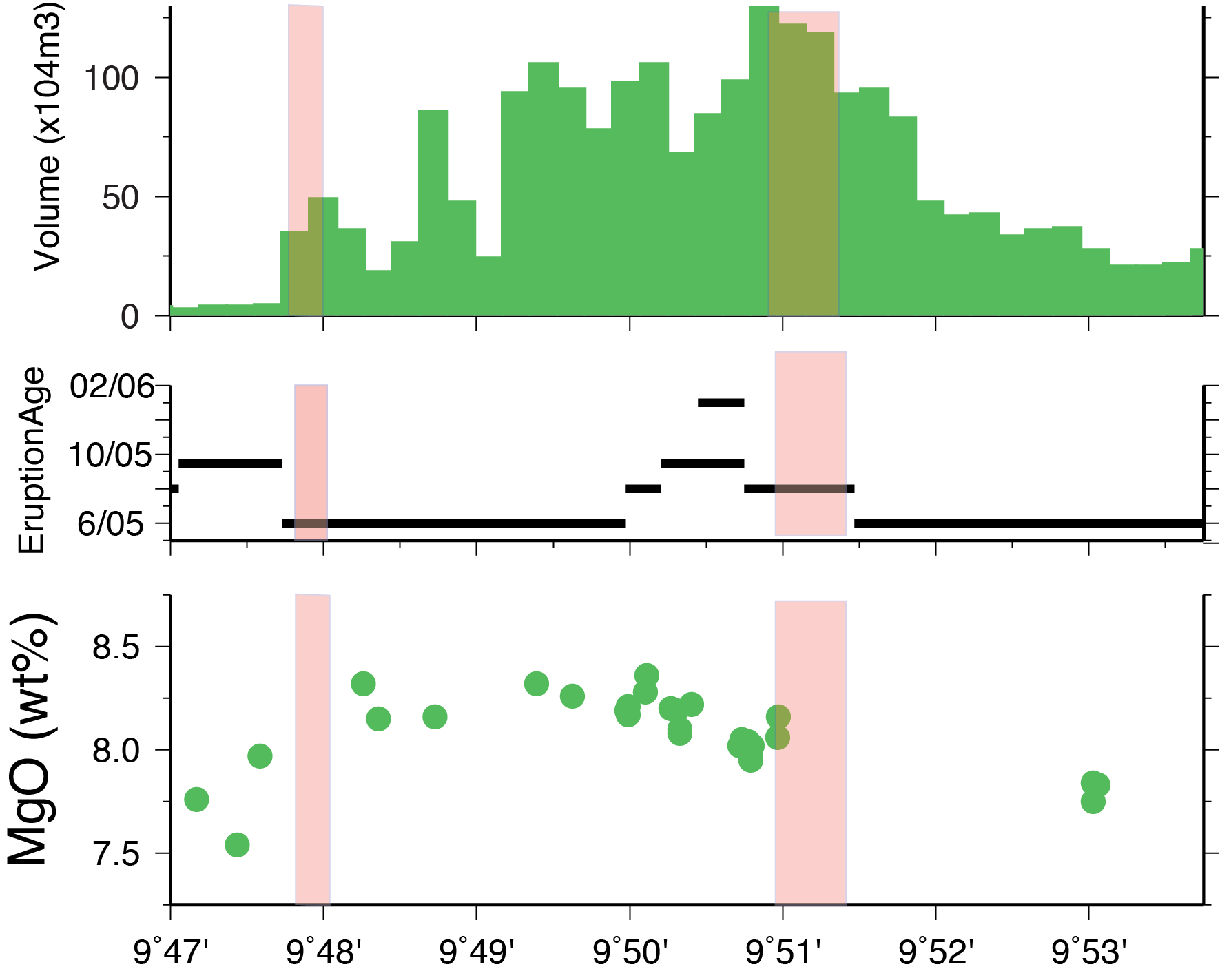 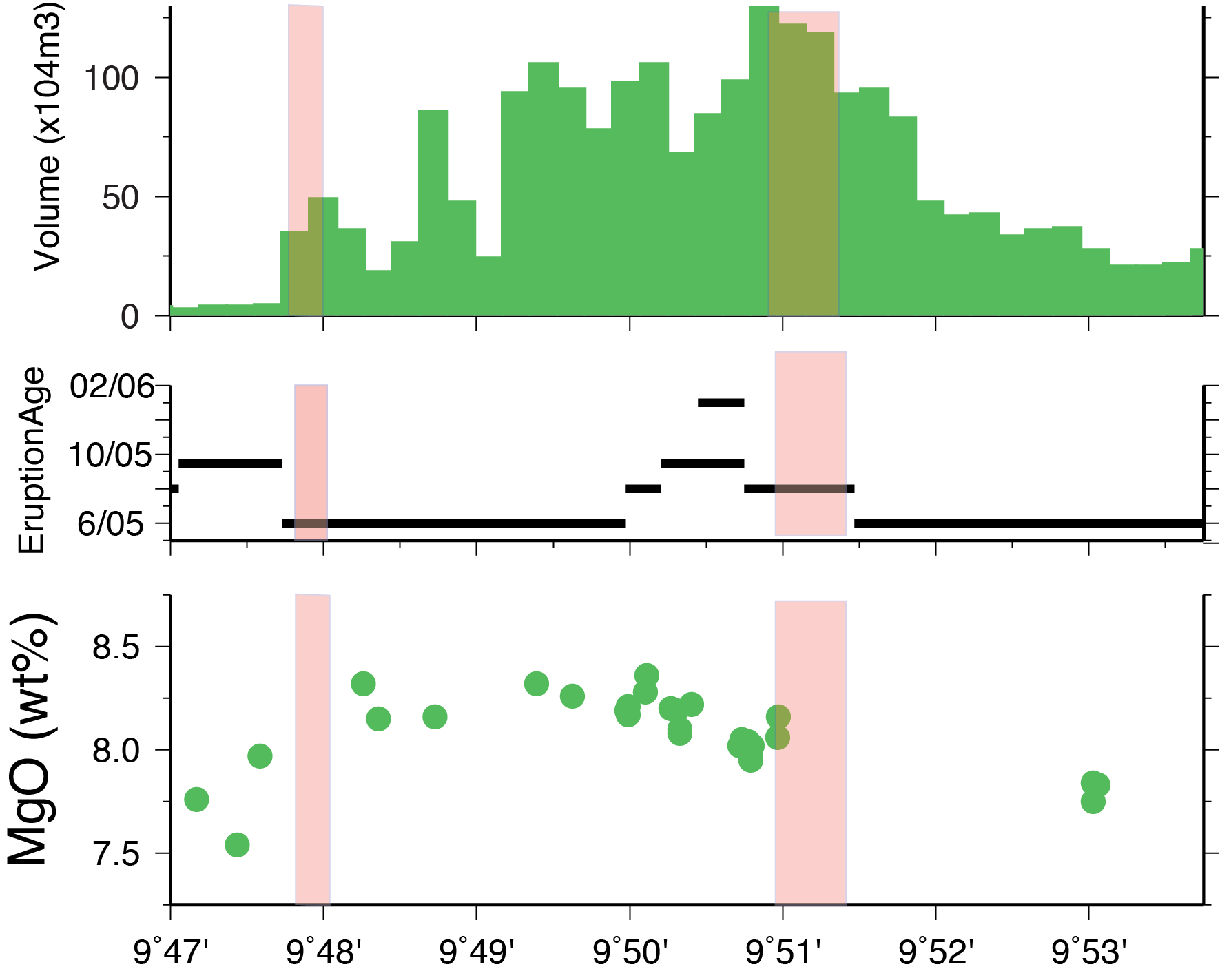 SAML drained during 2005/06 eruption?
MgO (WT%)
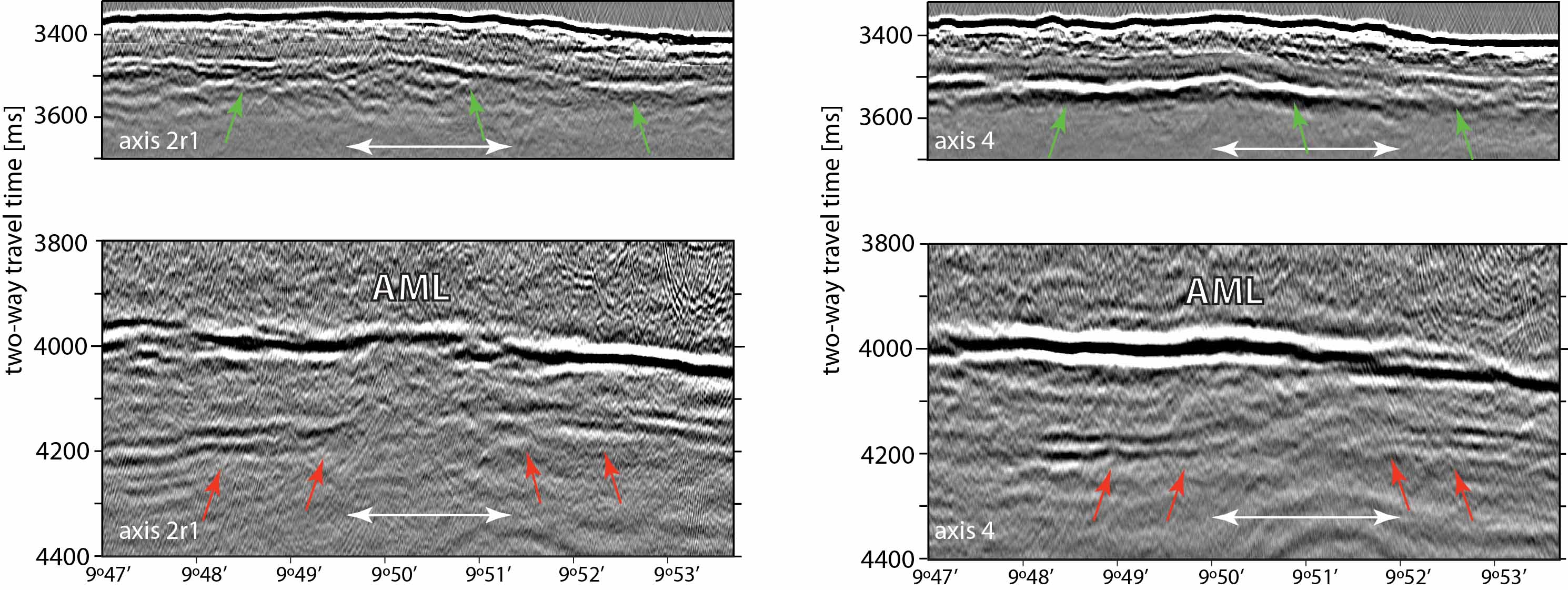 TWTT (msec)
North
Central
Velocity pull-up  due to higher velocities (lower melt %) in crust above.
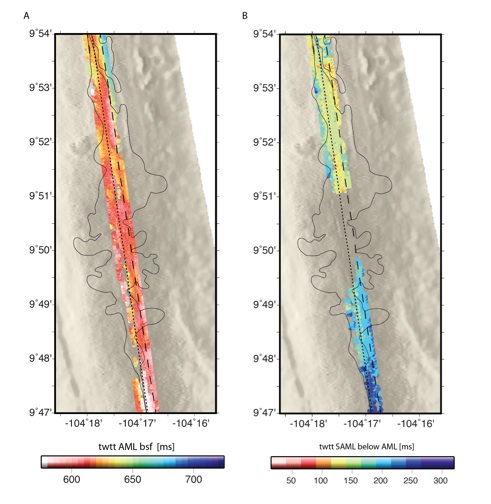 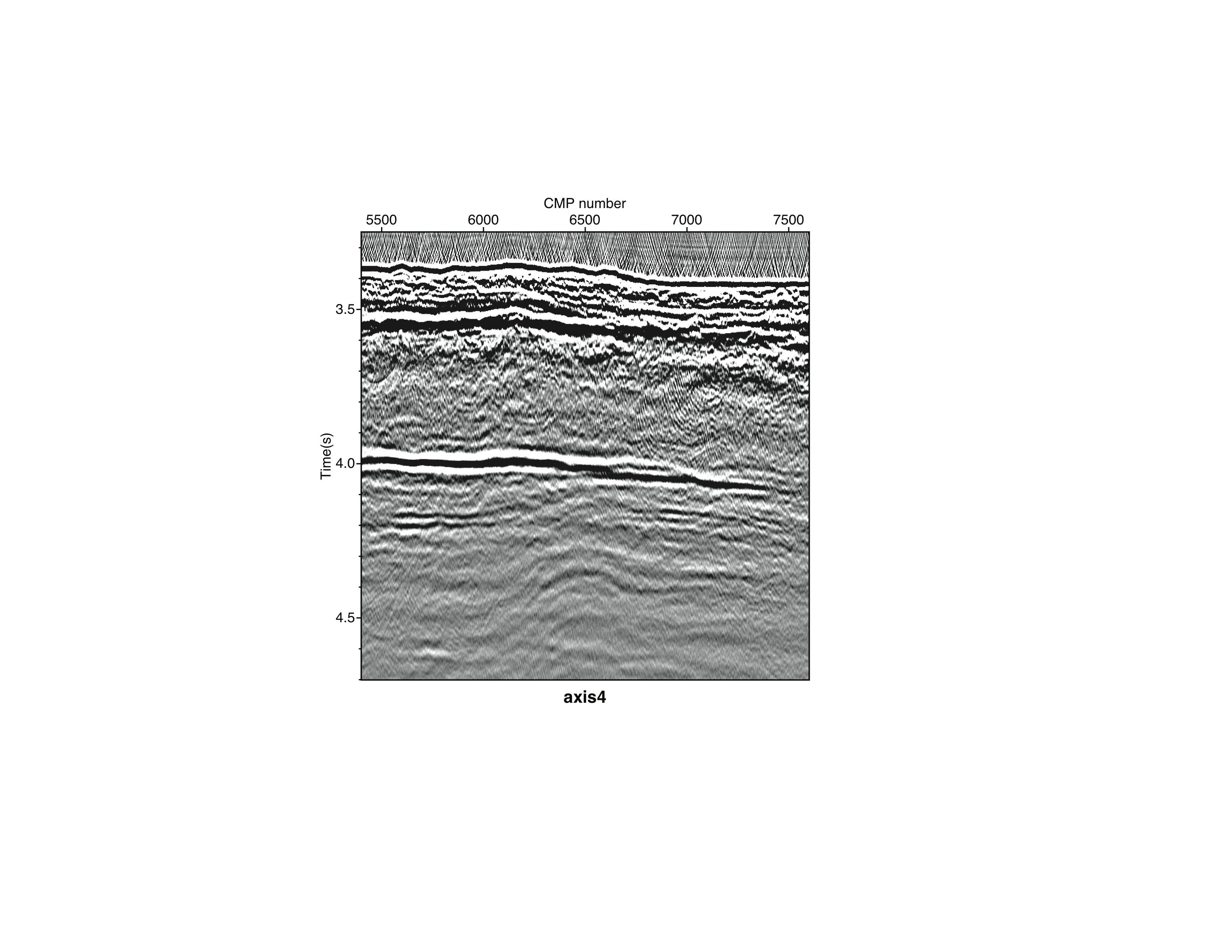 SAML
axis4
Geochemical/petrologic observations
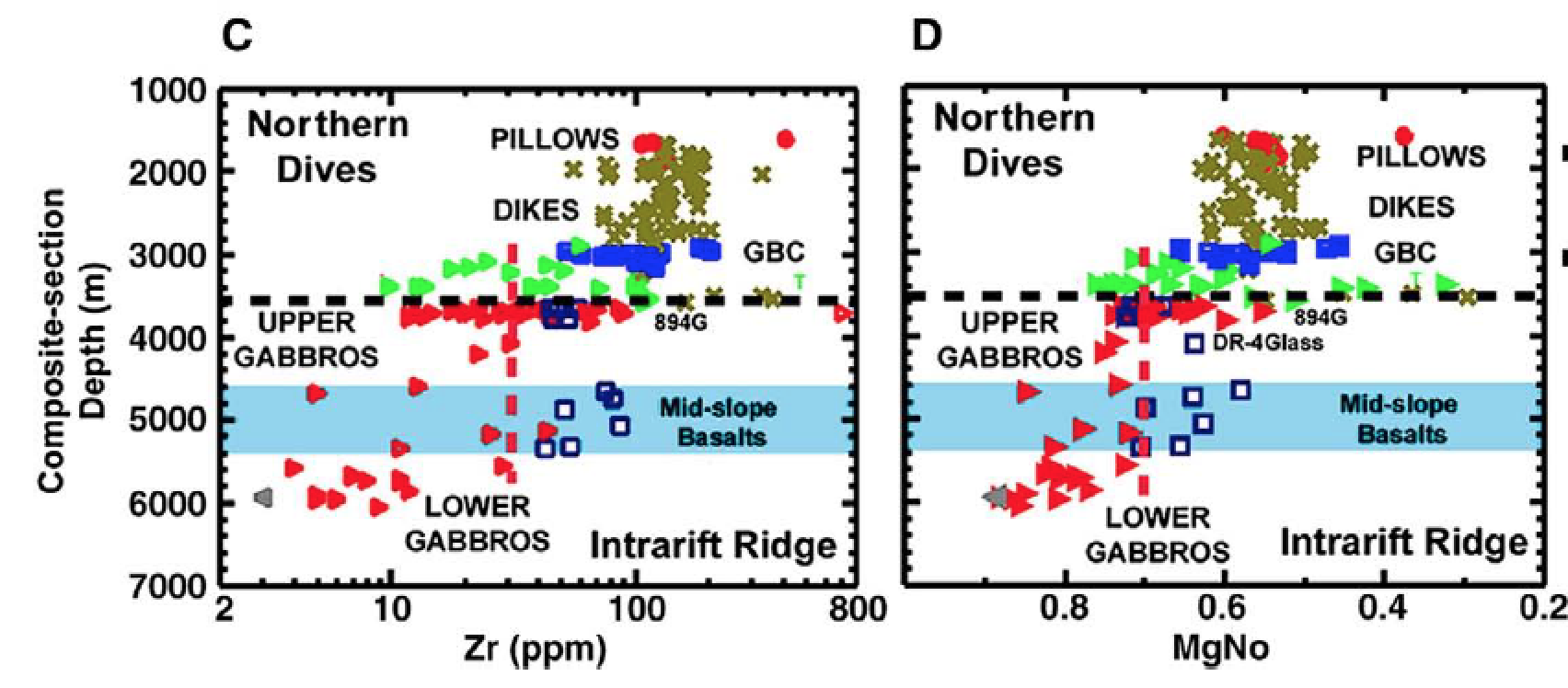 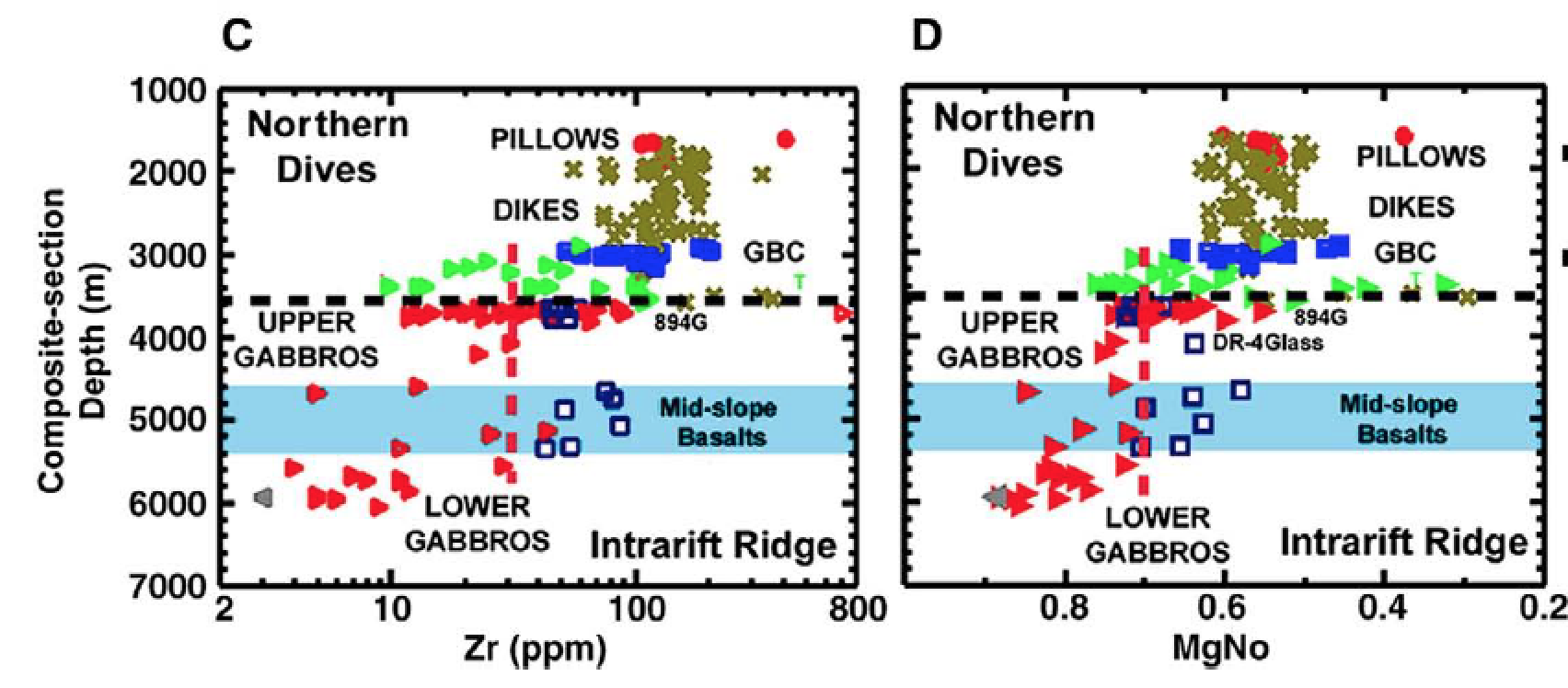 AML
Natland and Dick, 2009
AML level gabbros are  too differentiated  to be primary source reservoir for dikes and lavas
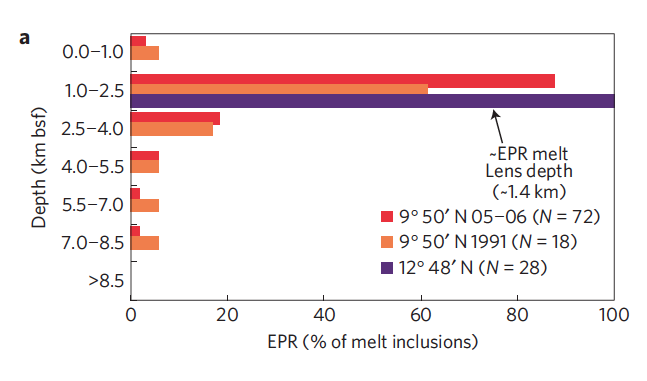 Crystallization pressures from olivine melt inclusions
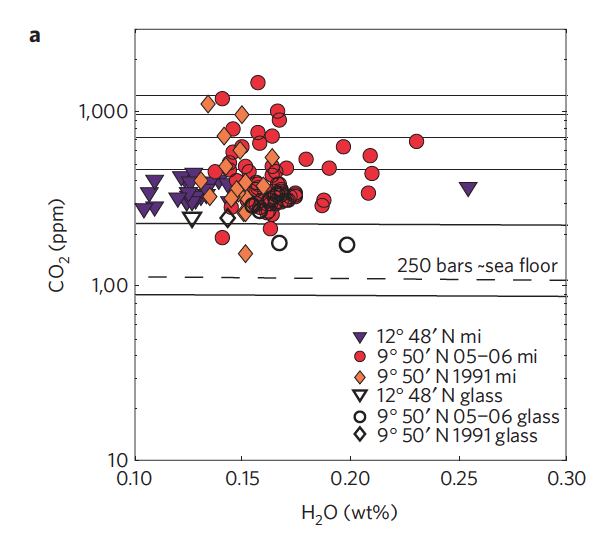 Wanless and Shaw (2012)
For 2005/06 eruption - 25% of crystallization occurs deeper than the AML
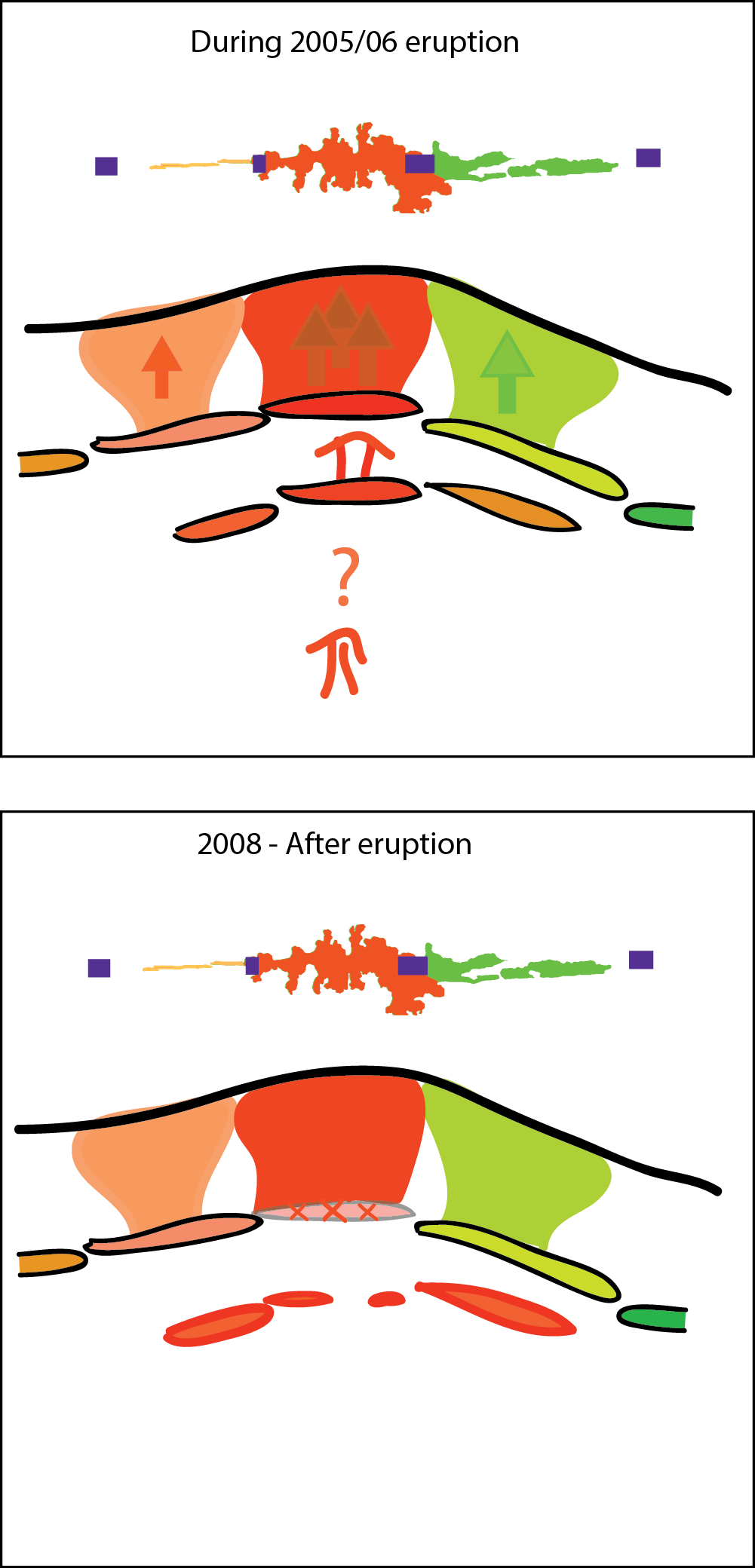 Melts from multiple levels in the crust contributed to the eruption
Sub-lens under central eruption zone partially drained during  eruption

Magma pulse from  sub lens to central lens contributed to triggering eruption?
3. SAML Structure
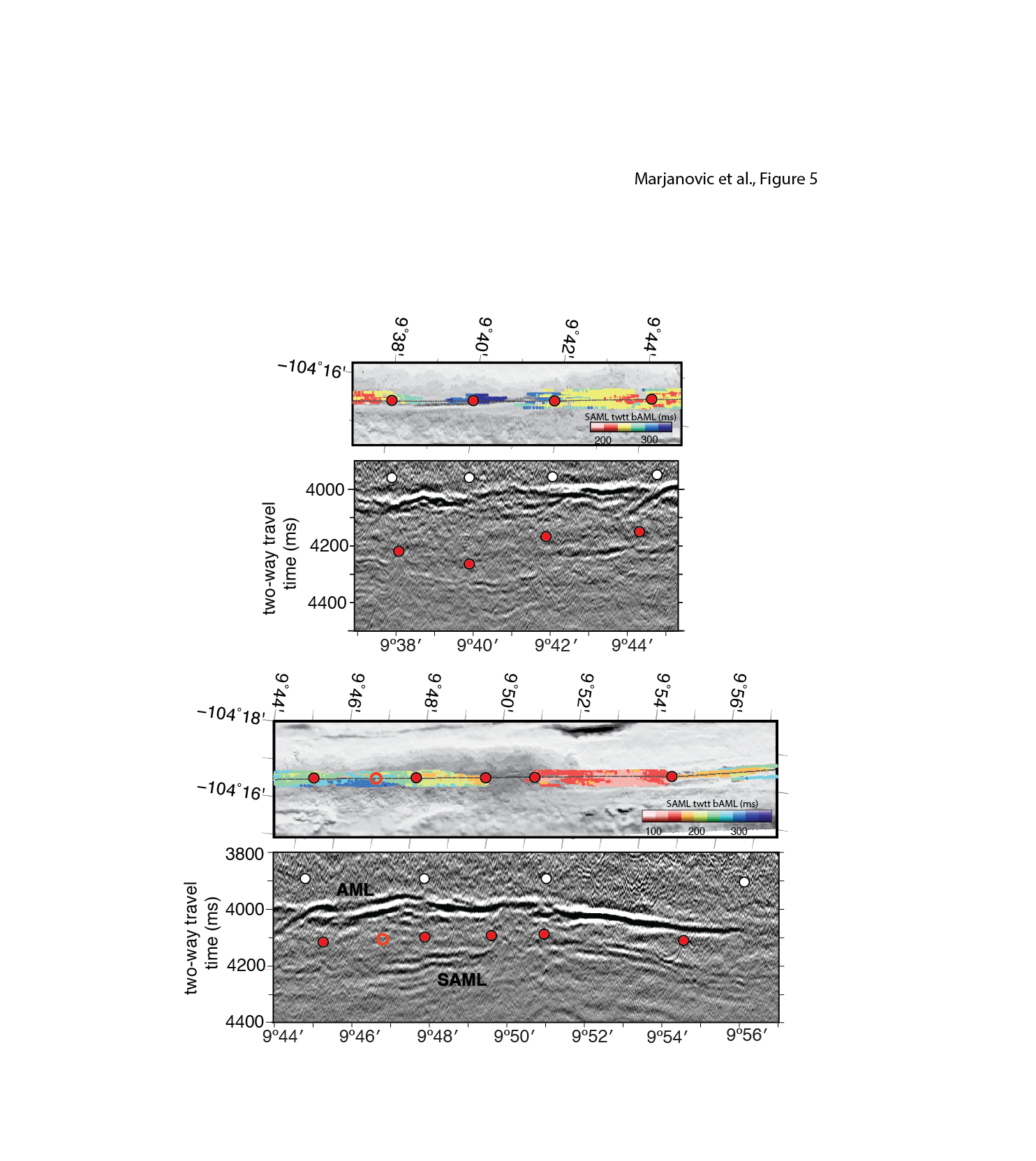 SAML are finely segmented

Defined by breaks in reflector continuity and/or steps in twtt (25-125 ms)

Most places SAML and AML segmentation is coincident
Along-axis swath 3D
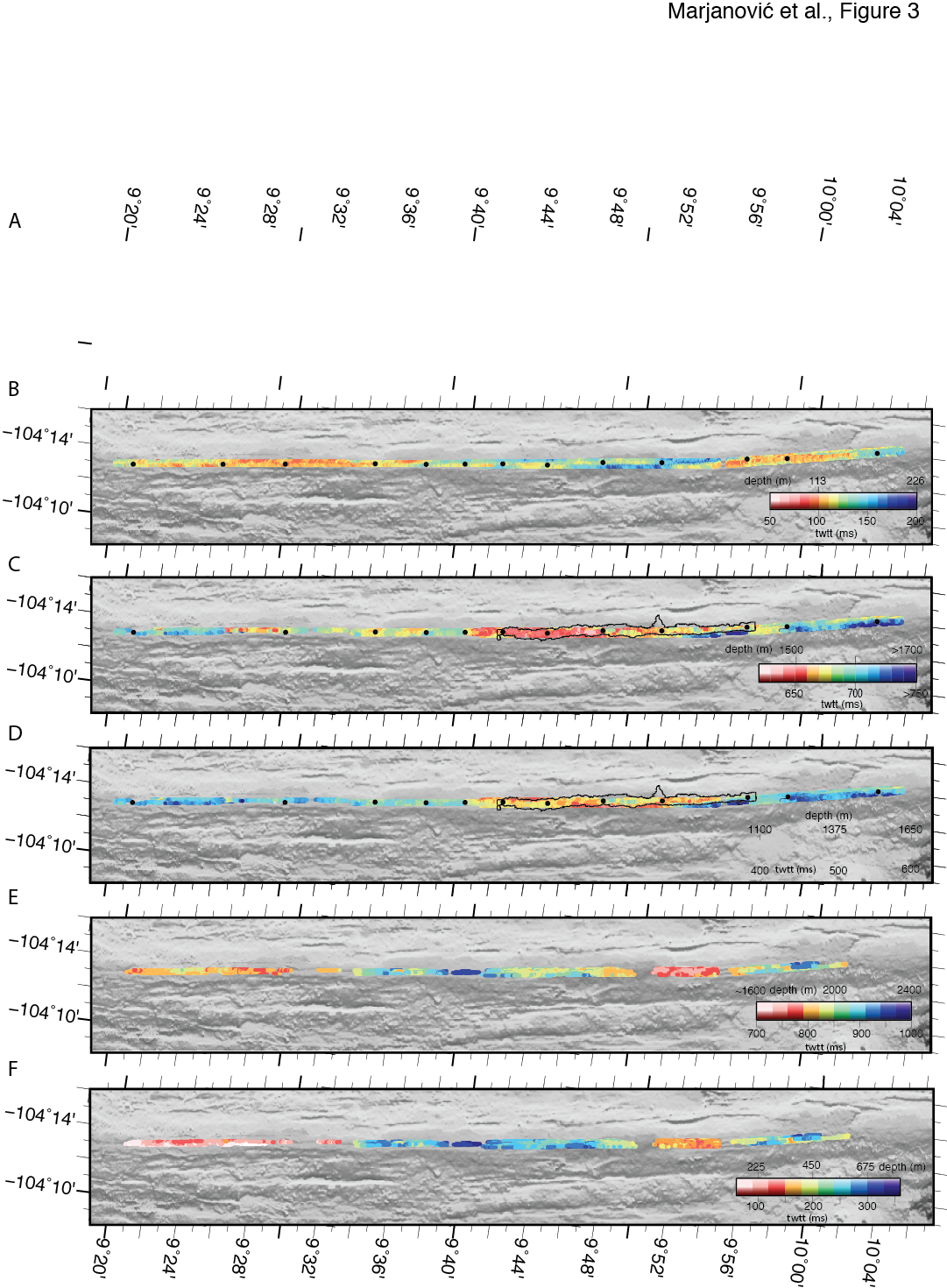 Axial profile
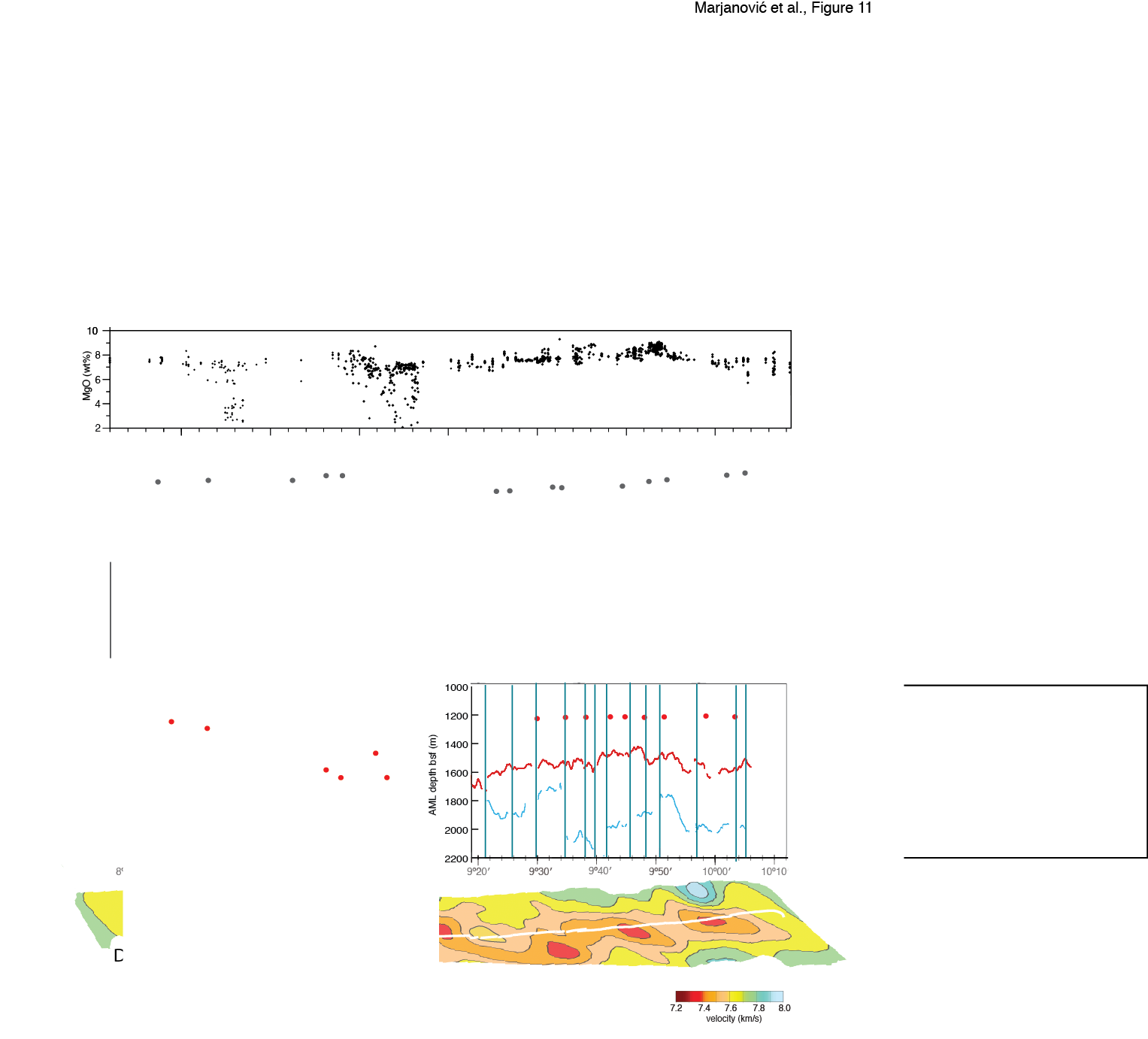 AML
SAML
AML/SAML Segment length
AML vs SAML Depth
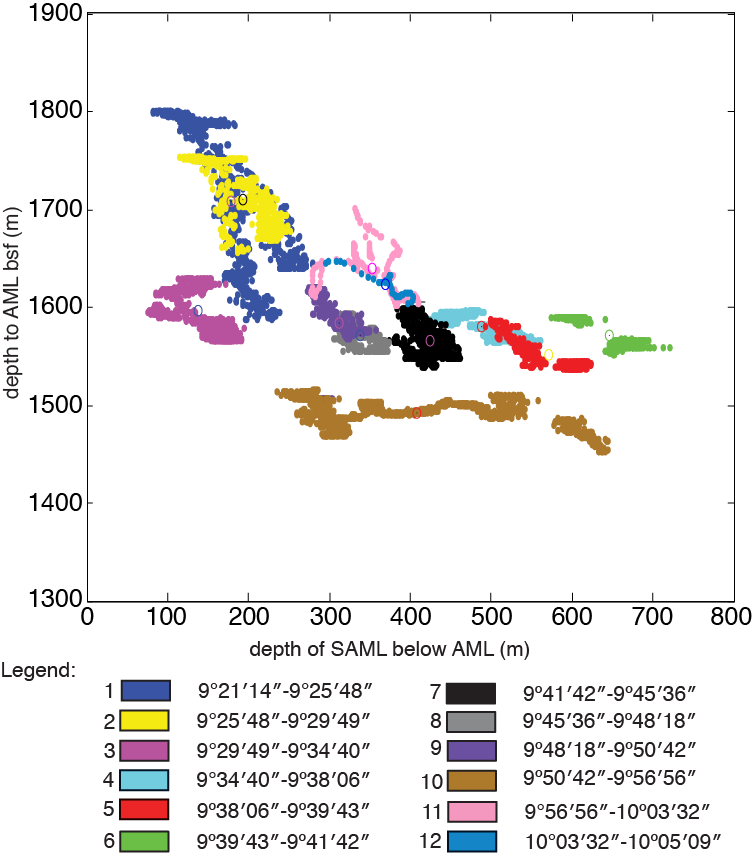 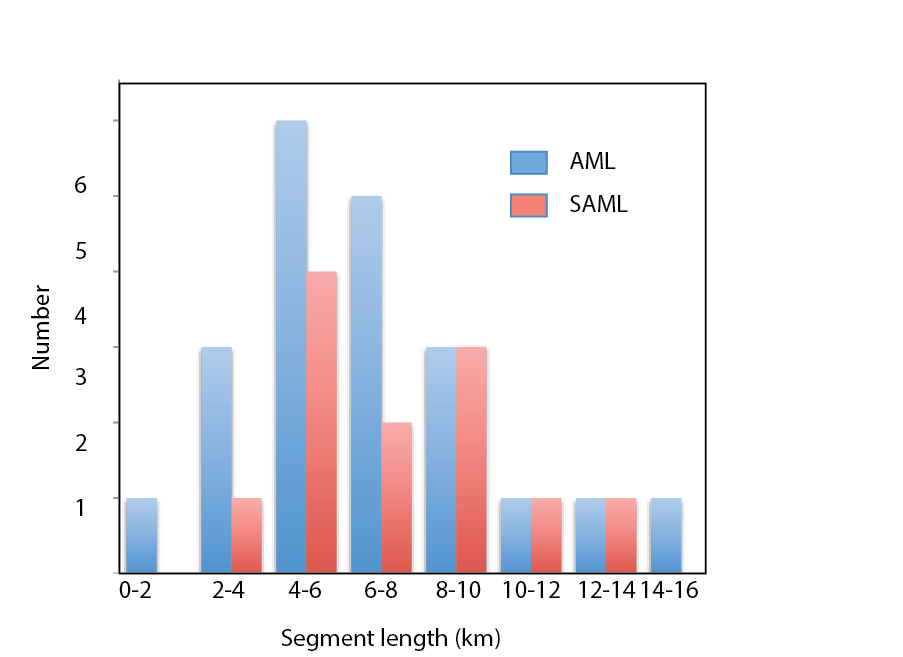 Peak ~ 6 km
upflow
downflow
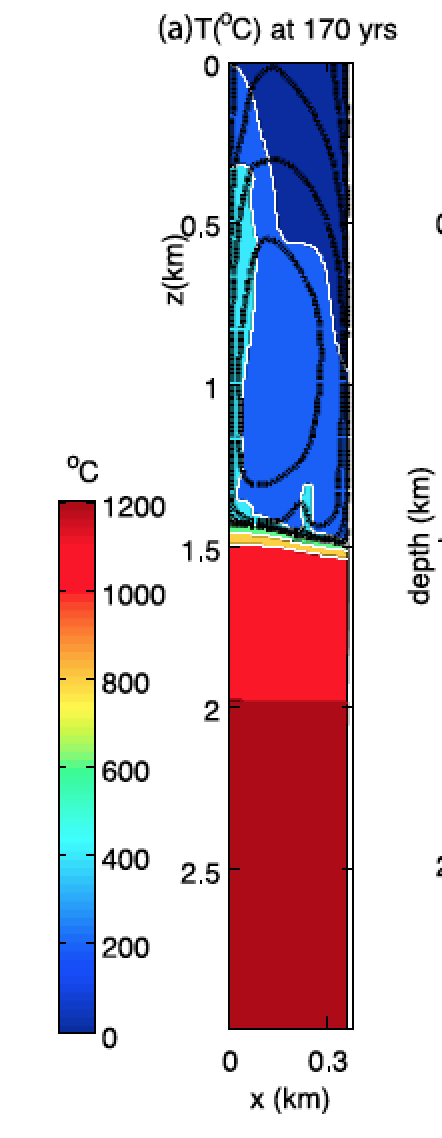 Models predicts differential cooling between recharge and discharge zones 

Could generate topography on AML roof 
 
 Spatial scale controlled by length scale of hydrothermal cells
Melt   reservoir
Fontaine et al, 2011
InterRidge DB  vents
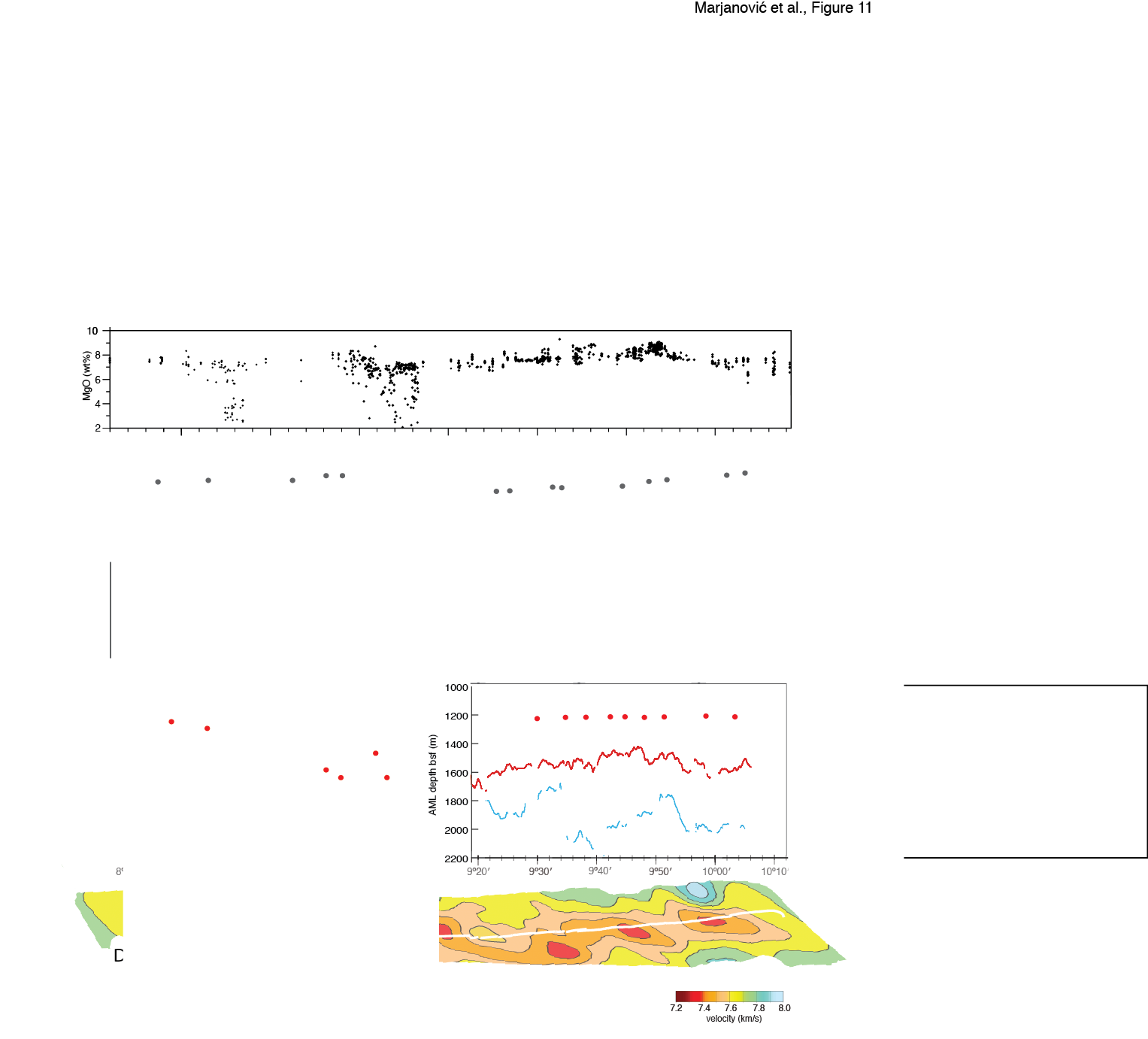 No correlation between melt lens depths and high T venting
SAML depths do not covary with AML depth
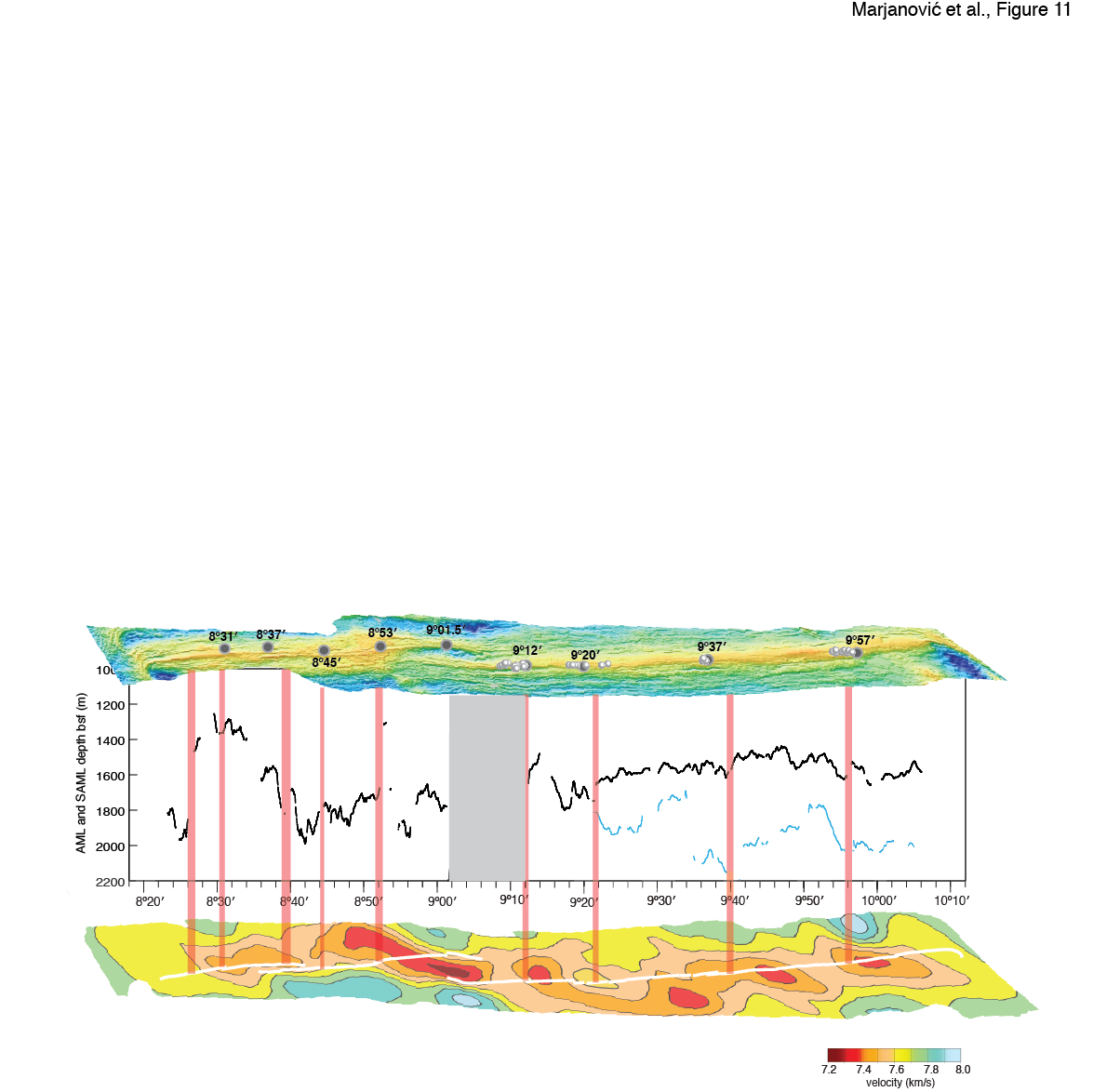 Toomey et al., 2007
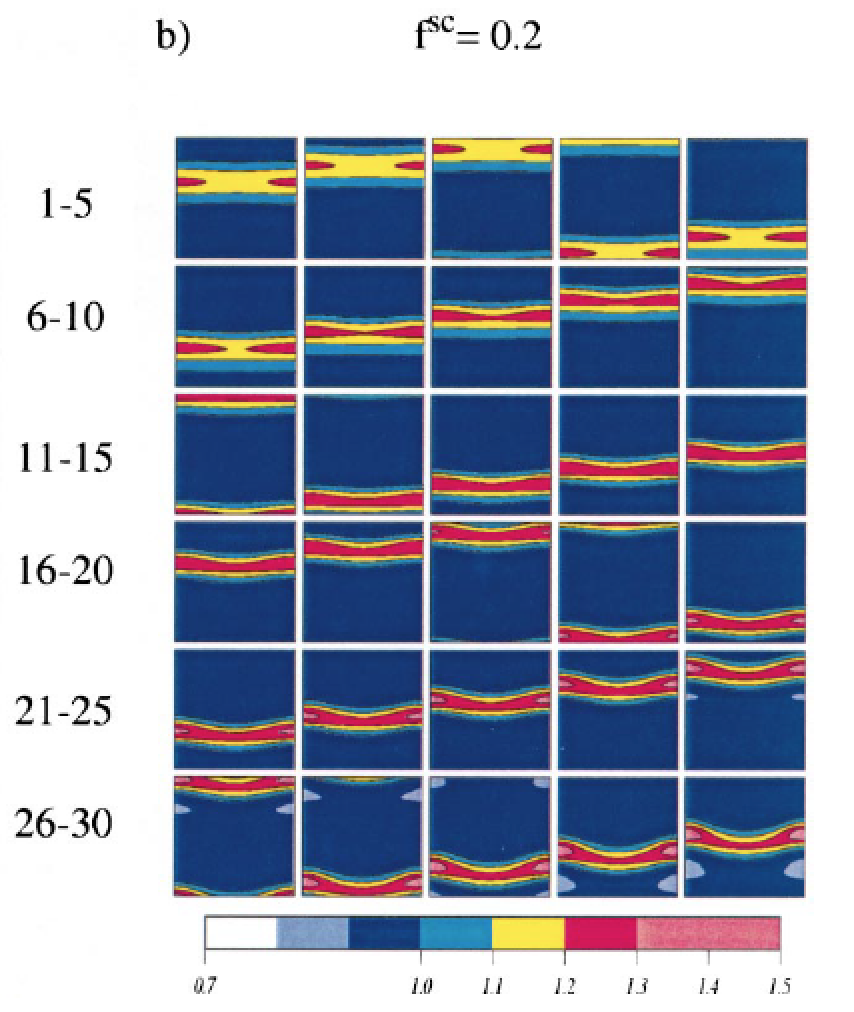 Segmented sub-crustal melt distribution
SAML analogous to compaction waves in viscous mush?
Rabinowicz et al., 2001
4. Temporal variability in MOR magmatism linked to glacial cycles?
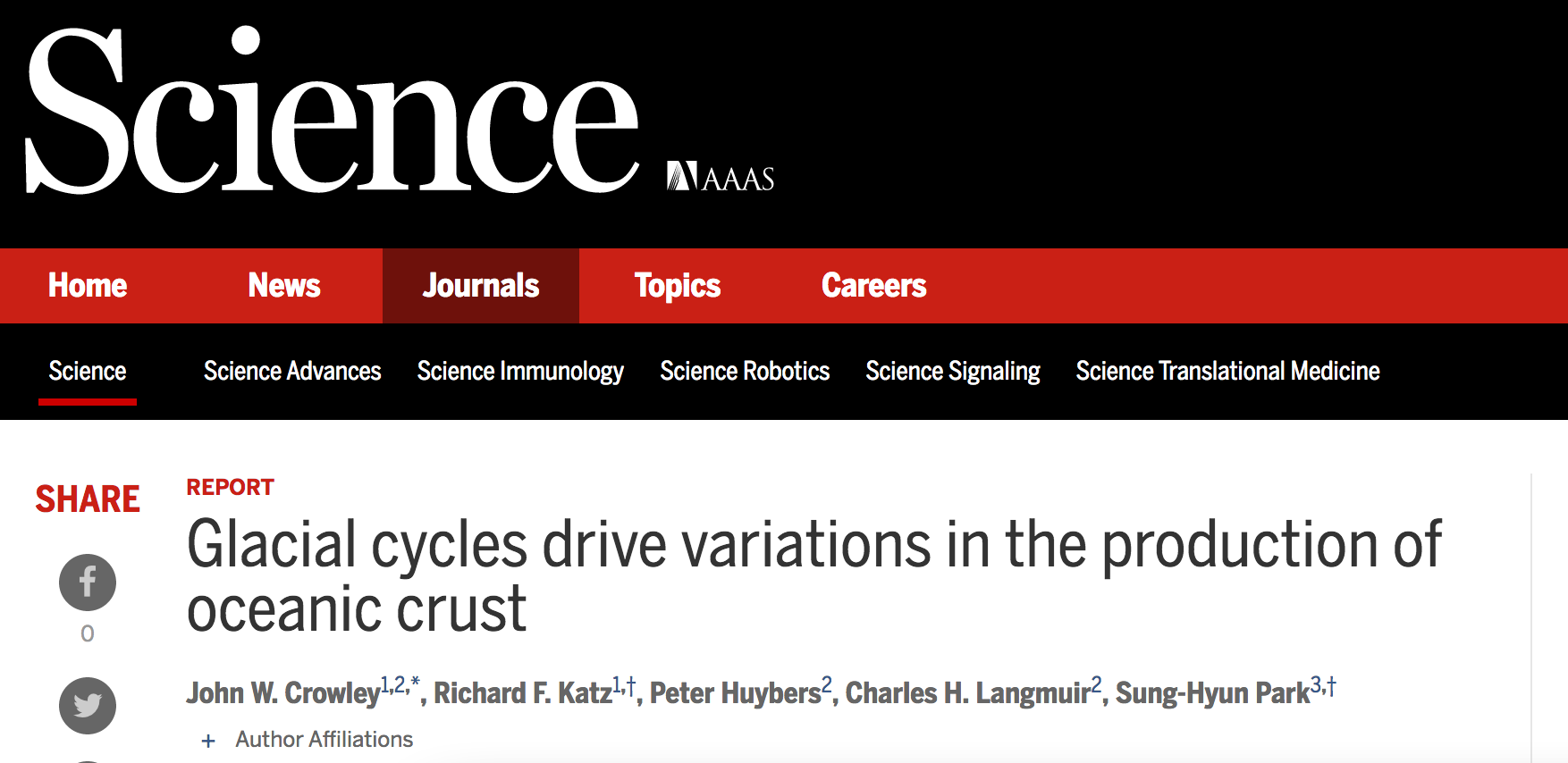 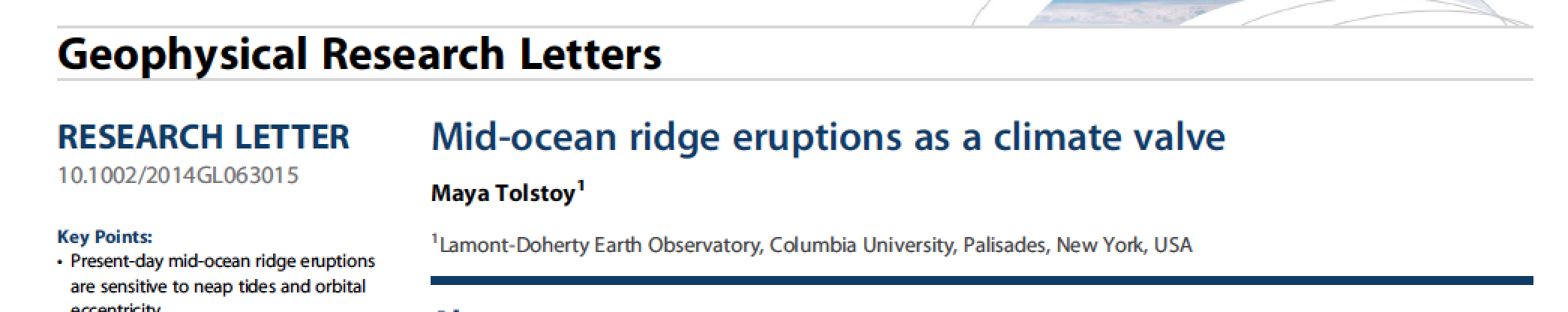 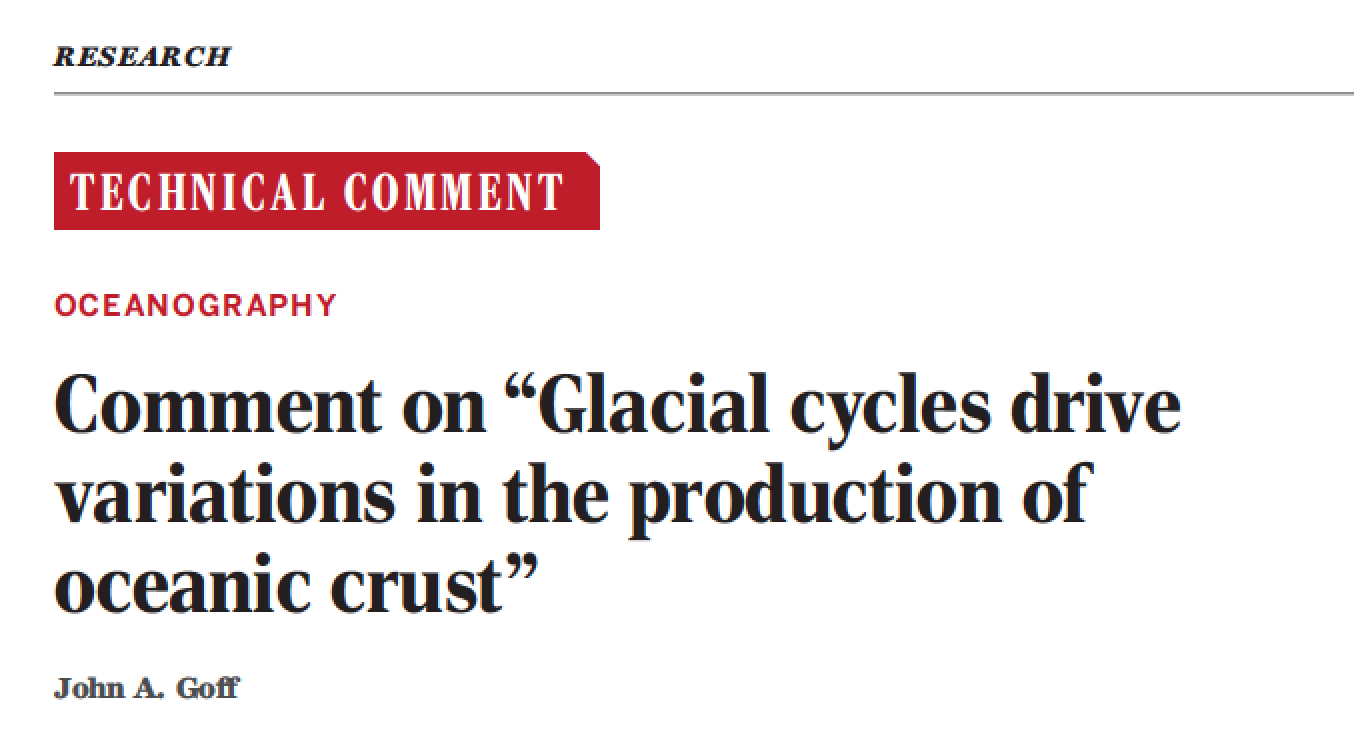 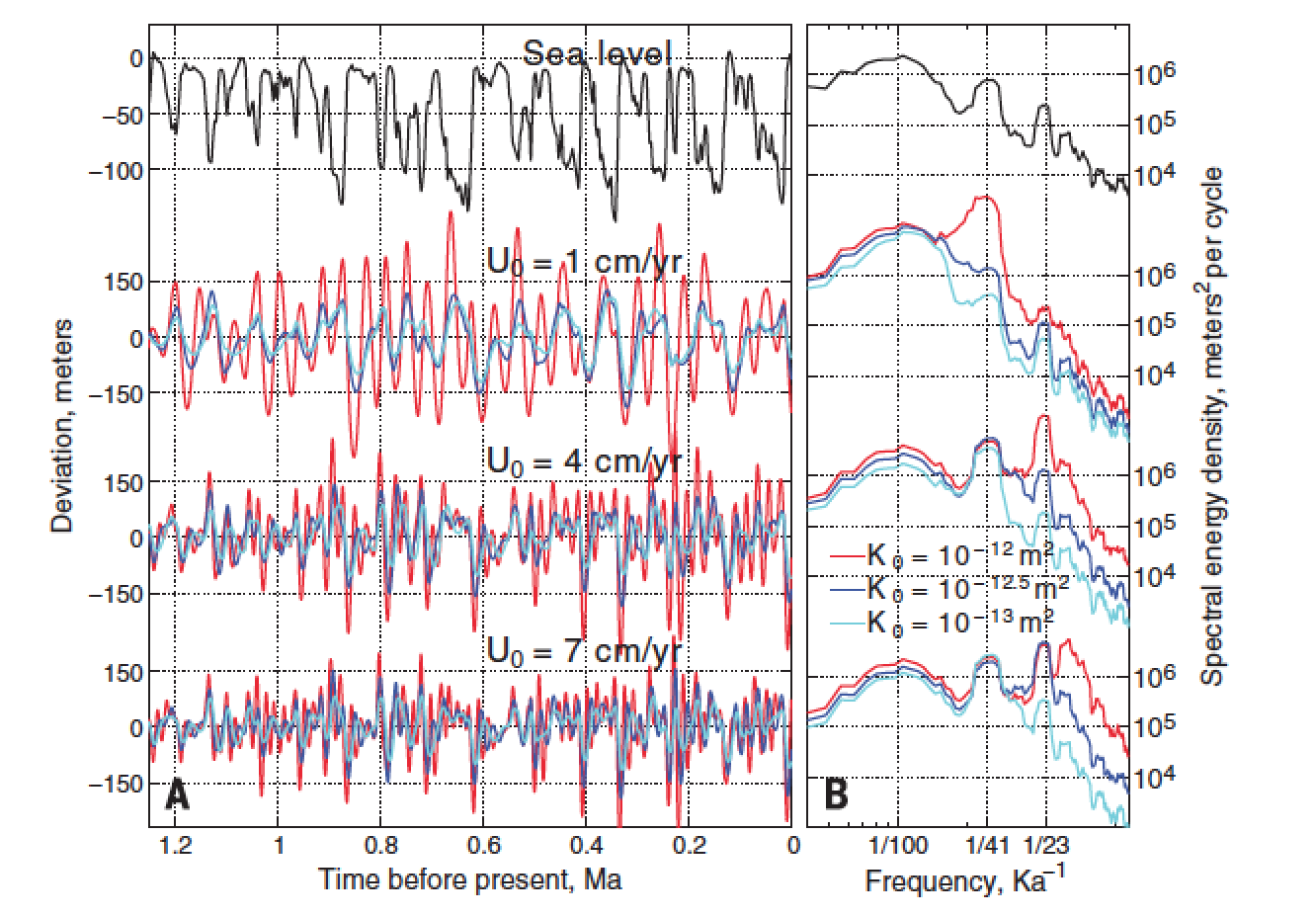 Crowley et al., 2015: Variations in sealevel give rise to temporal variations in mantle melting that contribute to abyssal hill topography?
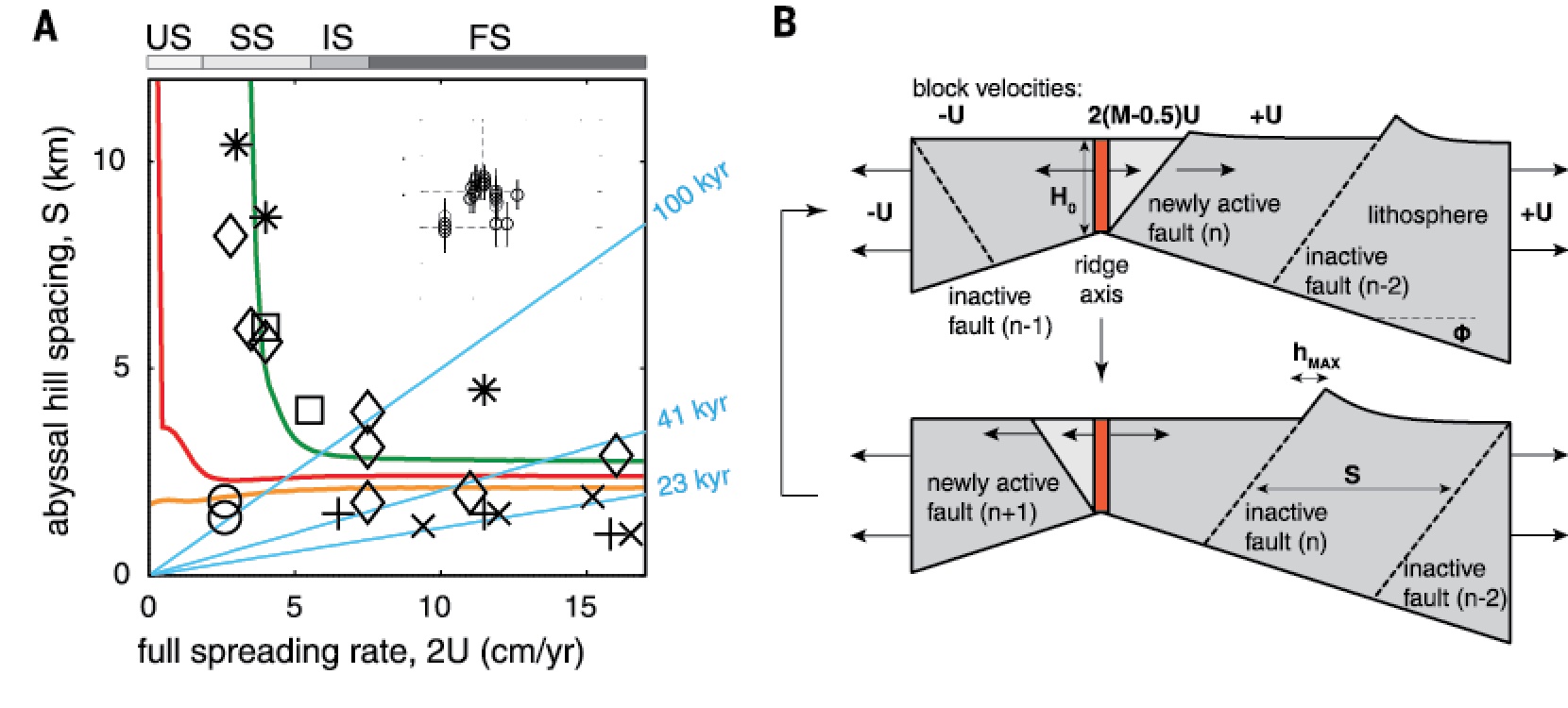 Olive et al., 2015: Abyssal hill topography governed by faulting linked to axial thermal structure?
Fault Model
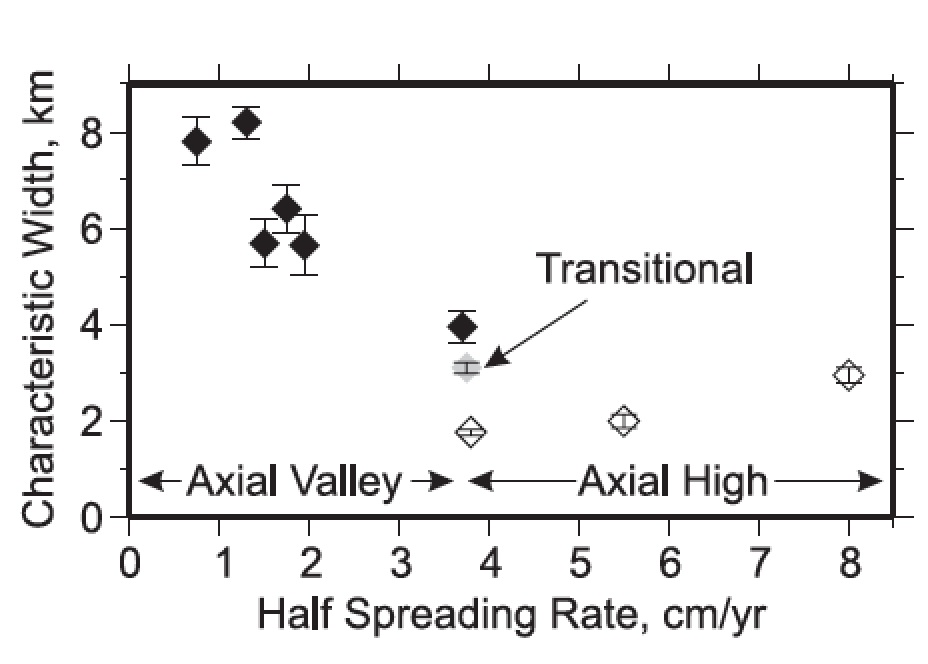 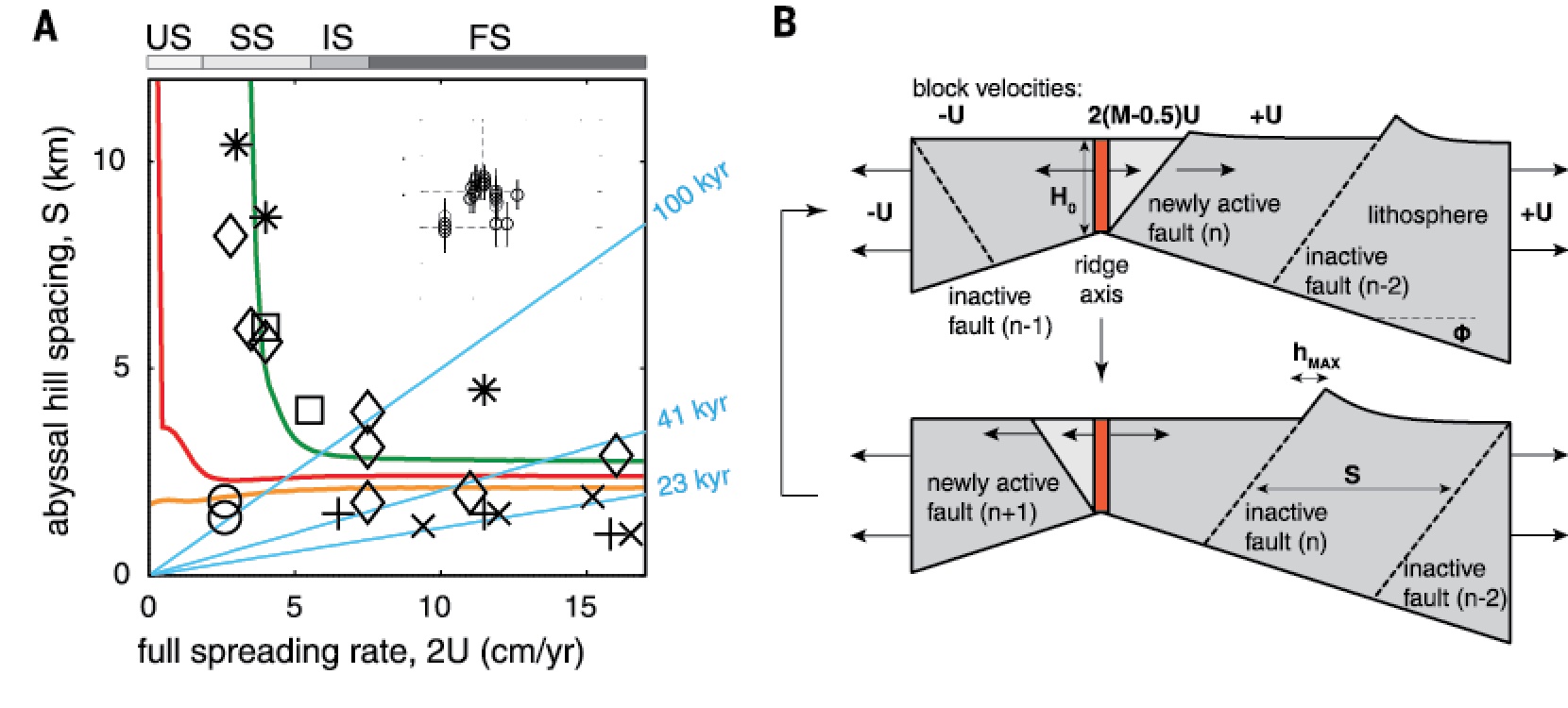 Glacial Loading
Goff, 1991; 2015
Olive et al, 2015
High spatial data density and 3D migration provides 
near complete imaging of Moho for crust to ~300 ka
Crustal thickness
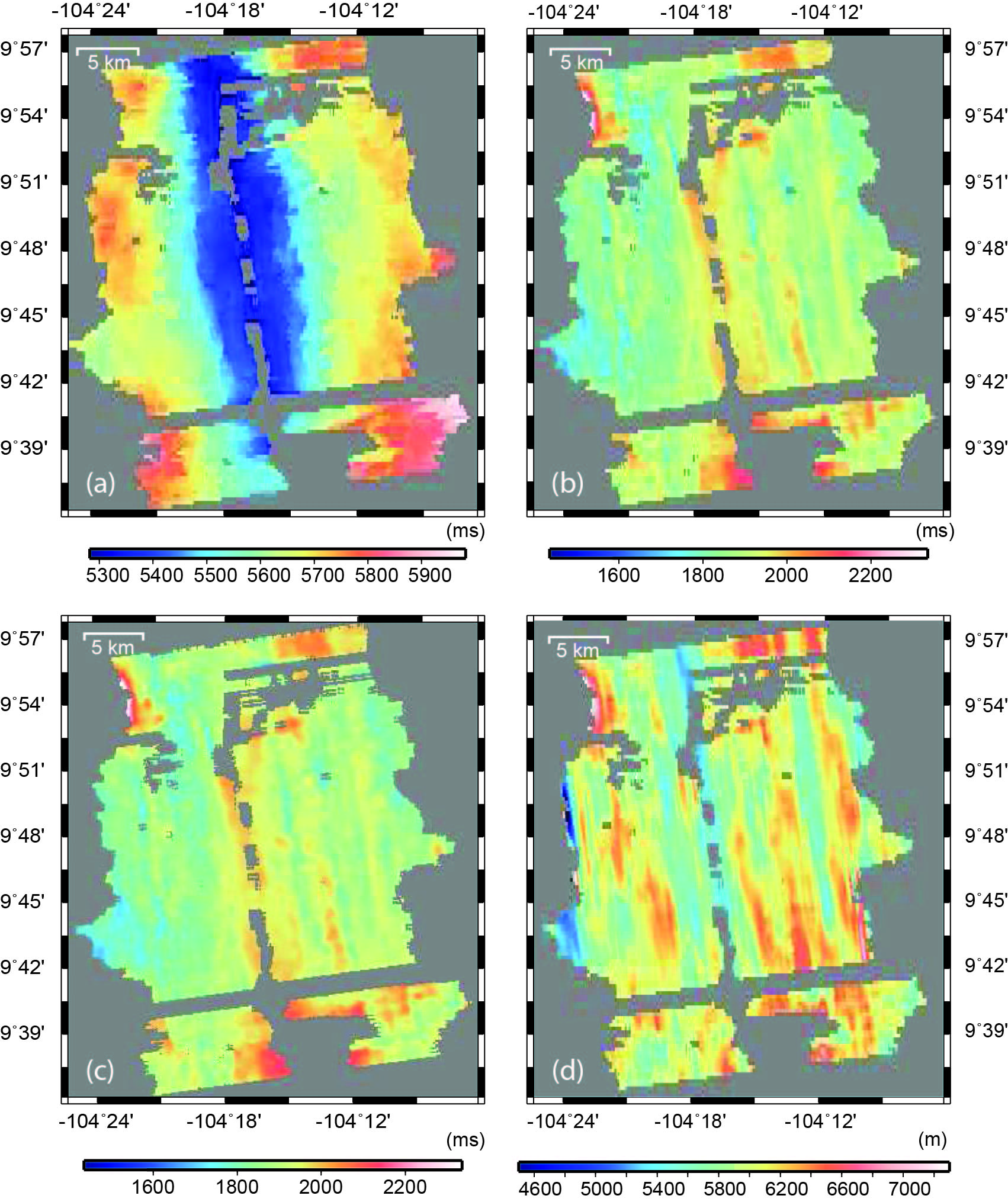 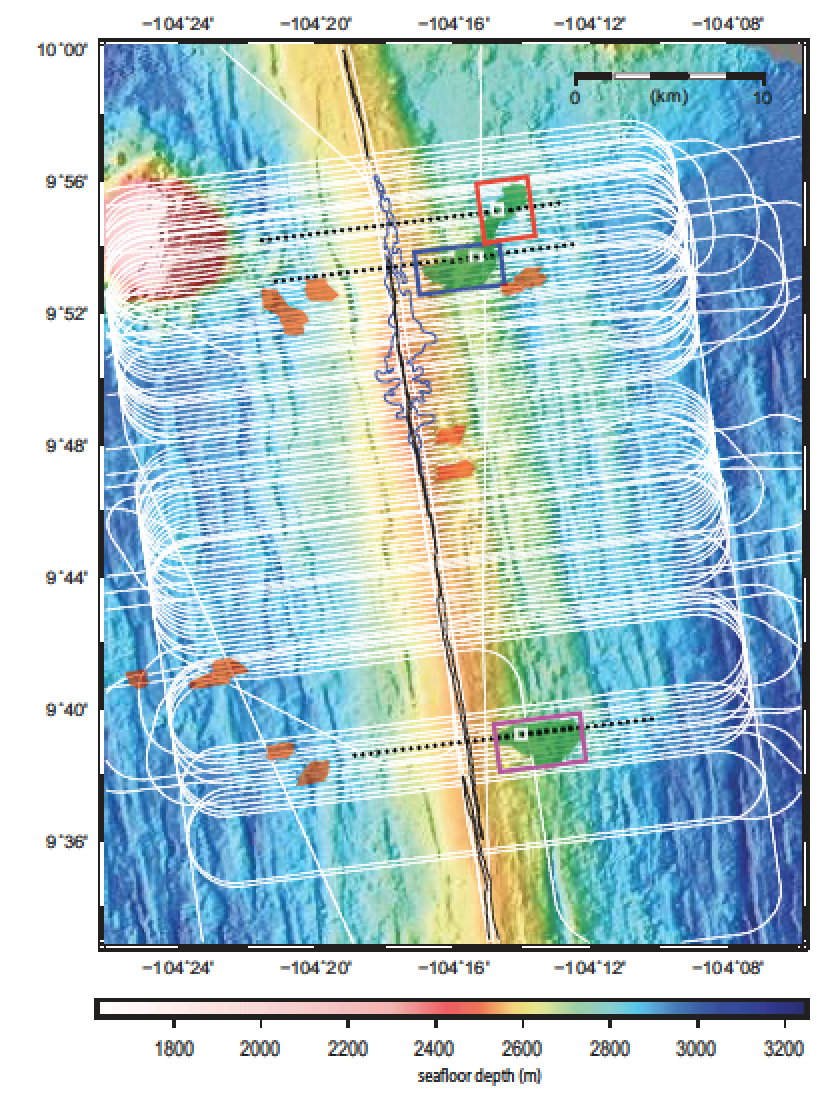 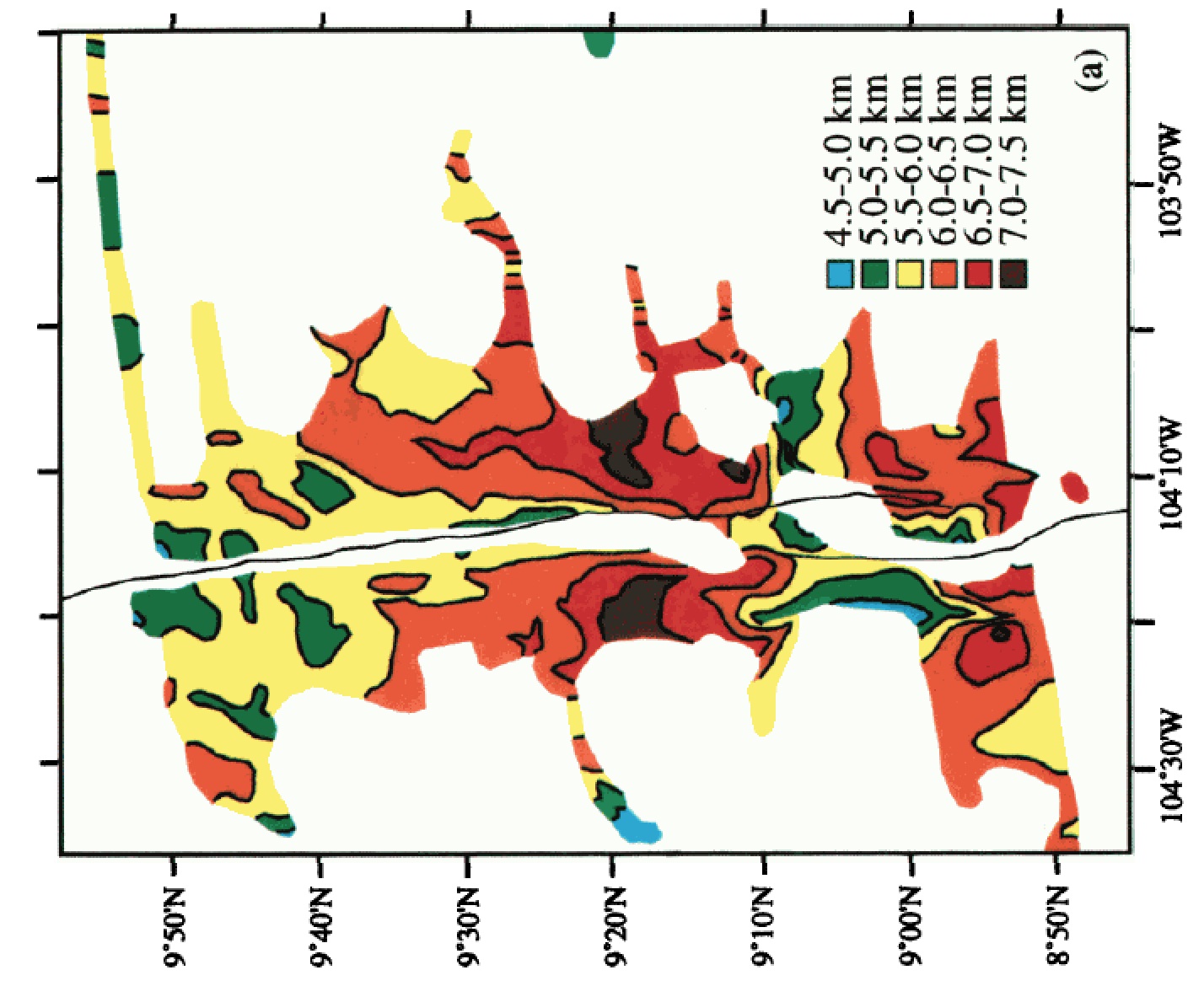 Oghaei et al., 2014, 2015
Barth and Mutter, 1996
Bathymetry
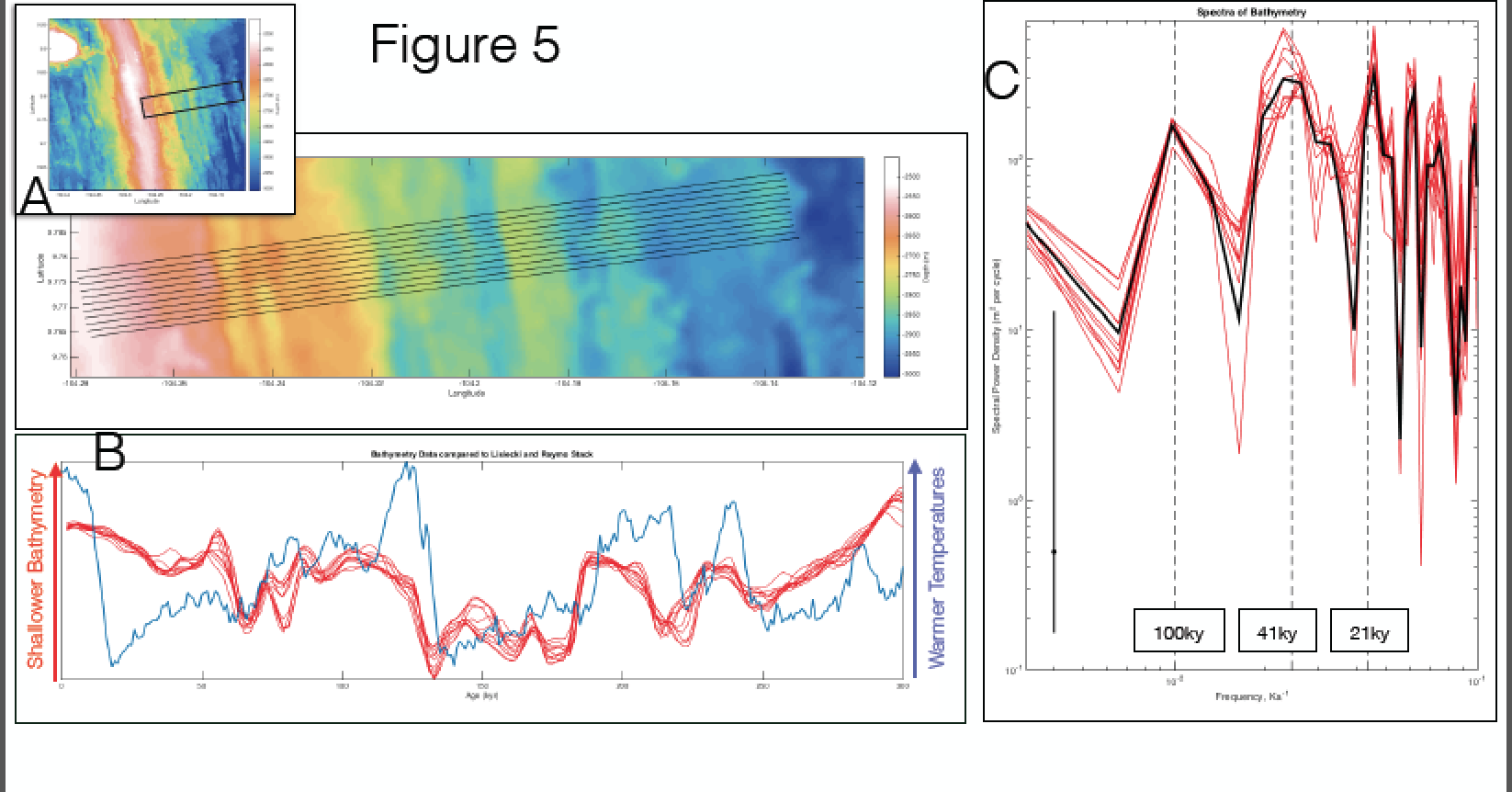 Boulahanis et al. in prep
Crustal Thickness
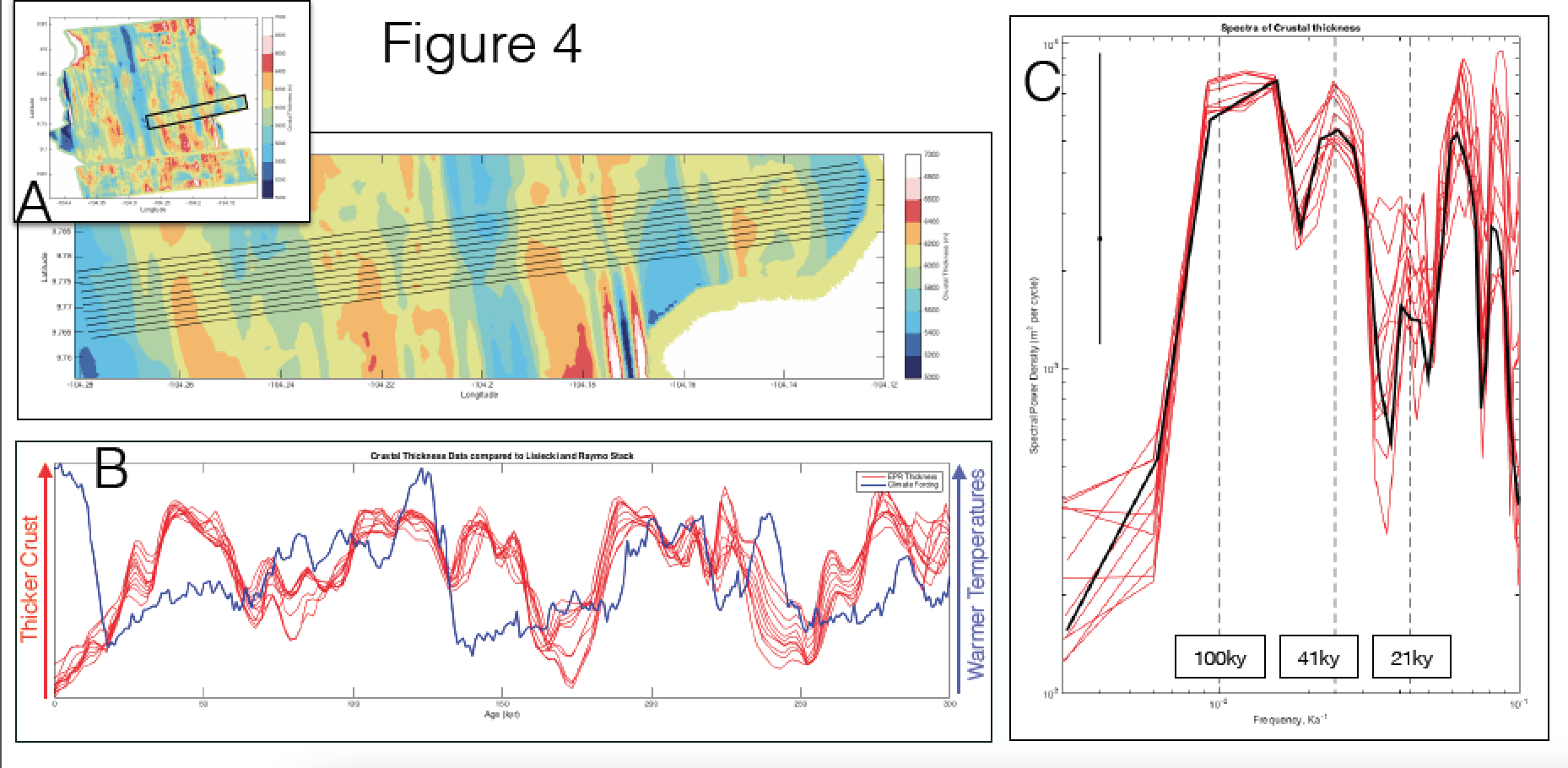 Boulahanis et al. in prep
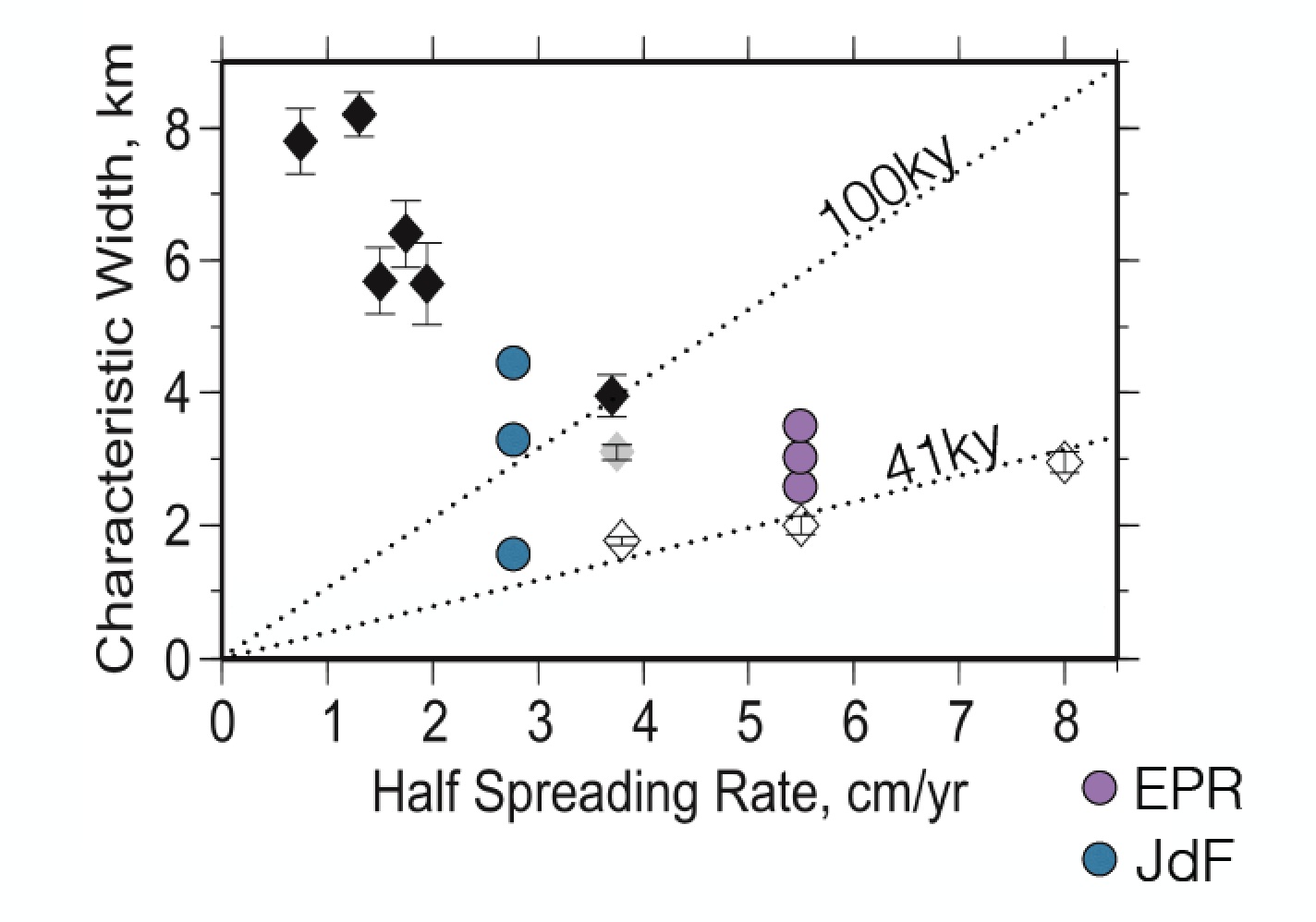 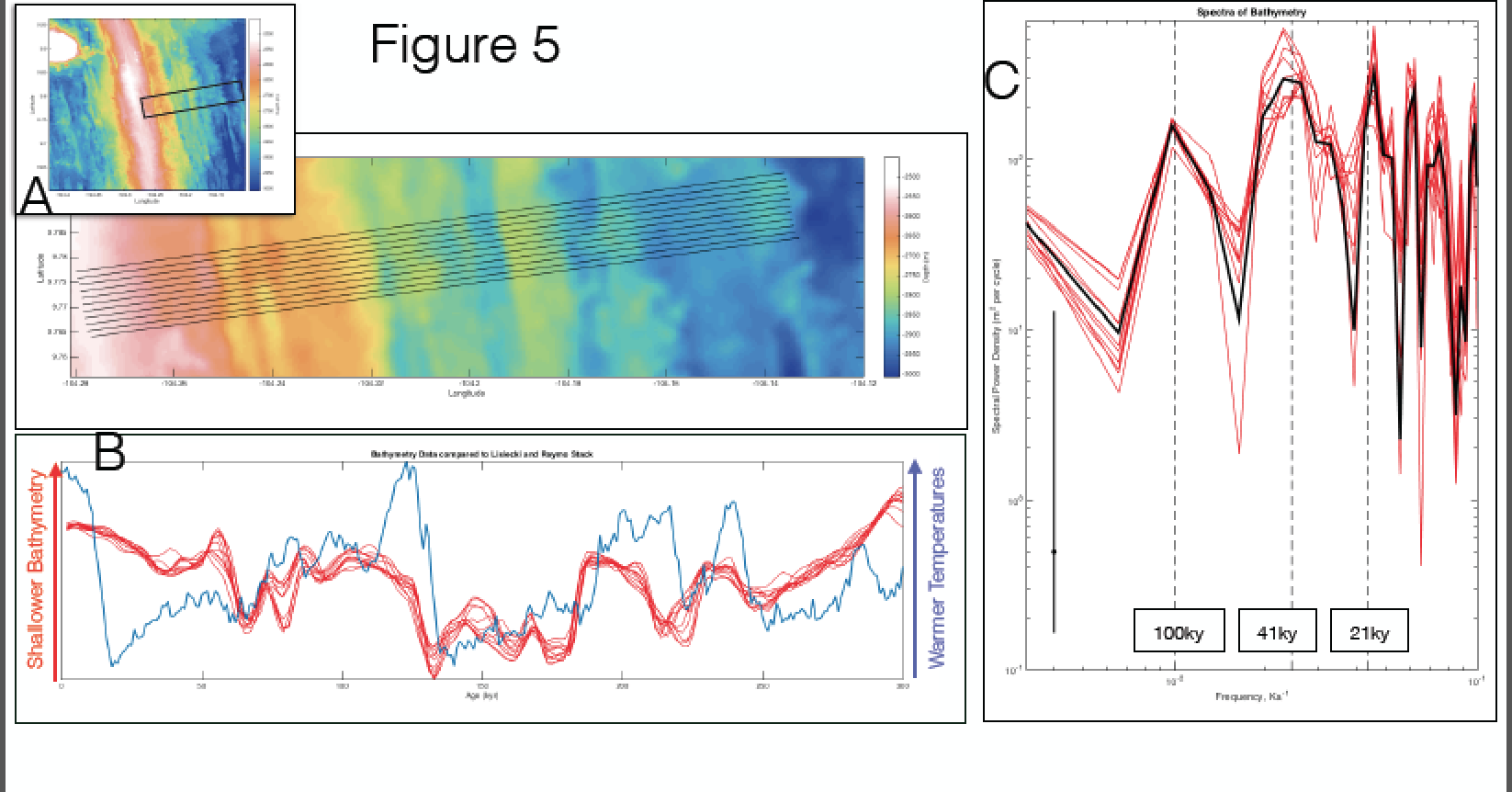 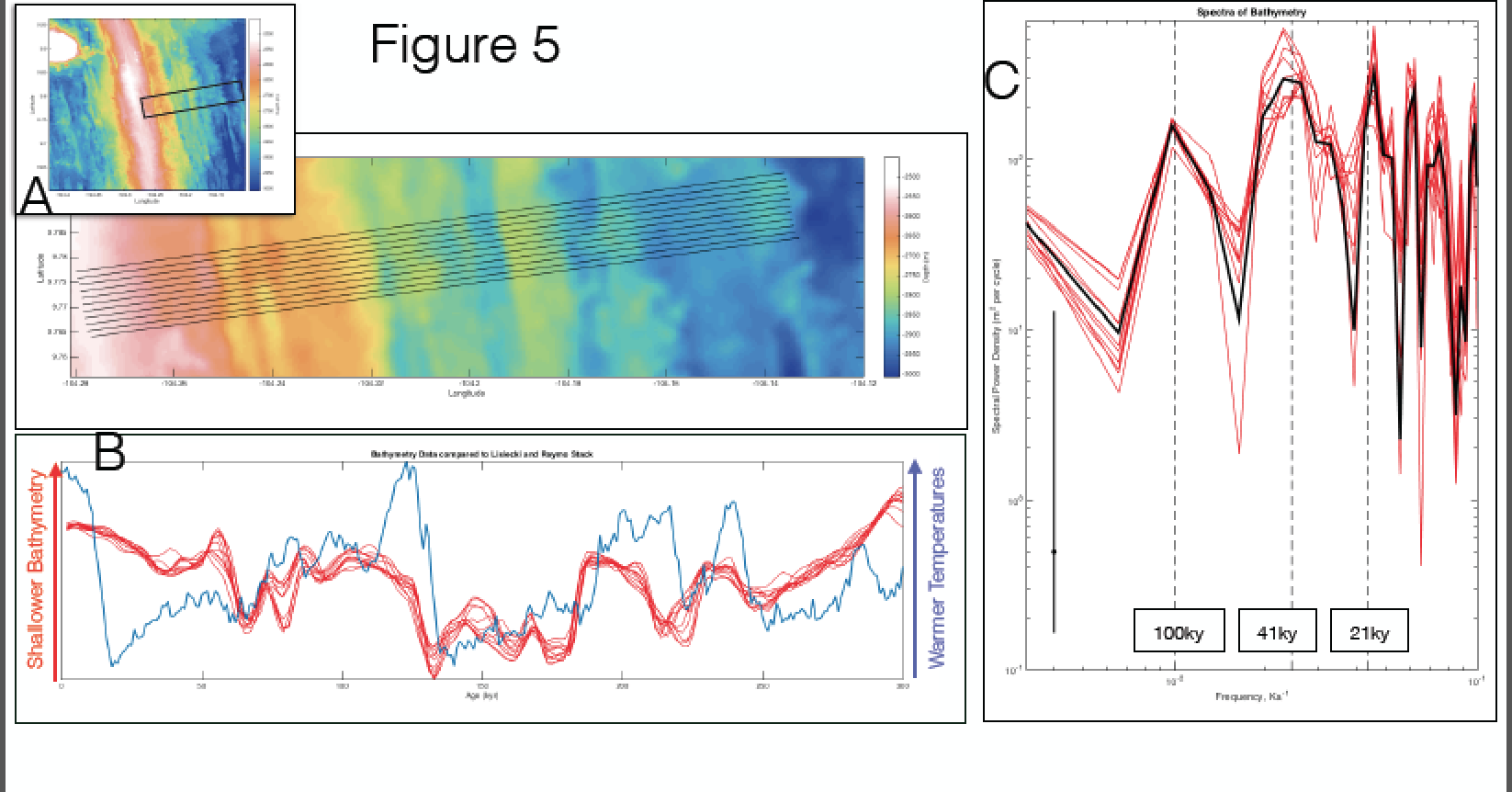 Goff analysis does not detect the 100 ka (~ 5 km spacing) topography
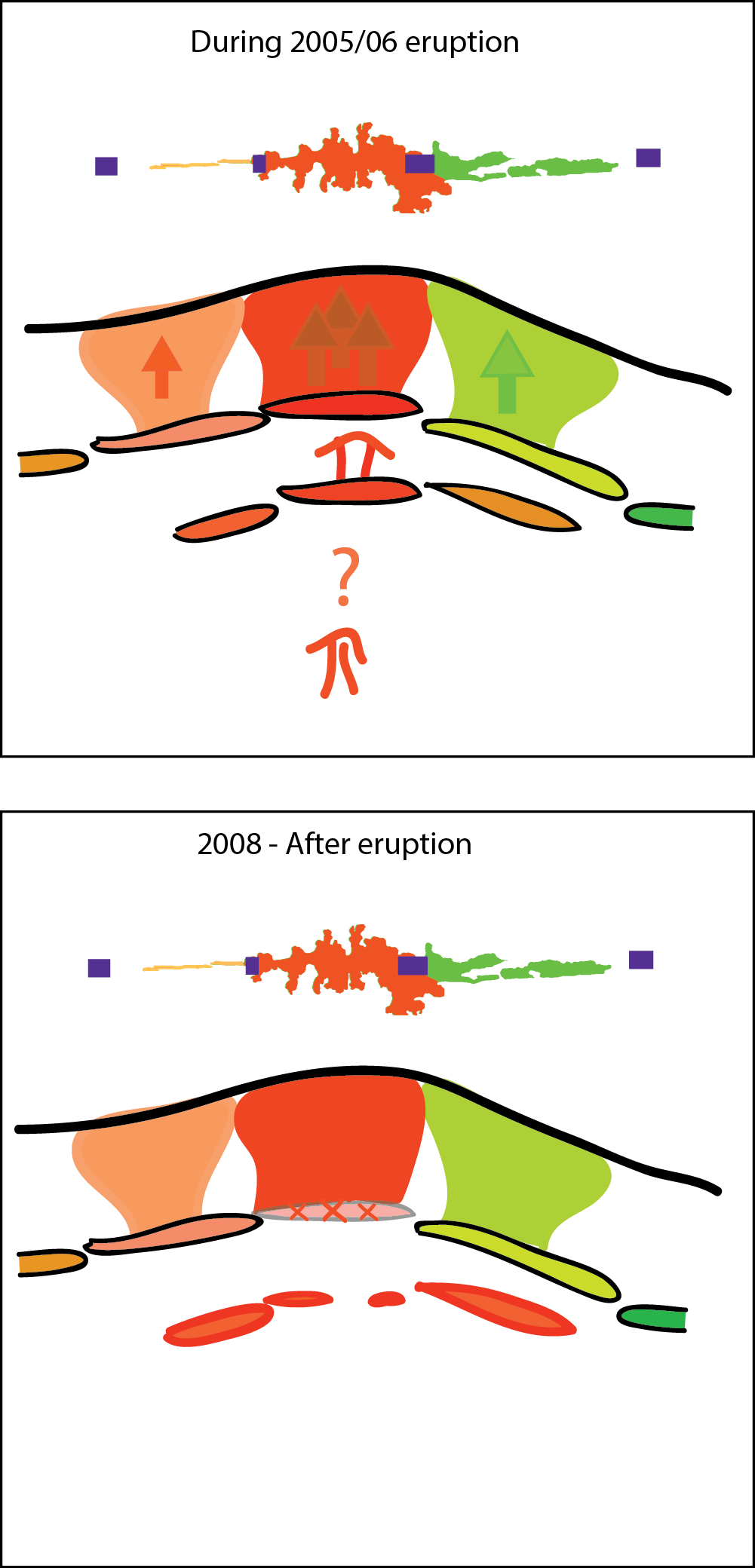 Eruption Scenario
Three magma  lenses fed the eruption. 
Vertical magma transport during dike intrusion

Diversity in flow morphology and chemistry of erupted lavas governed by magma reservoir segmentation.

Sub-lens under central eruption zone drained during  eruption
 Consistent with inferences from  geochemical studies of deeper sourced magmas
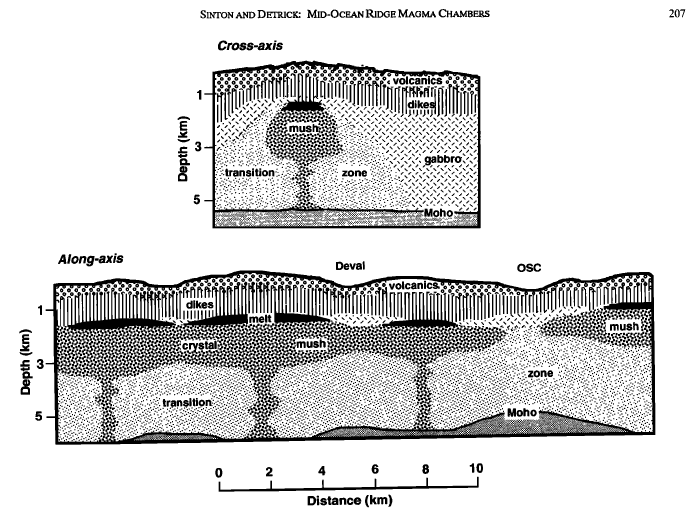 Architecture

Melt sills beneath AML contribute to upper crust

Mush Zone --- Sill Complex

~5 km long AML and SAML segments arise from localized melt transport/ injection sites in lower crust
Sinton and Detrick, 1992
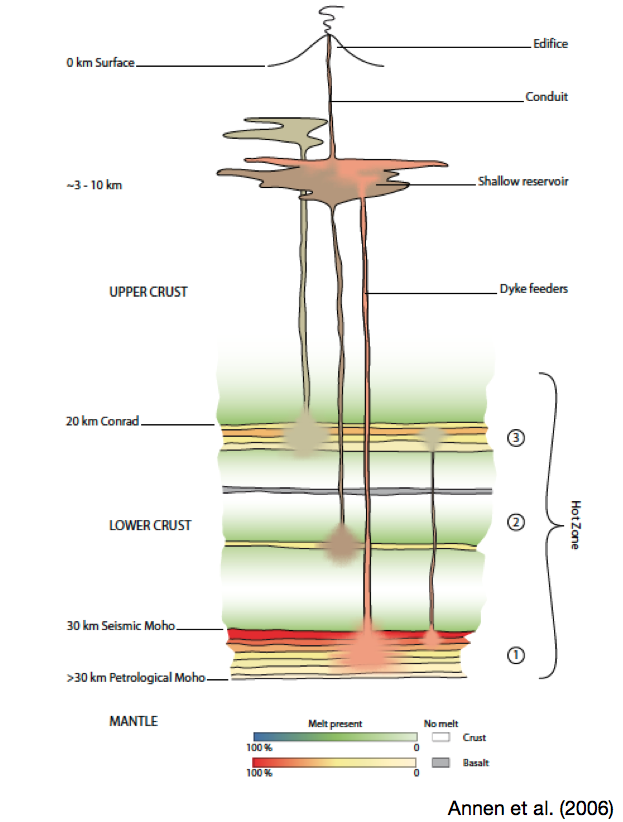 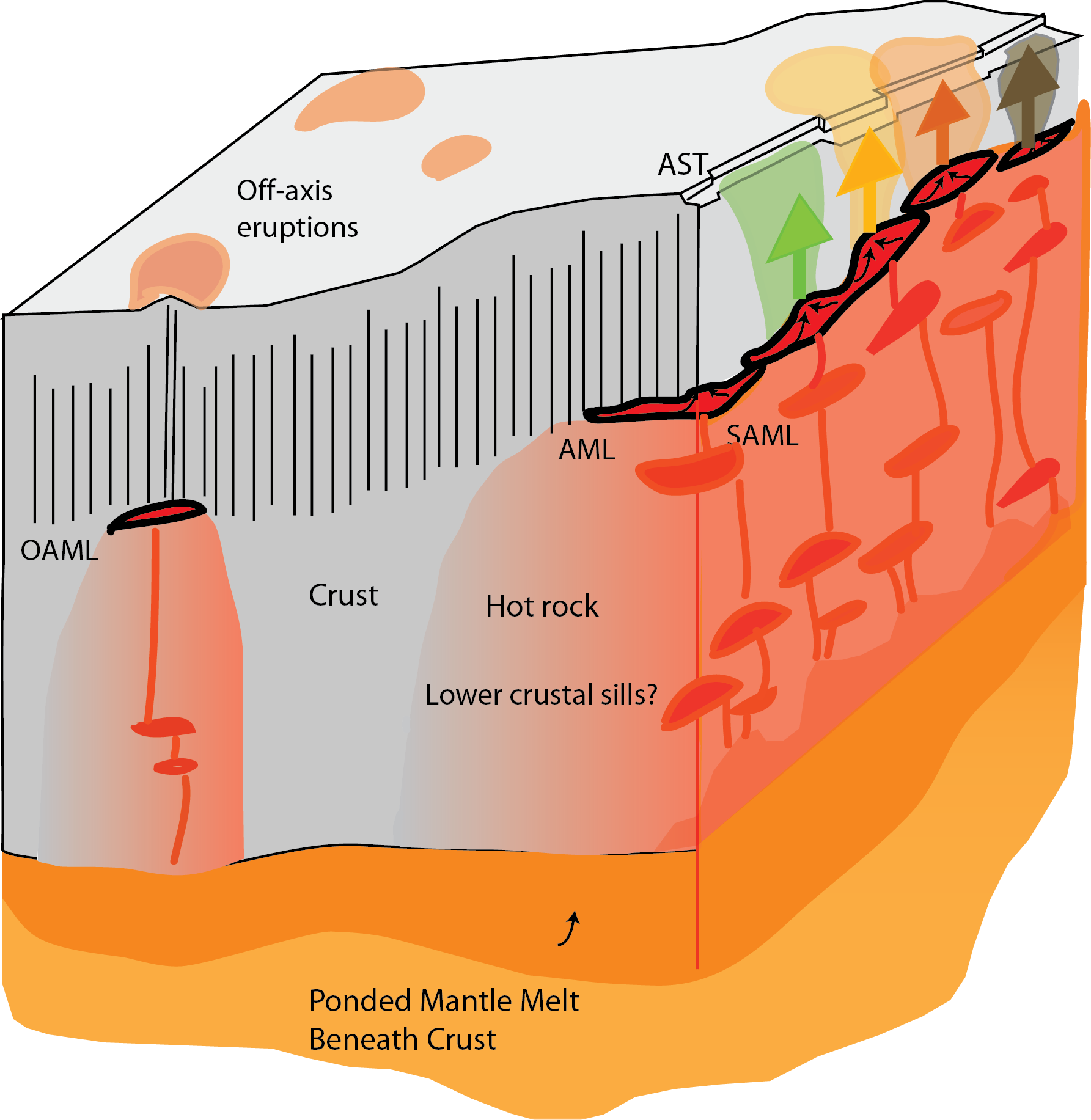 Annen et al 2006
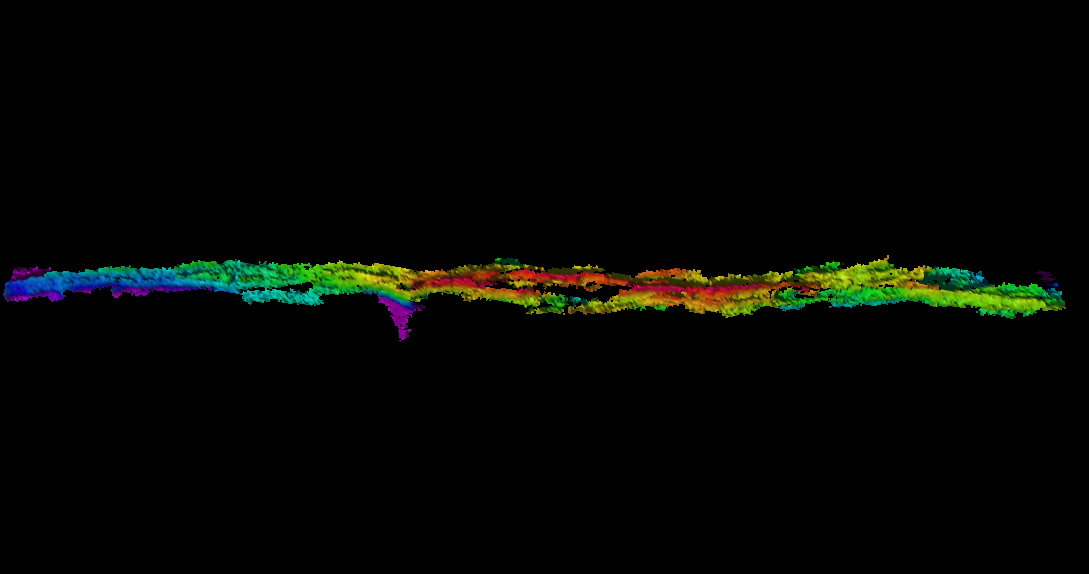 Lens segmetnation provides framework for 
Understanding spatial variations in eruption
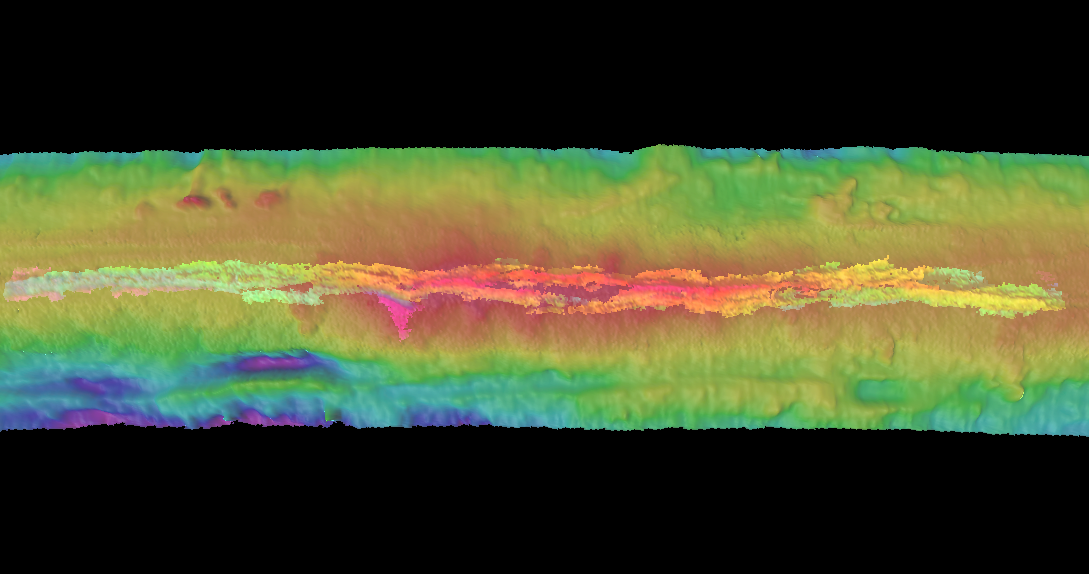 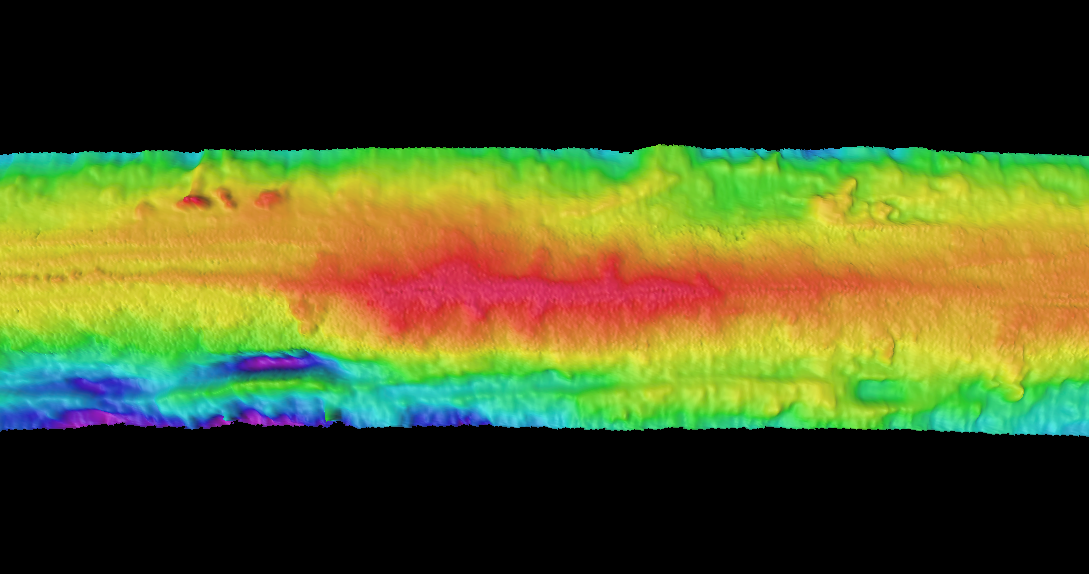